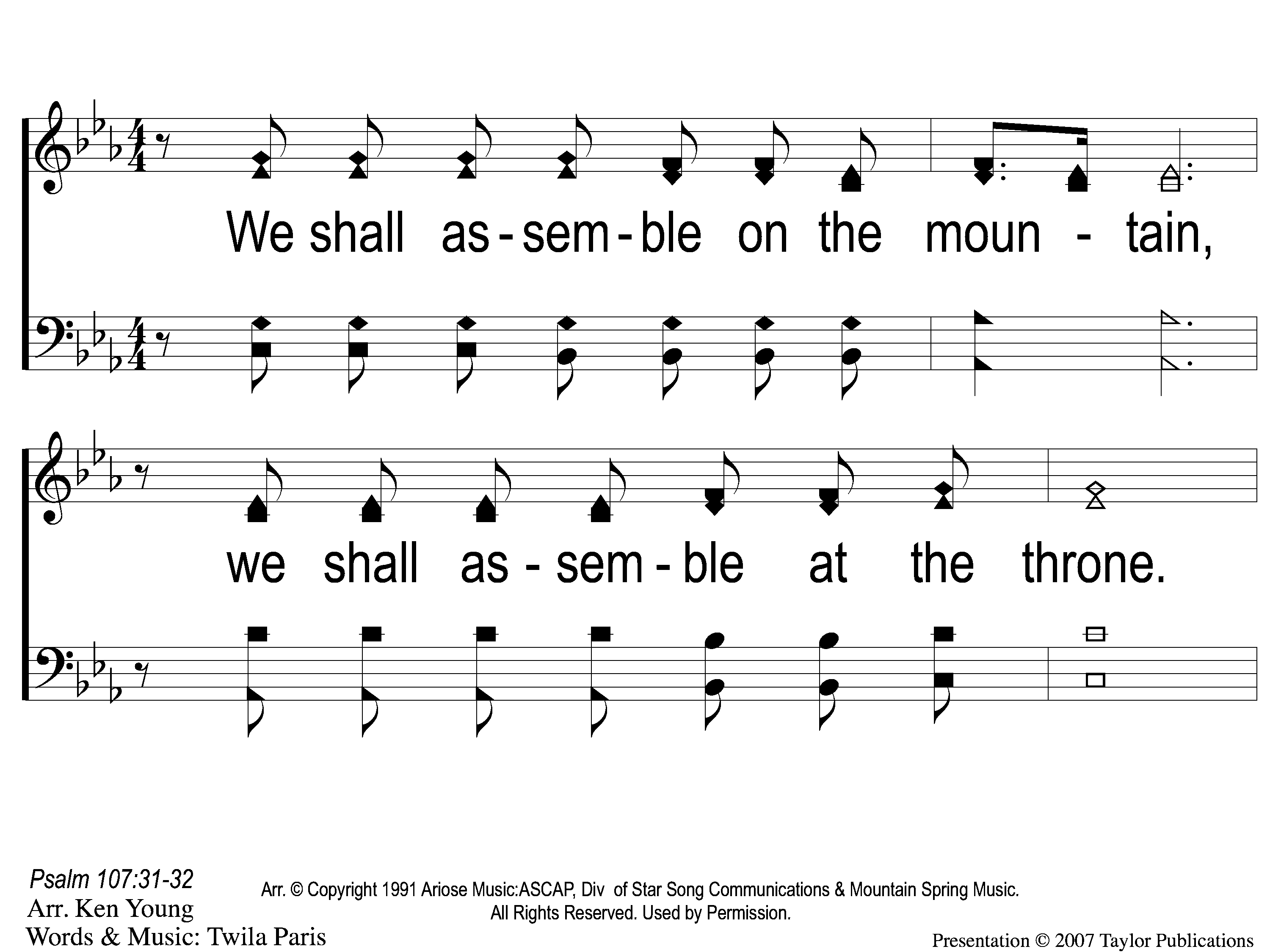 We Shall Assemble
718
1 We Shall Assemble
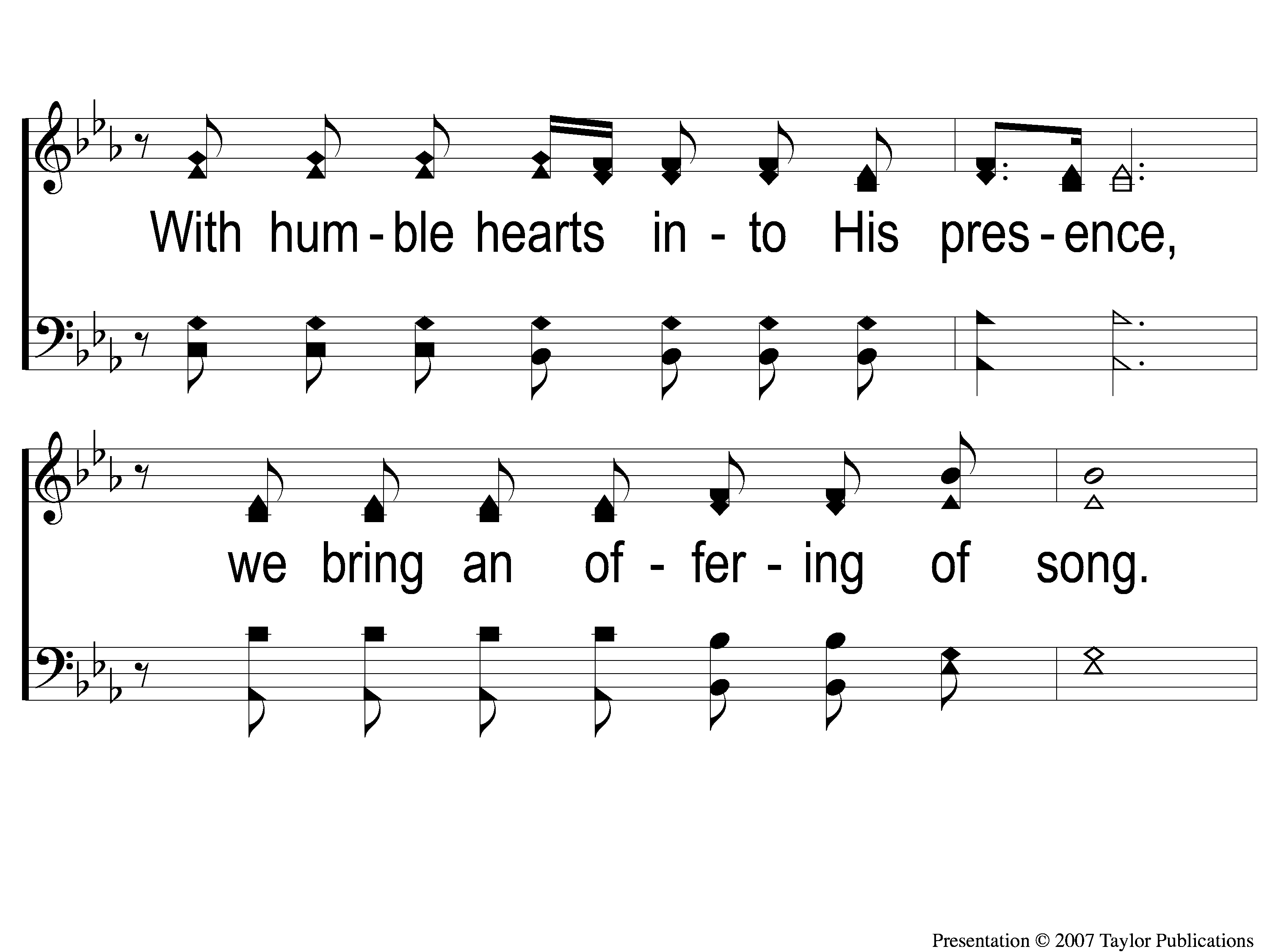 We Shall Assemble
718
2 We Shall Assemble
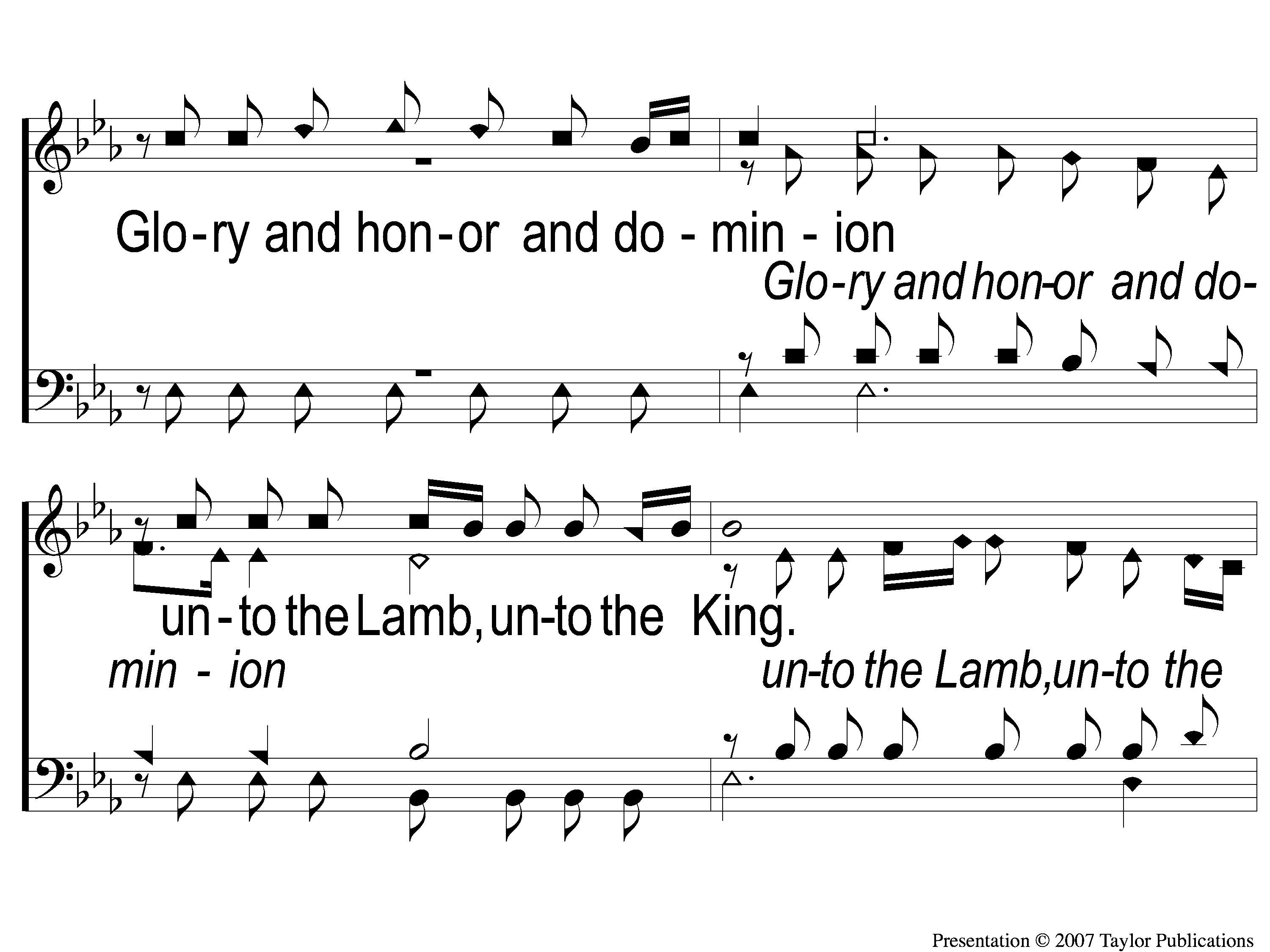 We Shall Assemble
718
3 We Shall Assemble
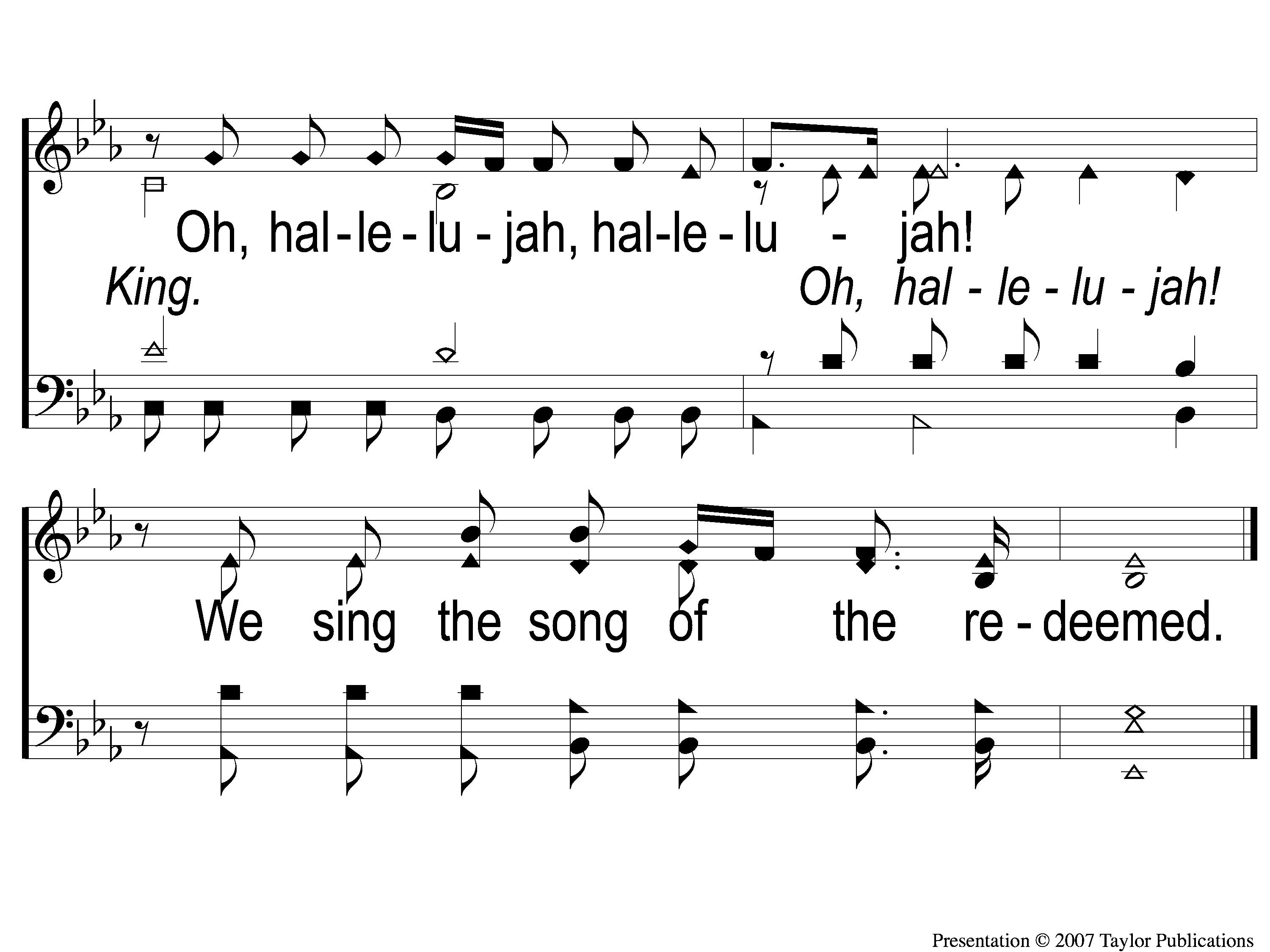 We Shall Assemble
718
4 We Shall Assemble
WELCOME
WE ARE GLAD YOU ARE HERE
STEP BY STEP
#15
SONG
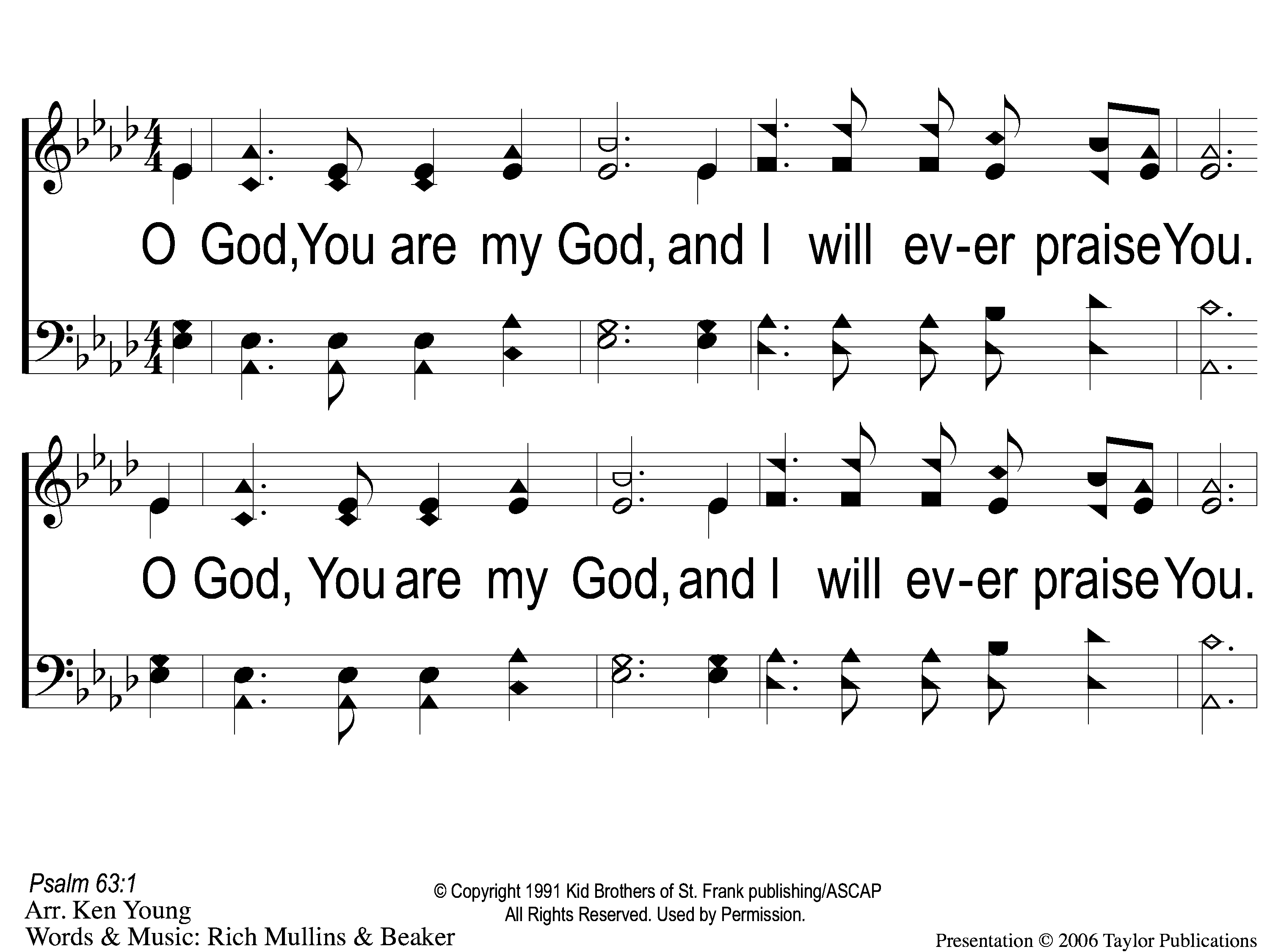 Step by Step
15
1 Step by Step
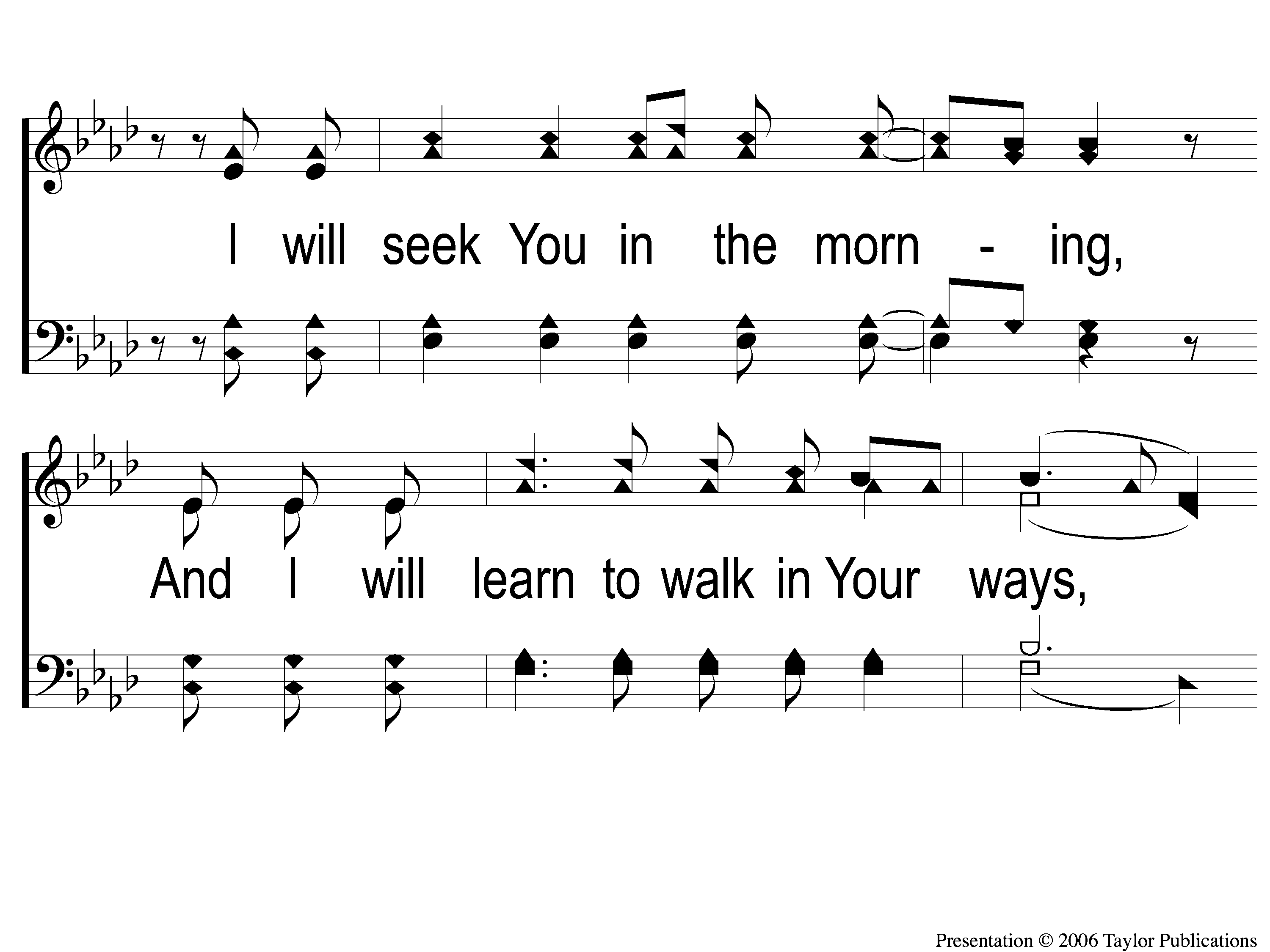 Step by Step
15
2 Step by Step
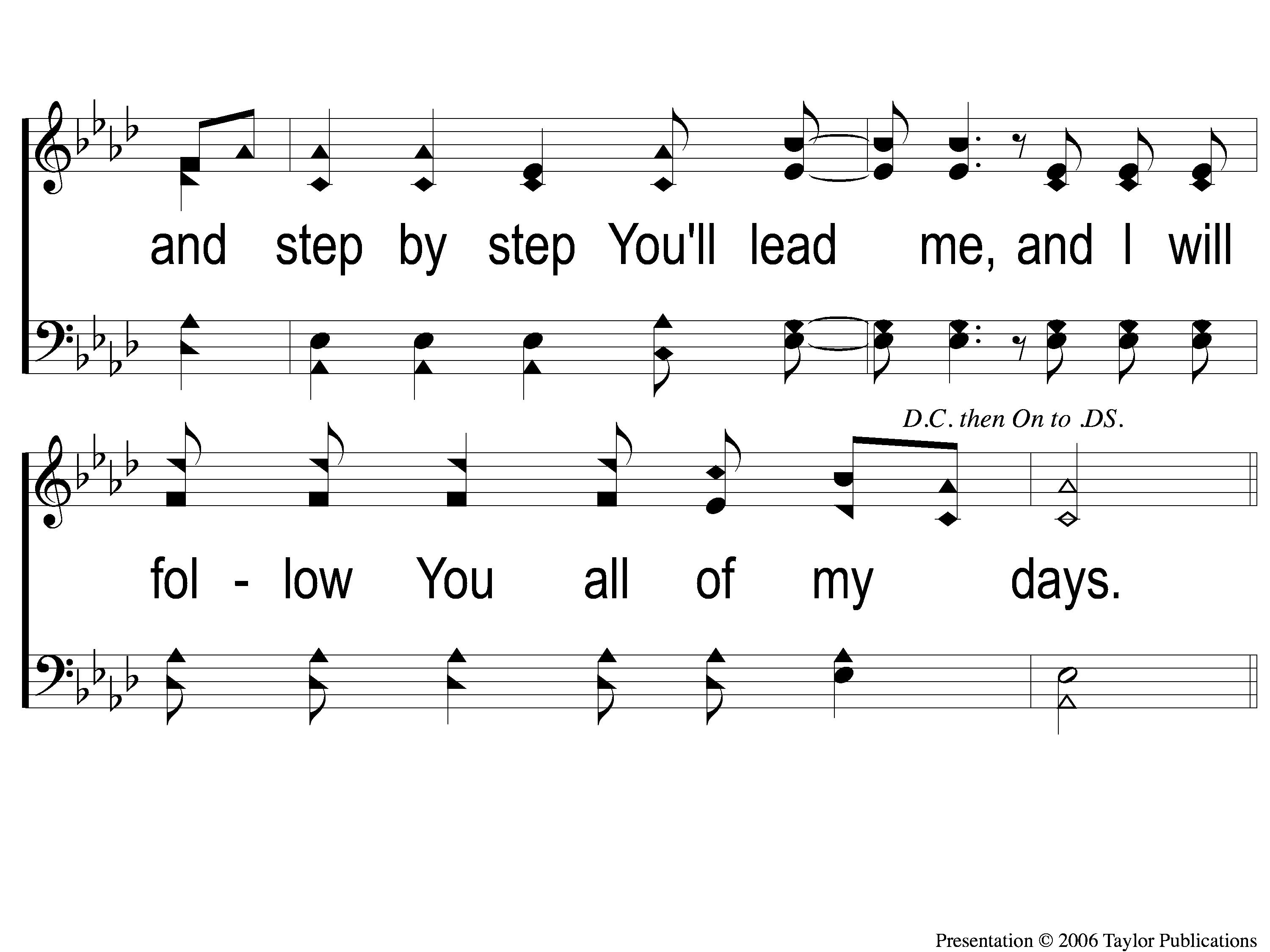 Step by Step
15
3 Step by Step
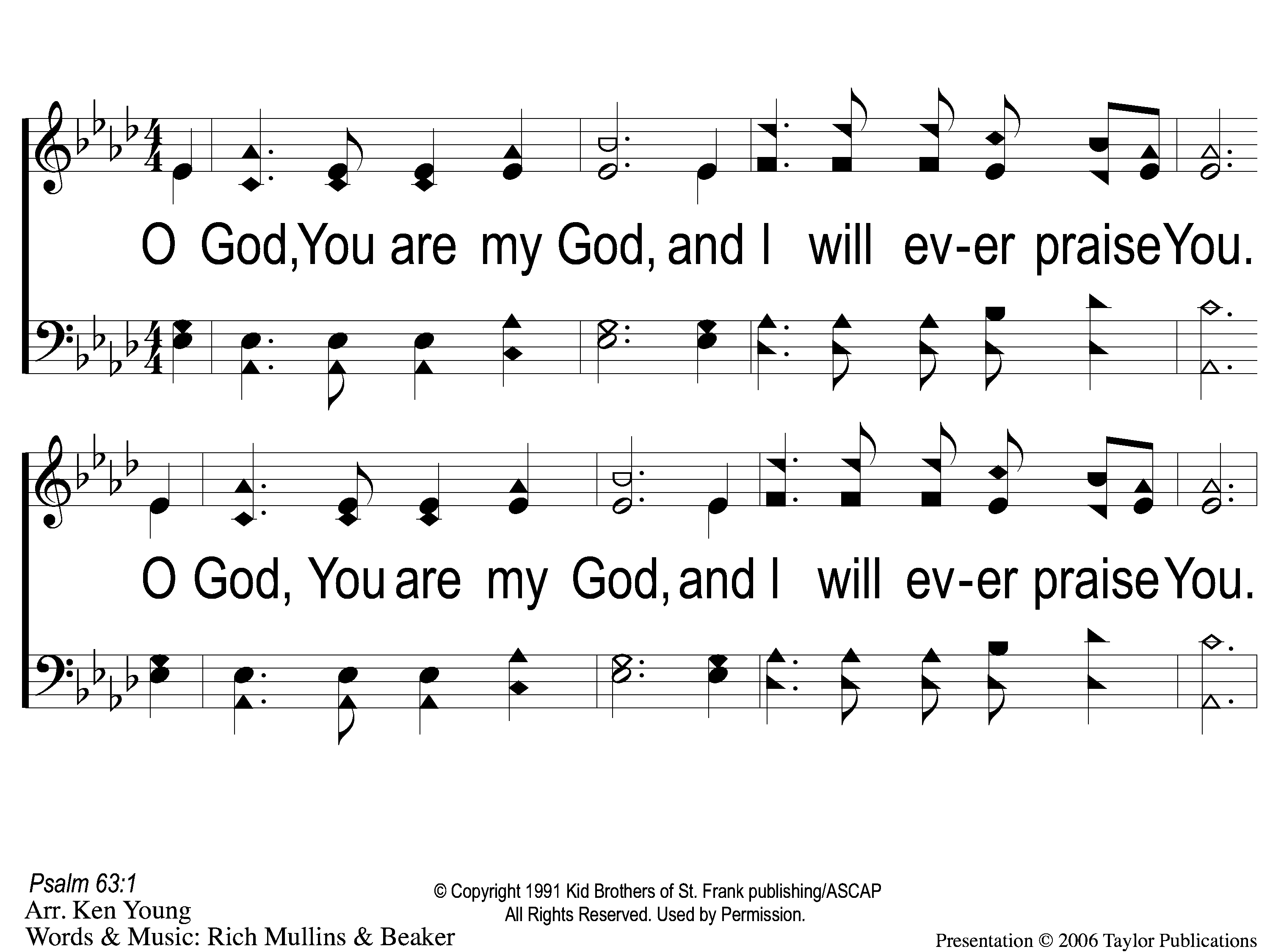 Step by Step
15
DC1 Step by Step
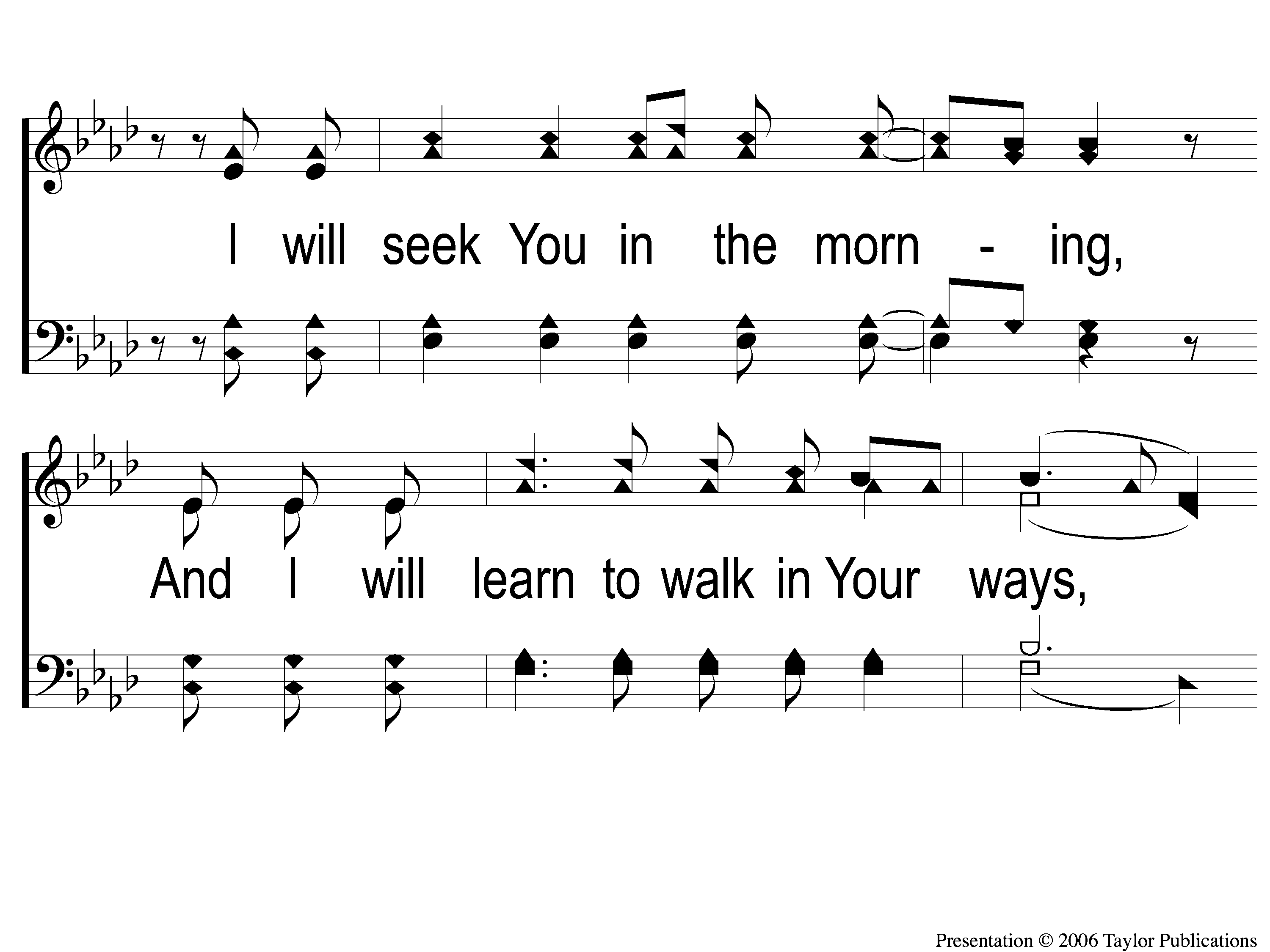 Step by Step
15
DC2 Step by Step
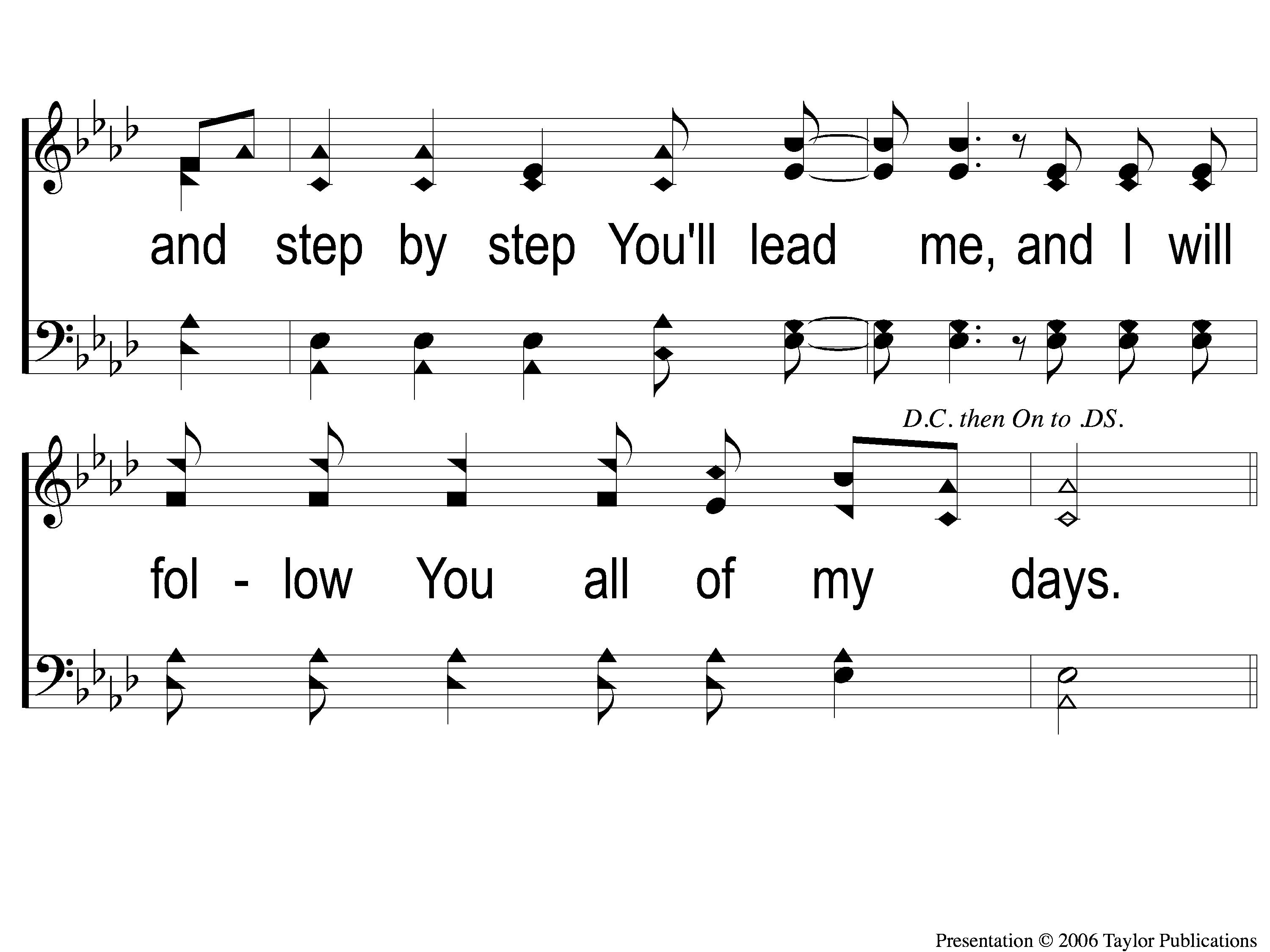 Step by Step
15
DC3 Step by Step
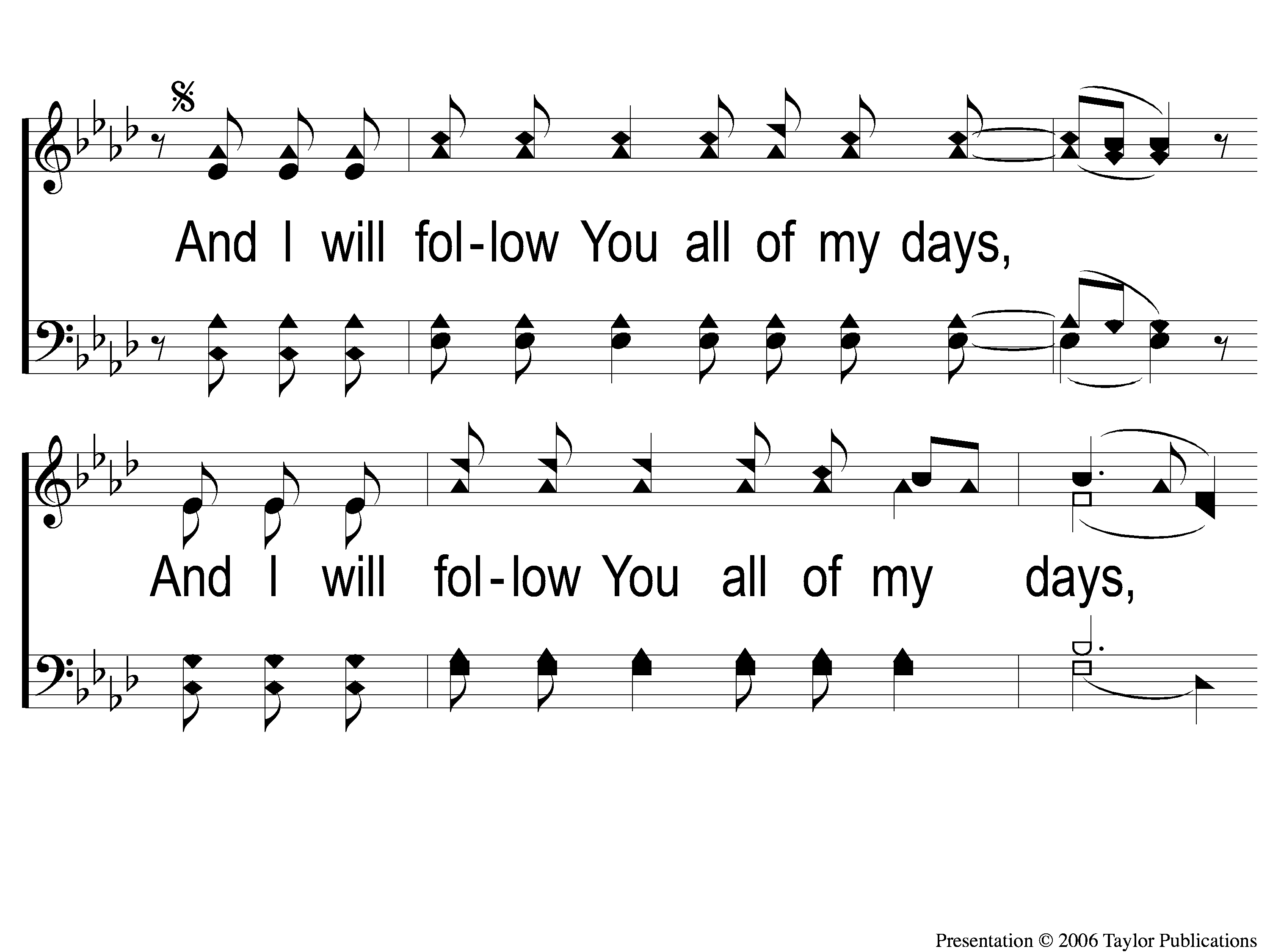 Step by Step
15
DS1 Step by Step
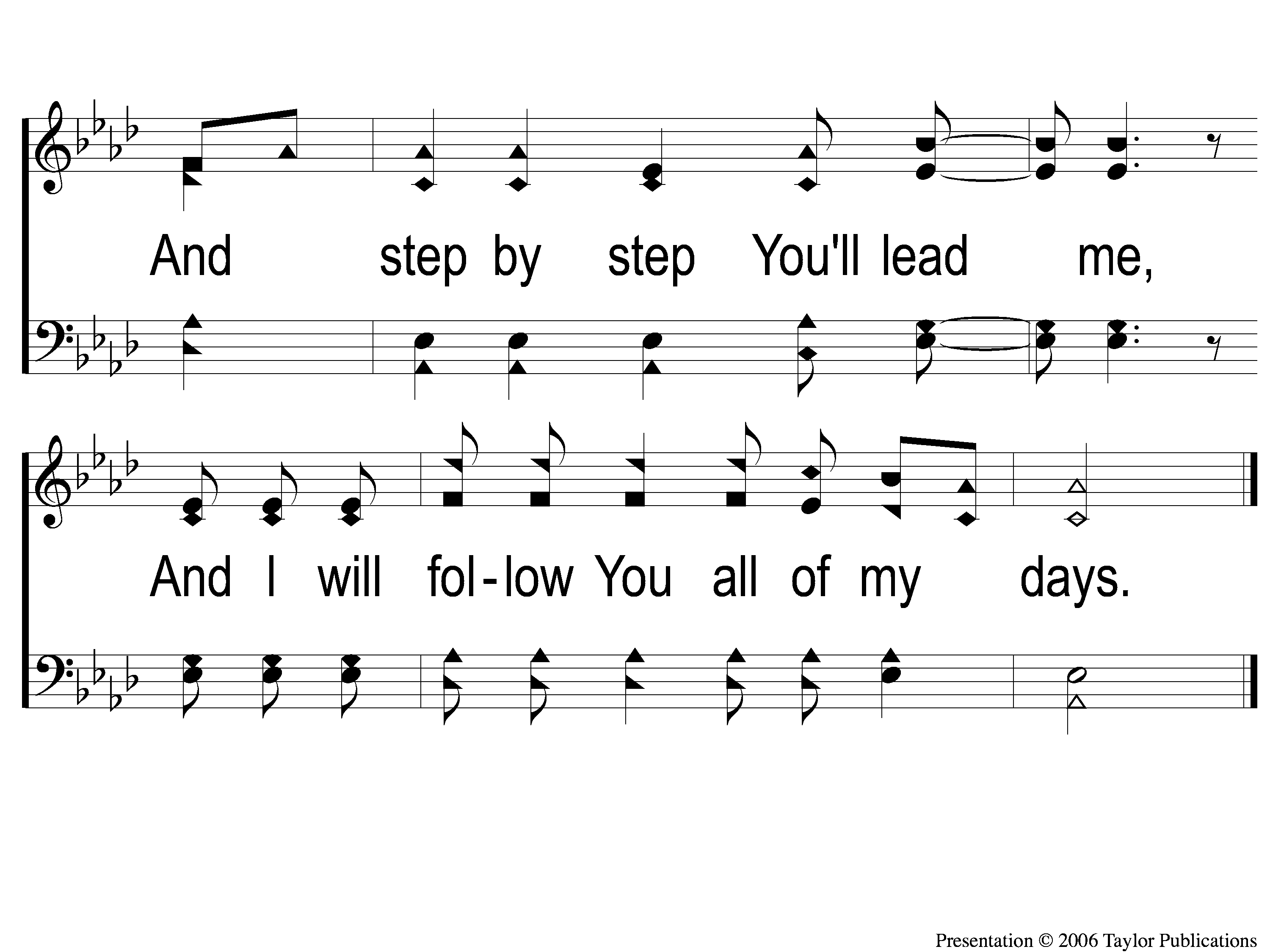 Step by Step
15
DS2 Step by Step
FAITHFUL LOVE
#18
SONG
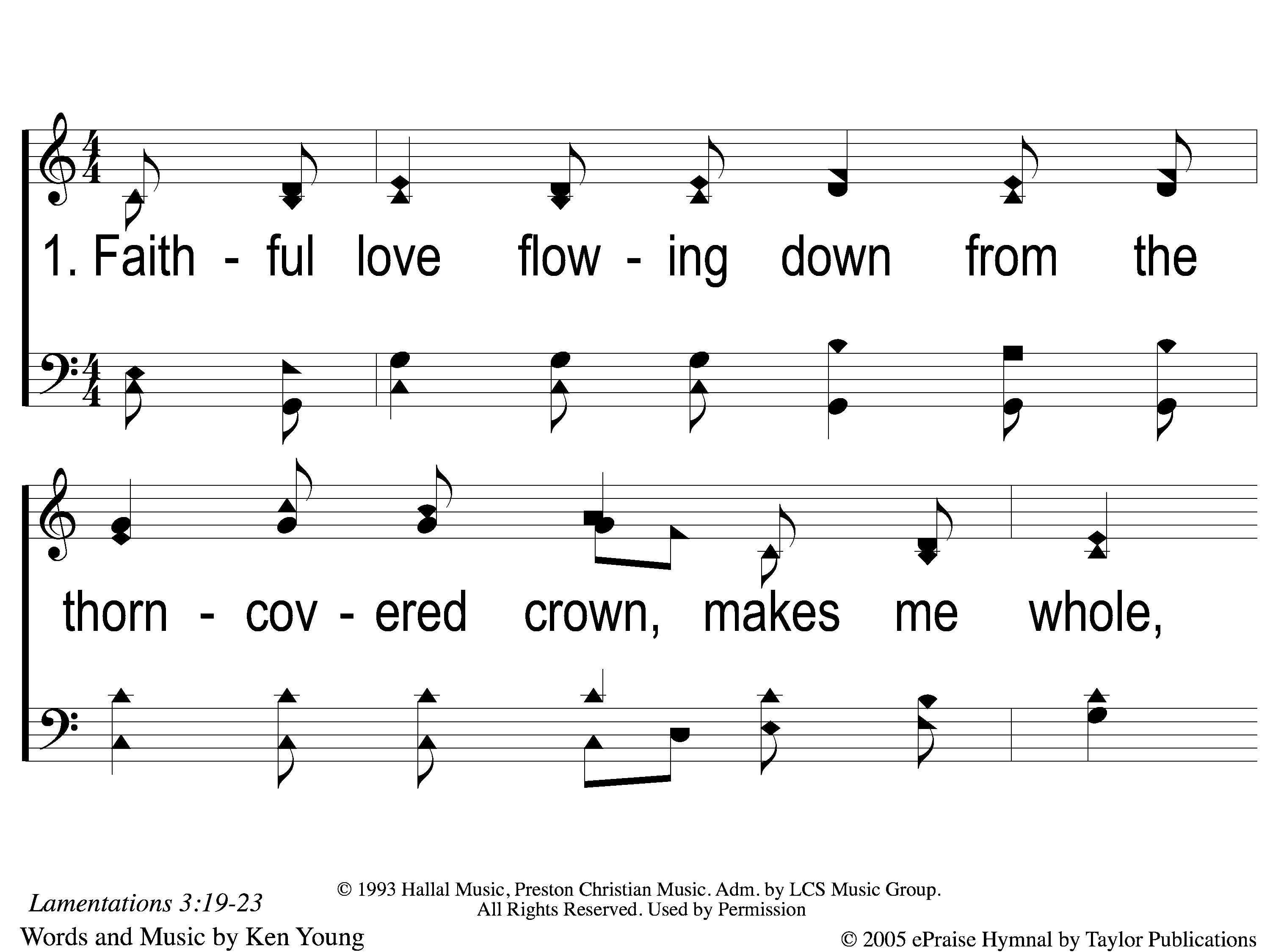 Faithful Love
18
1-1 Faithful Love
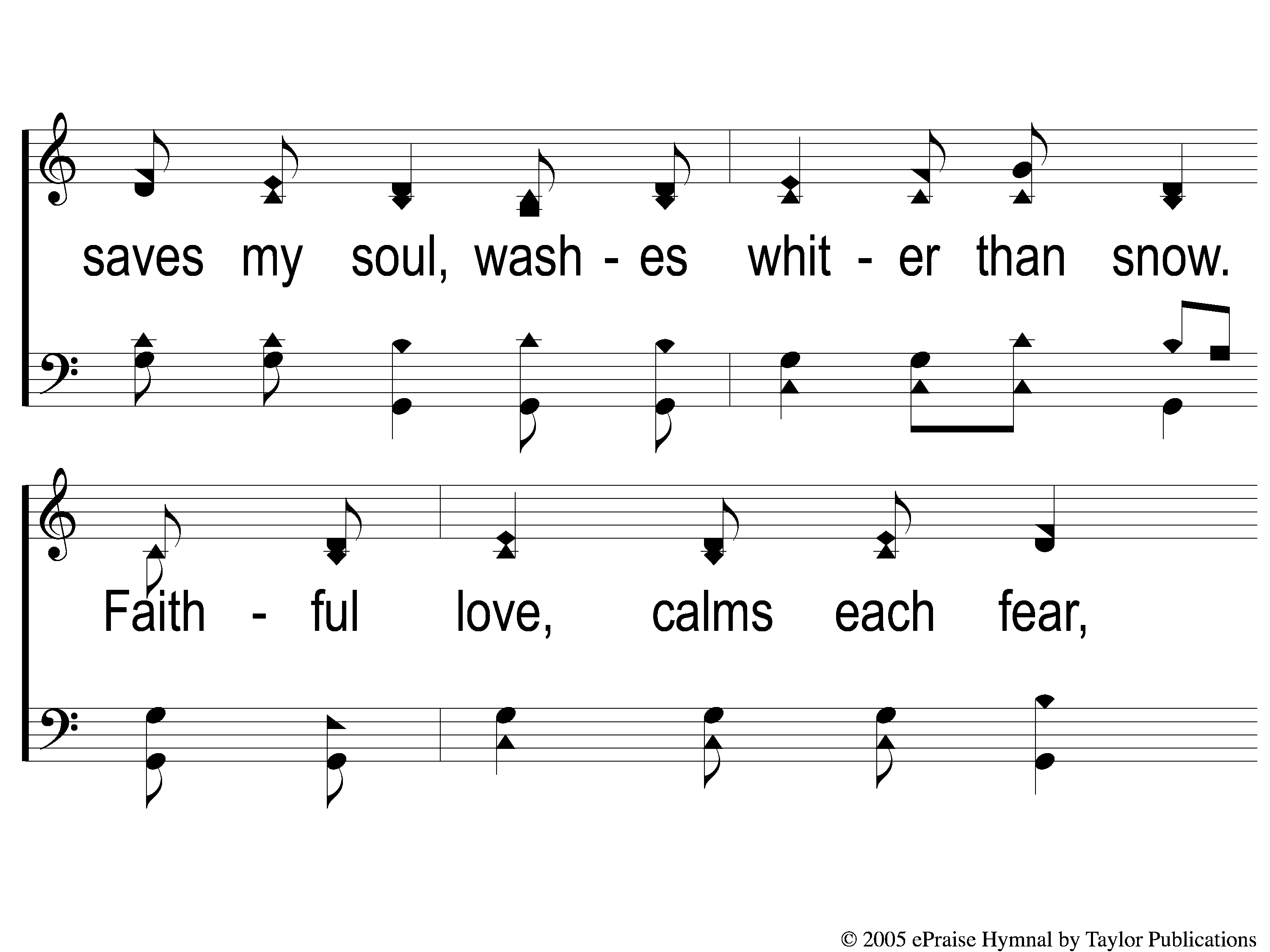 Faithful Love
18
1-2 Faithful Love
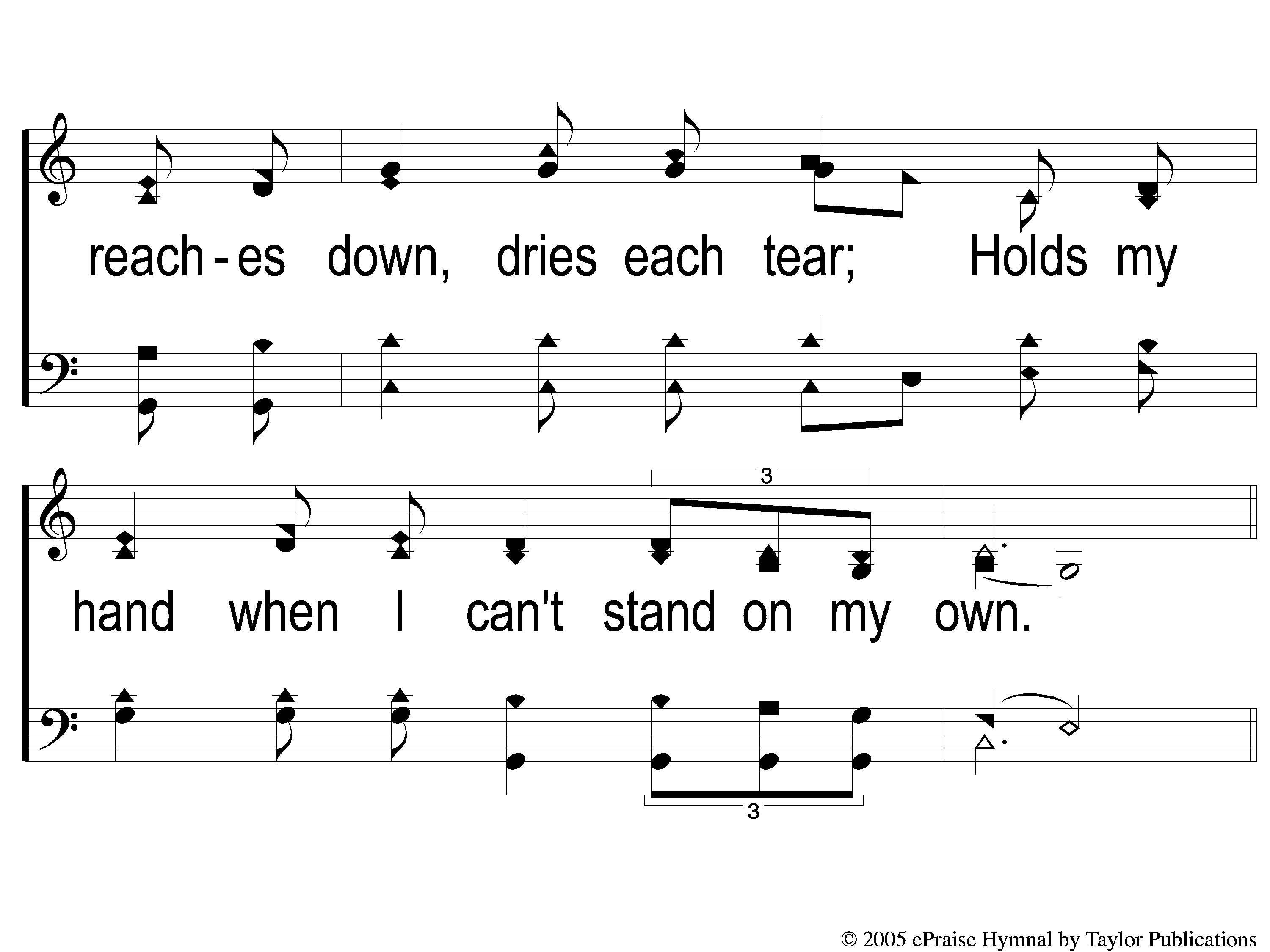 Faithful Love
18
1-3 Faithful Love
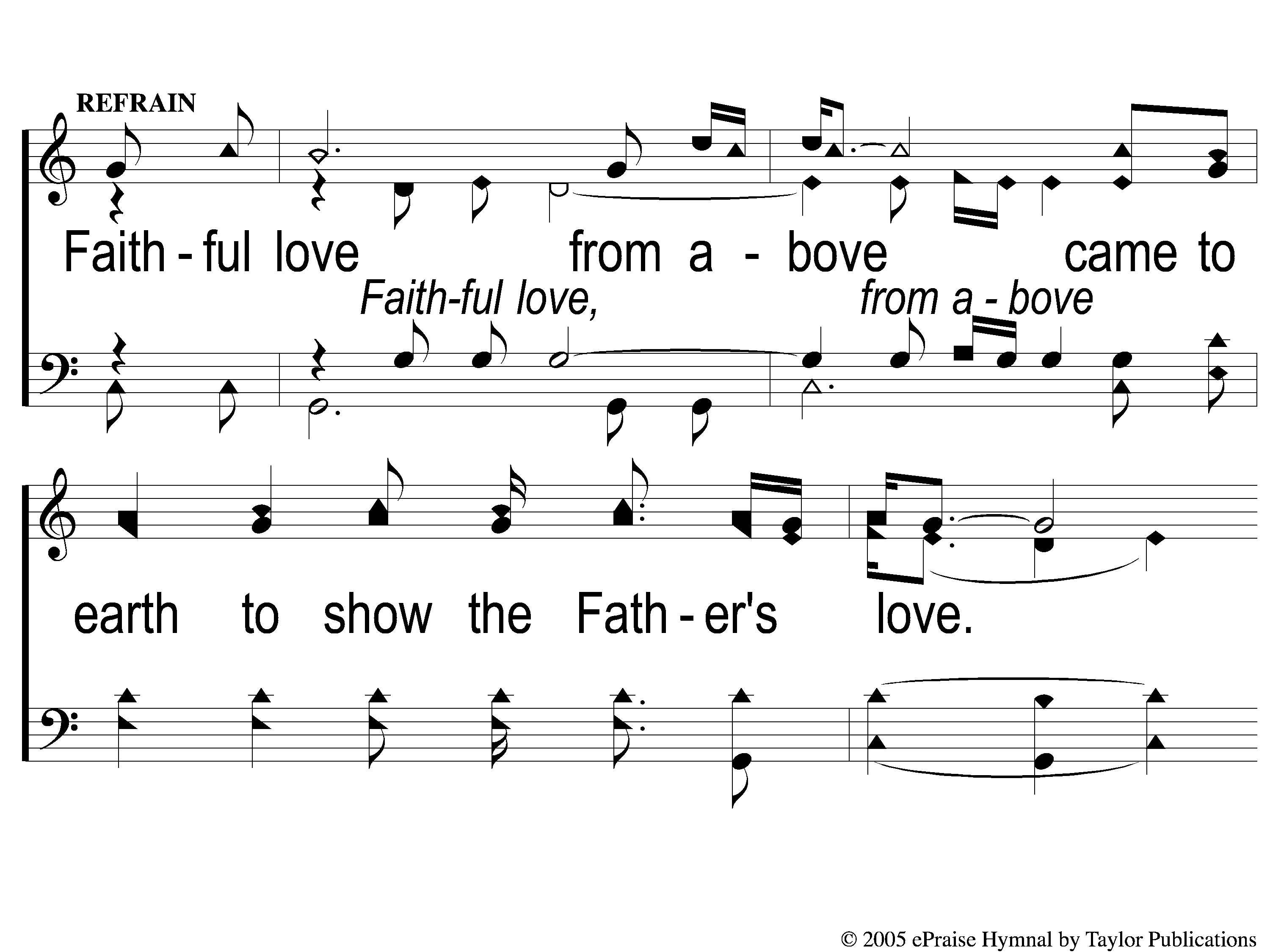 Faithful Love
18
C-1 Faithful Love
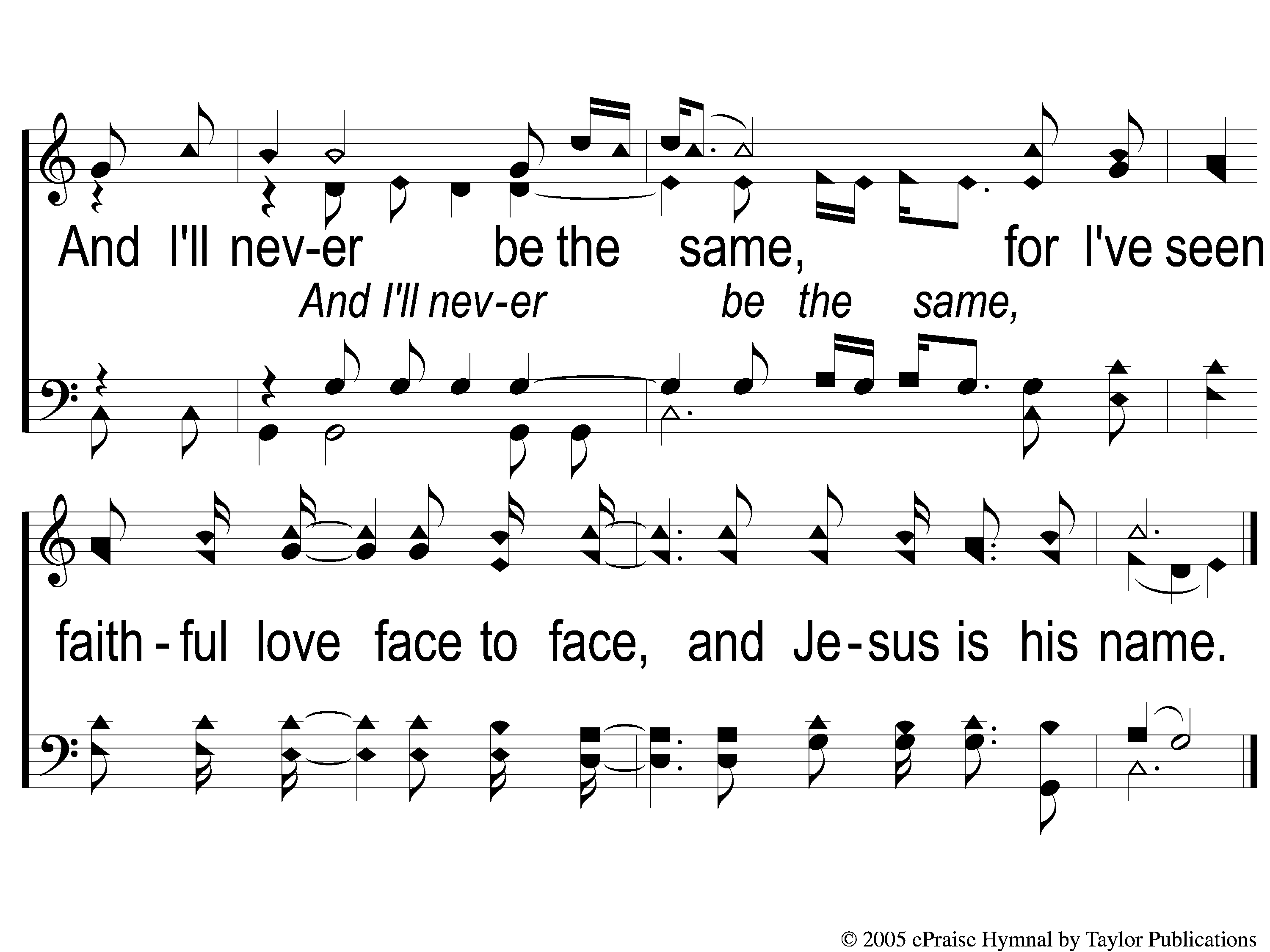 Faithful Love
18
C-2 Faithful Love
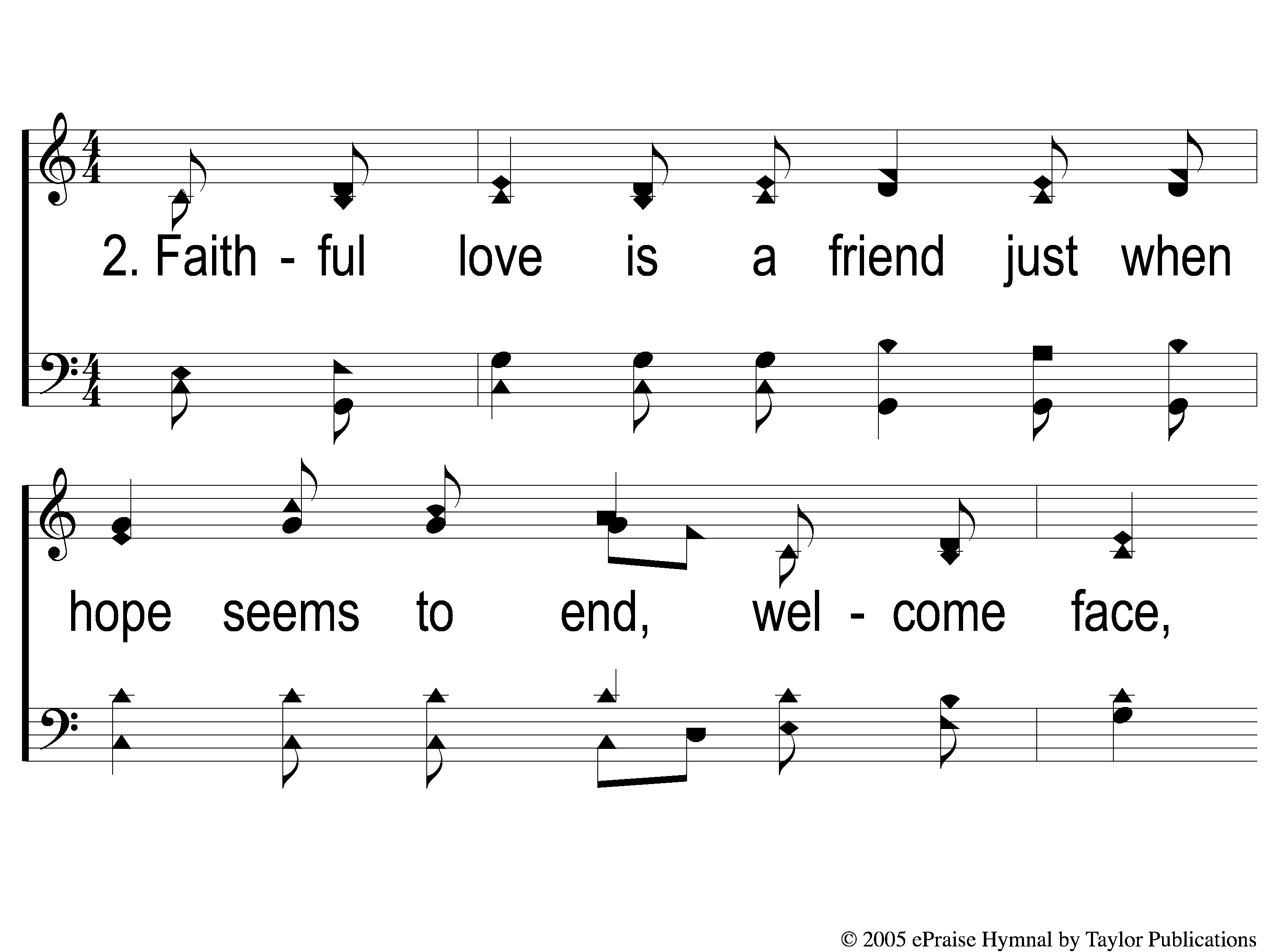 Faithful Love
18
2-1 Faithful Love
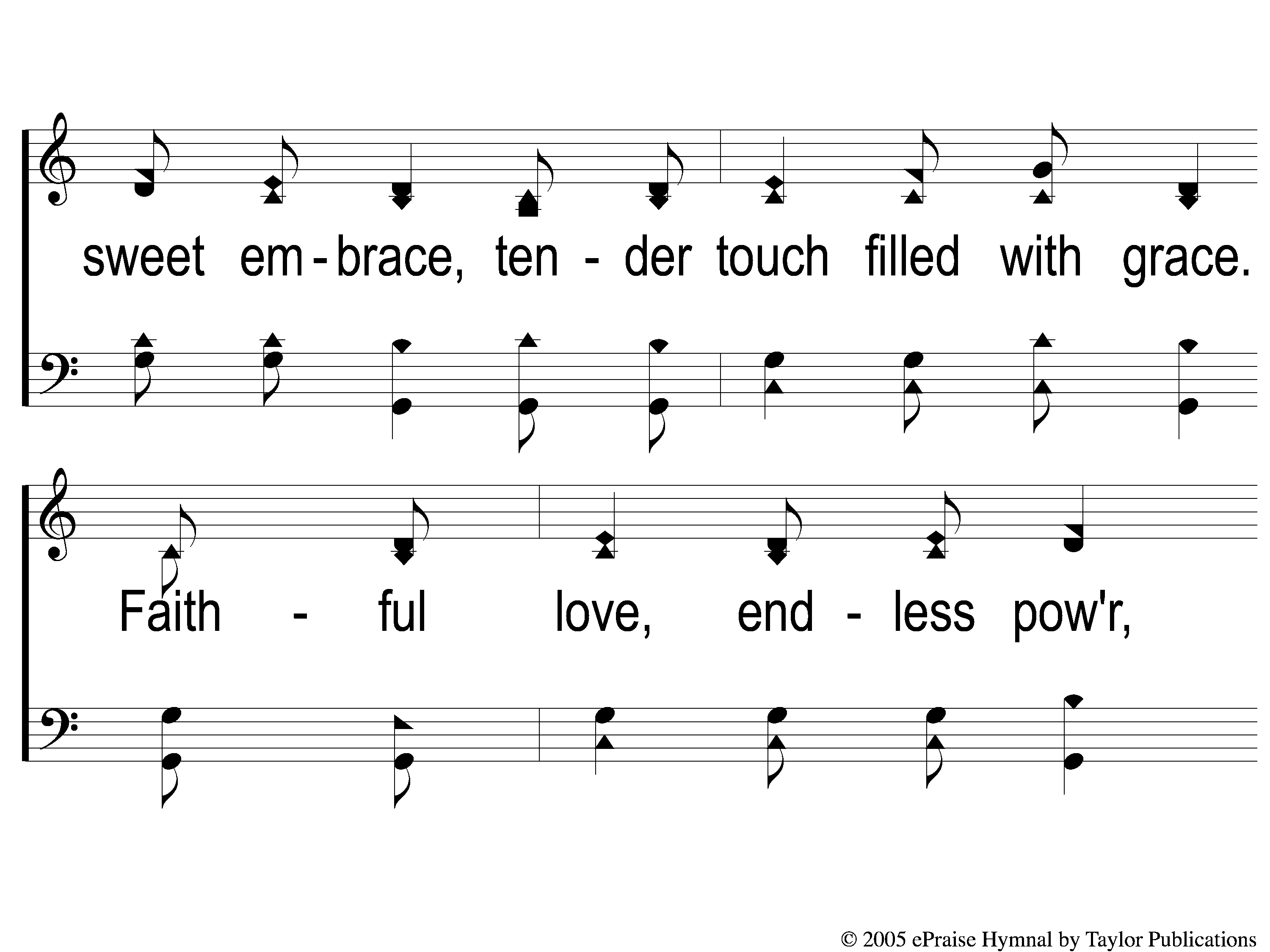 Faithful Love
18
2-2 Faithful Love
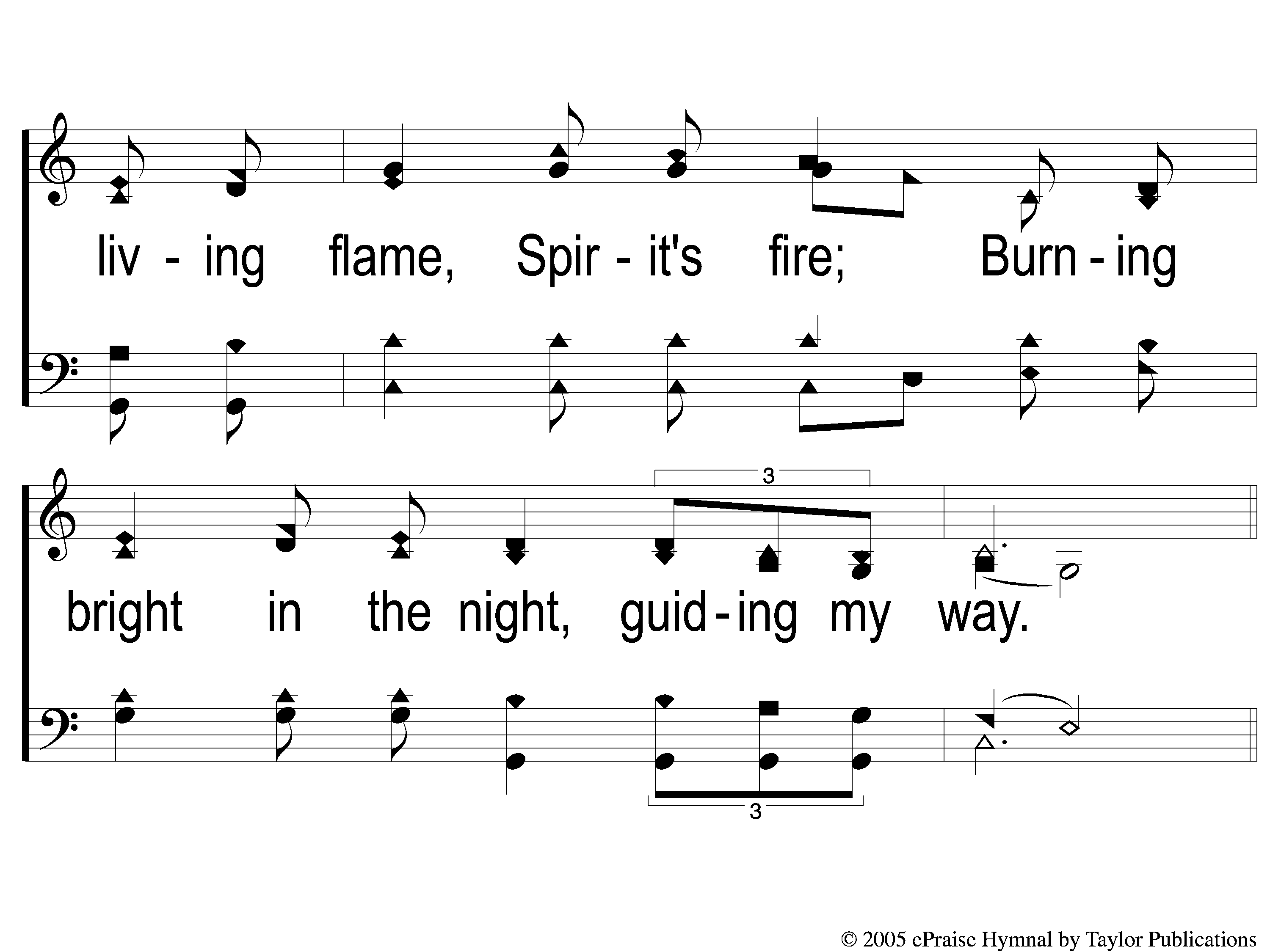 Faithful Love
18
2-3 Faithful Love
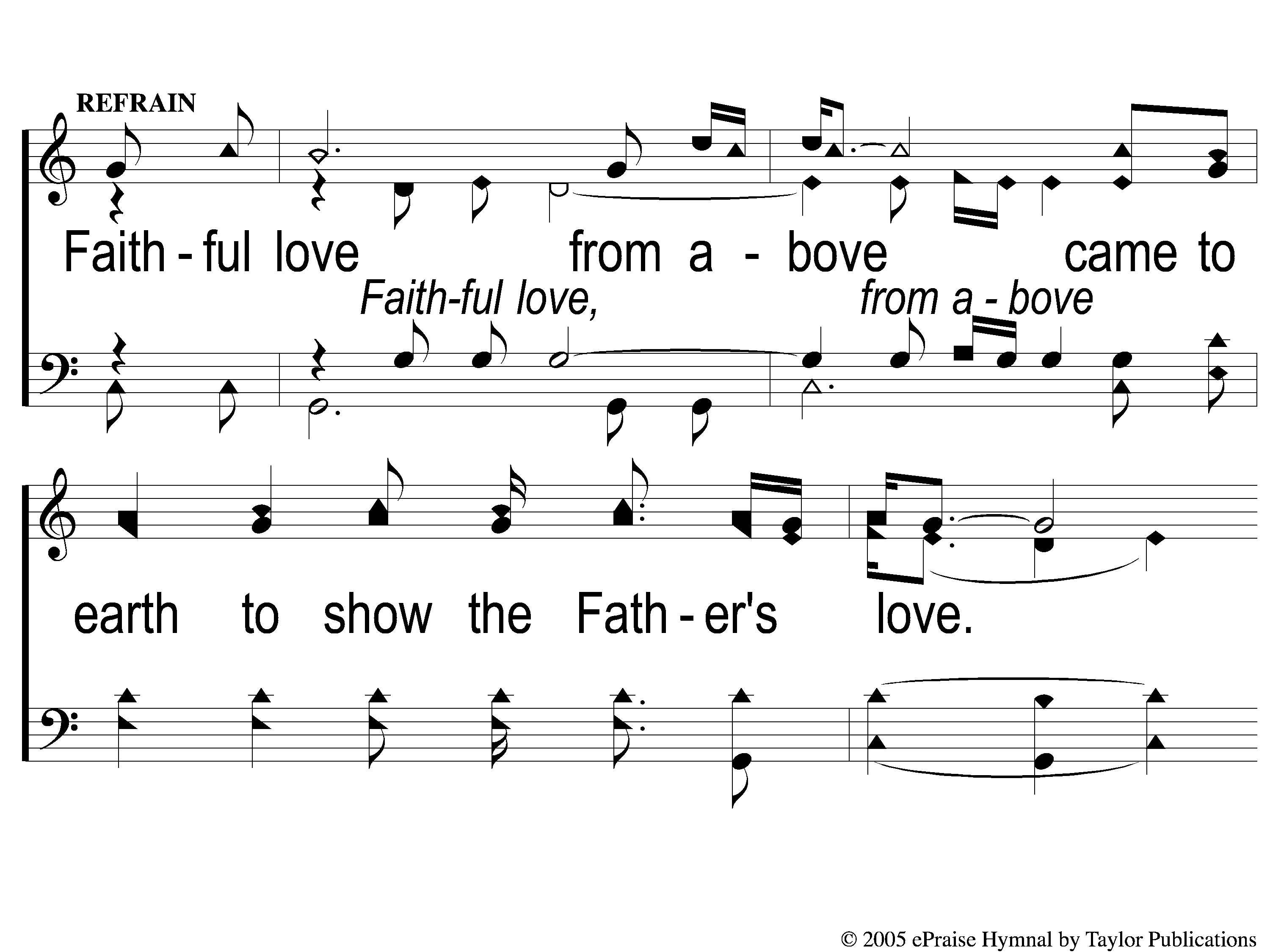 Faithful Love
18
C-1 Faithful Love
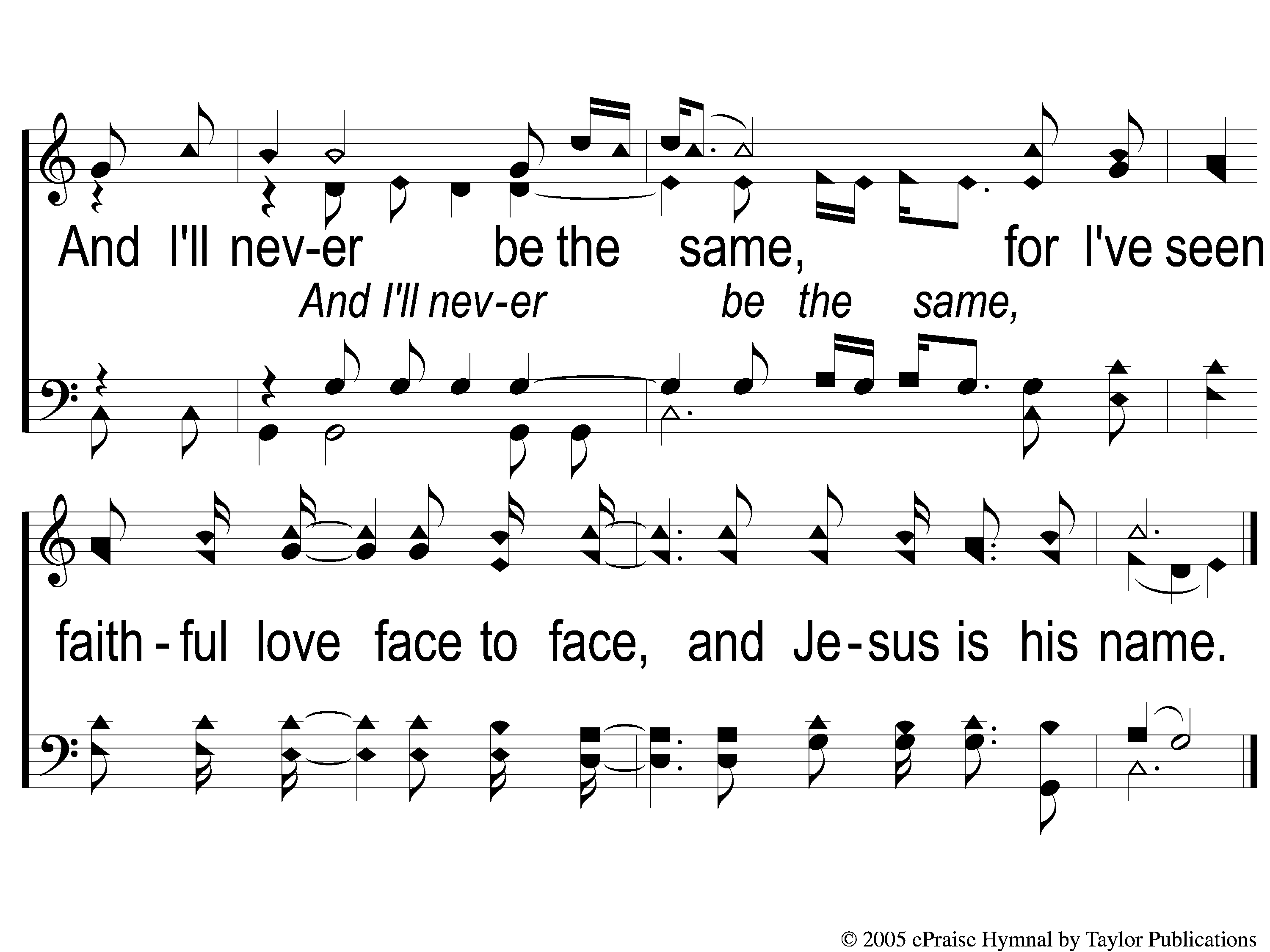 Faithful Love
18
C-2 Faithful Love
OPENING
PRAYER
I AM A SHEEP
#533
SONG
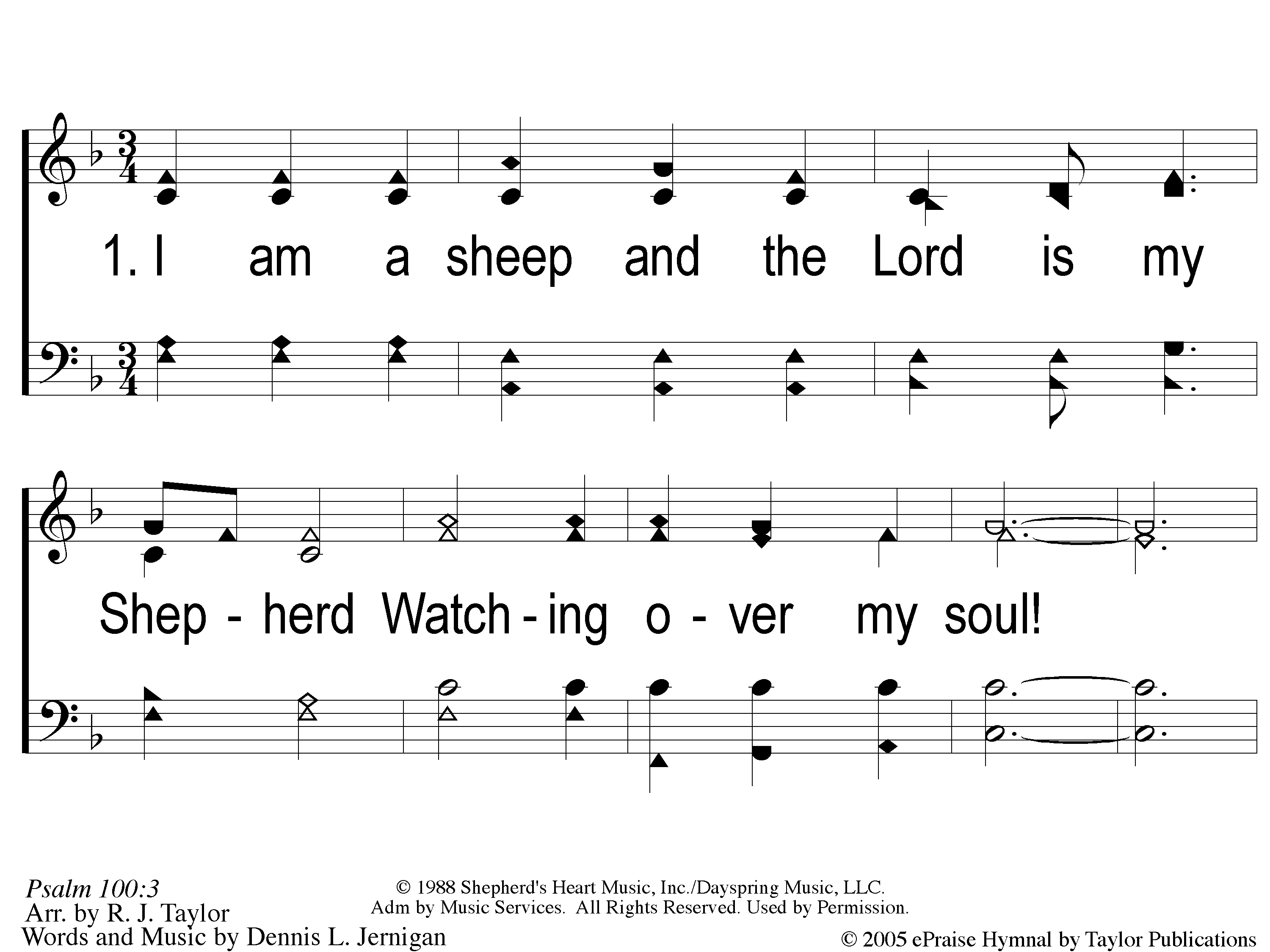 I Am A Sheep
533
1-1 I Am A Sheep
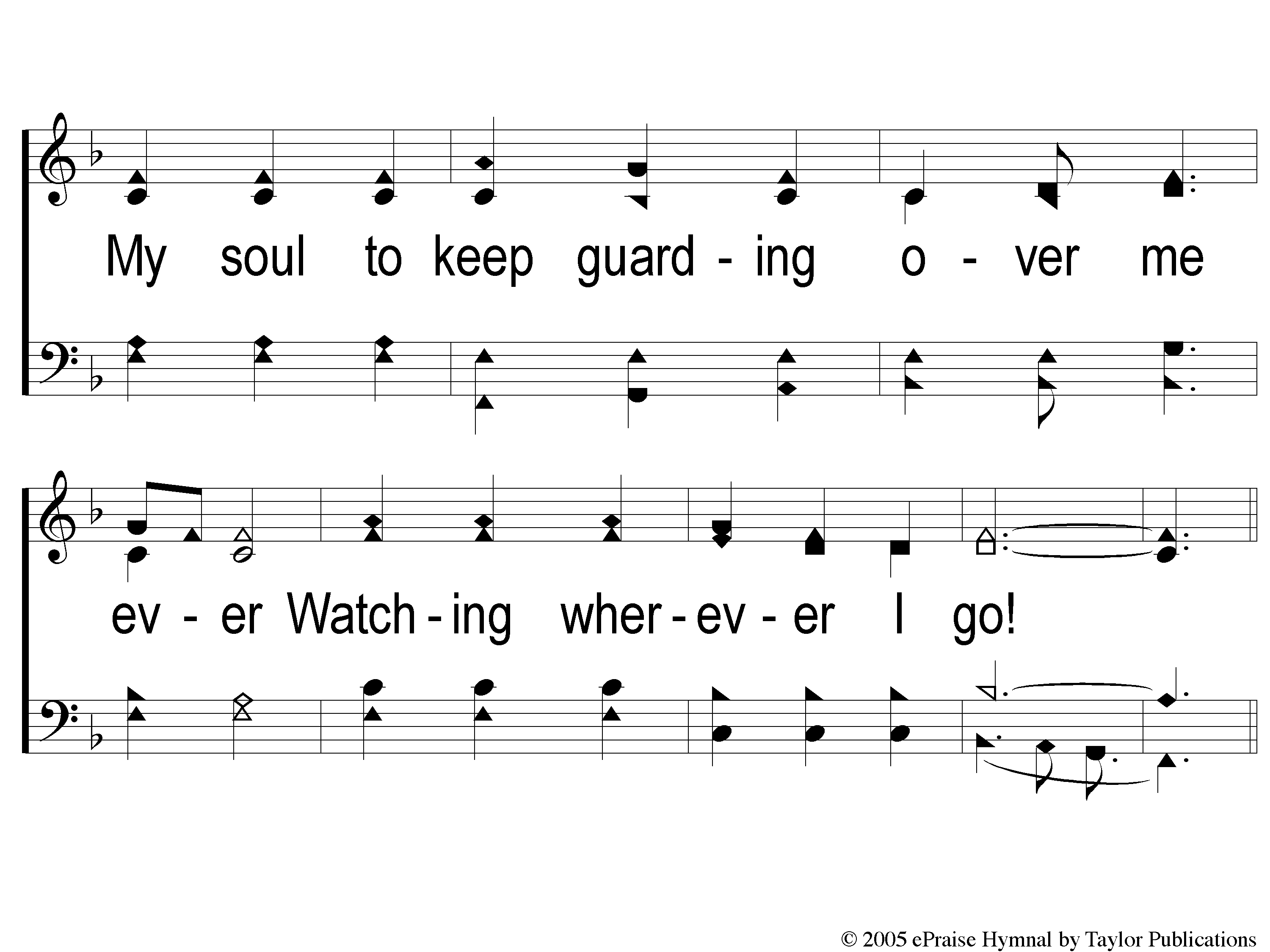 I Am A Sheep
533
1-2 I Am A Sheep
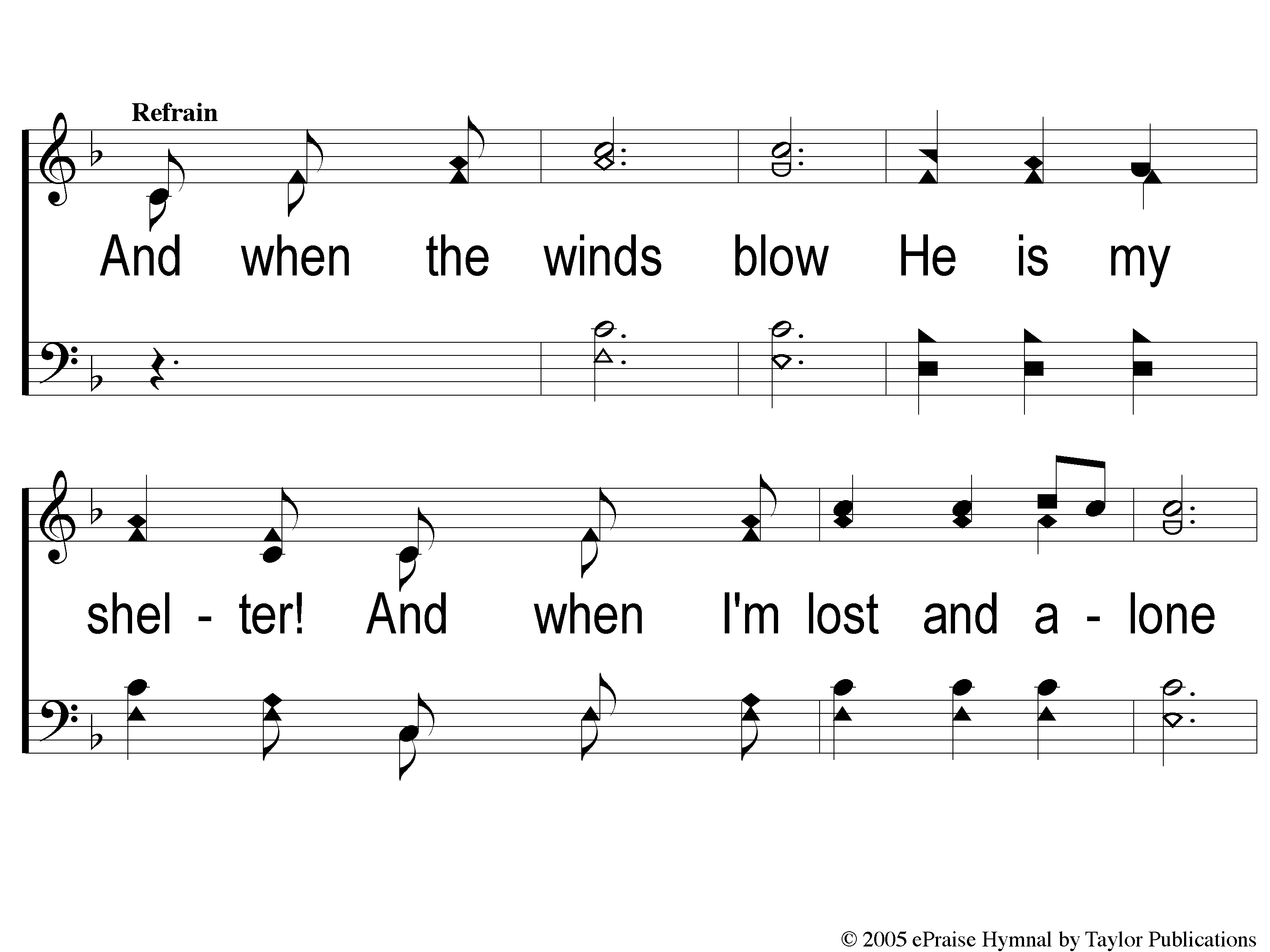 I Am A Sheep
533
C-1 I Am A Sheep
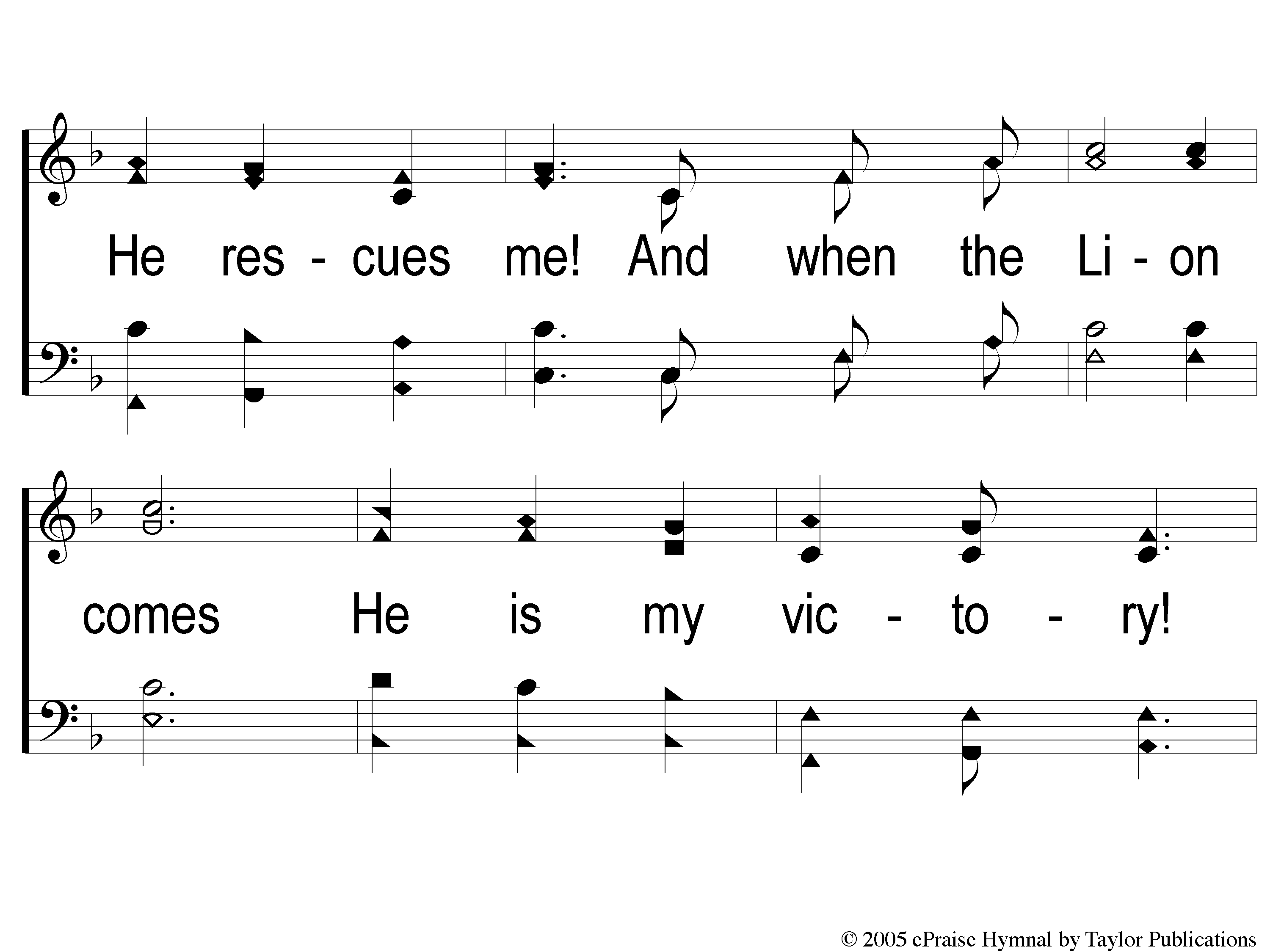 I Am A Sheep
533
C-2 I Am A Sheep
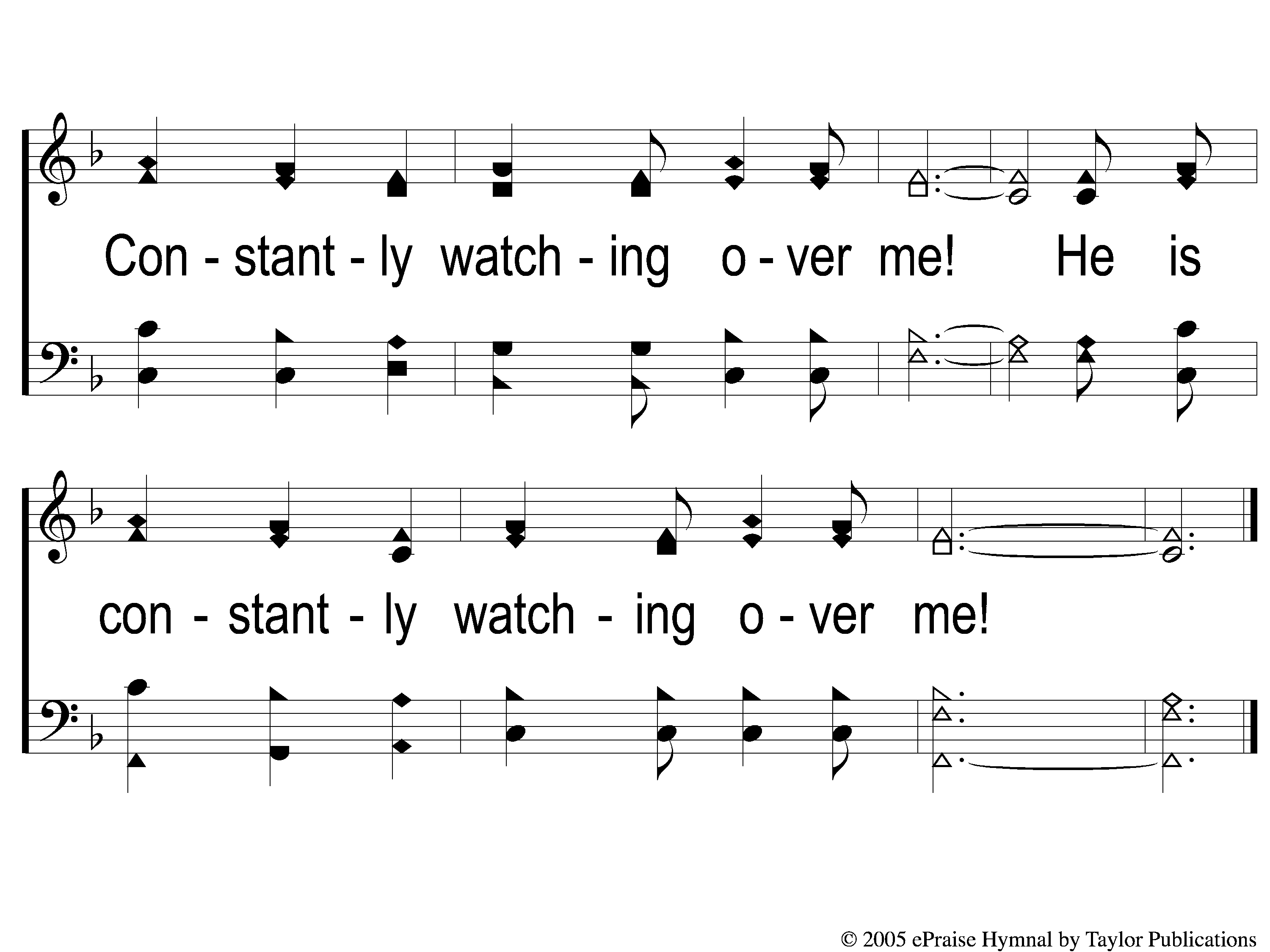 I Am A Sheep
533
C-3 I Am A Sheep
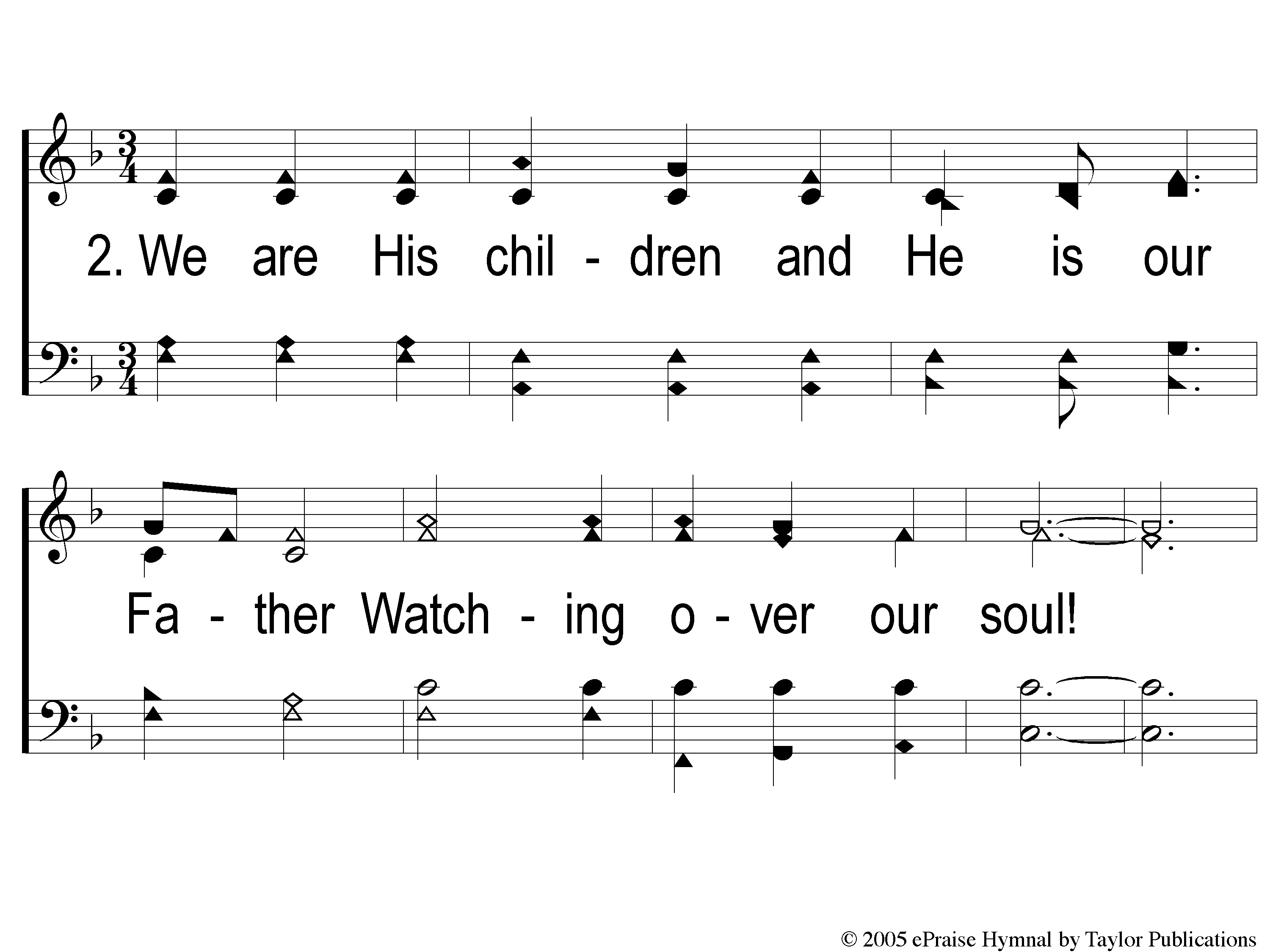 I Am A Sheep
533
2-1 I Am A Sheep
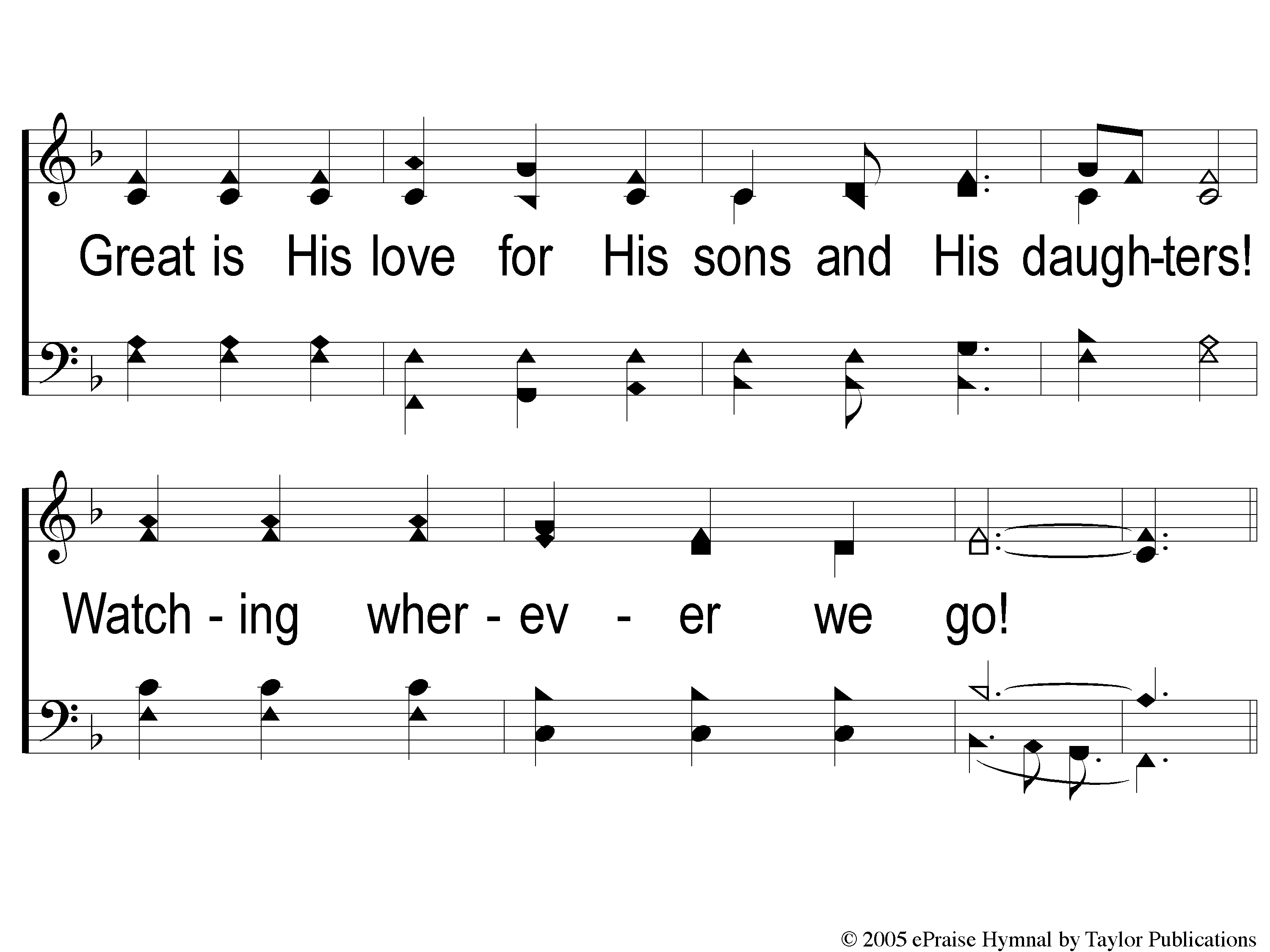 I Am A Sheep
533
2-2 I Am A Sheep
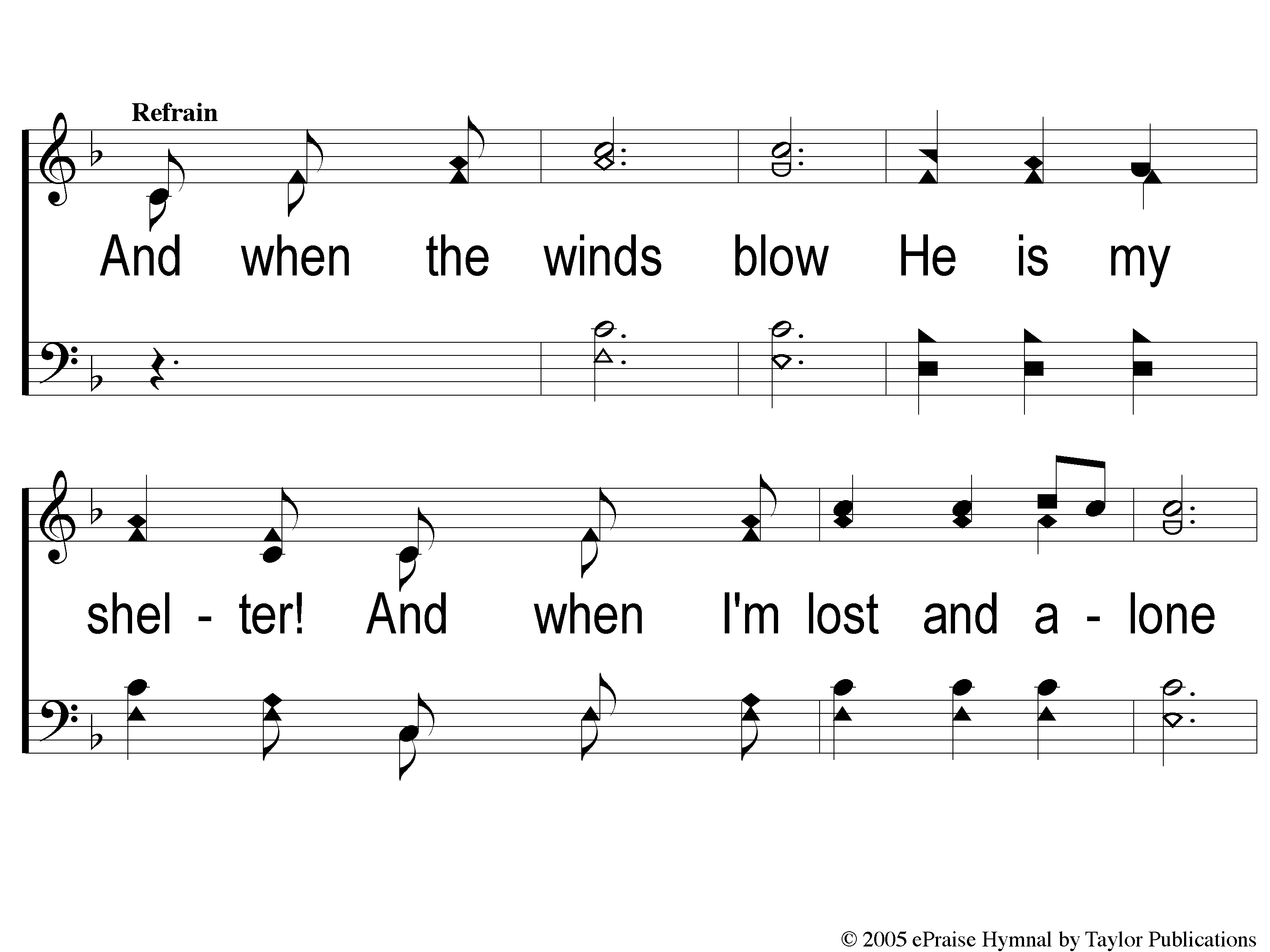 I Am A Sheep
533
C-1 I Am A Sheep
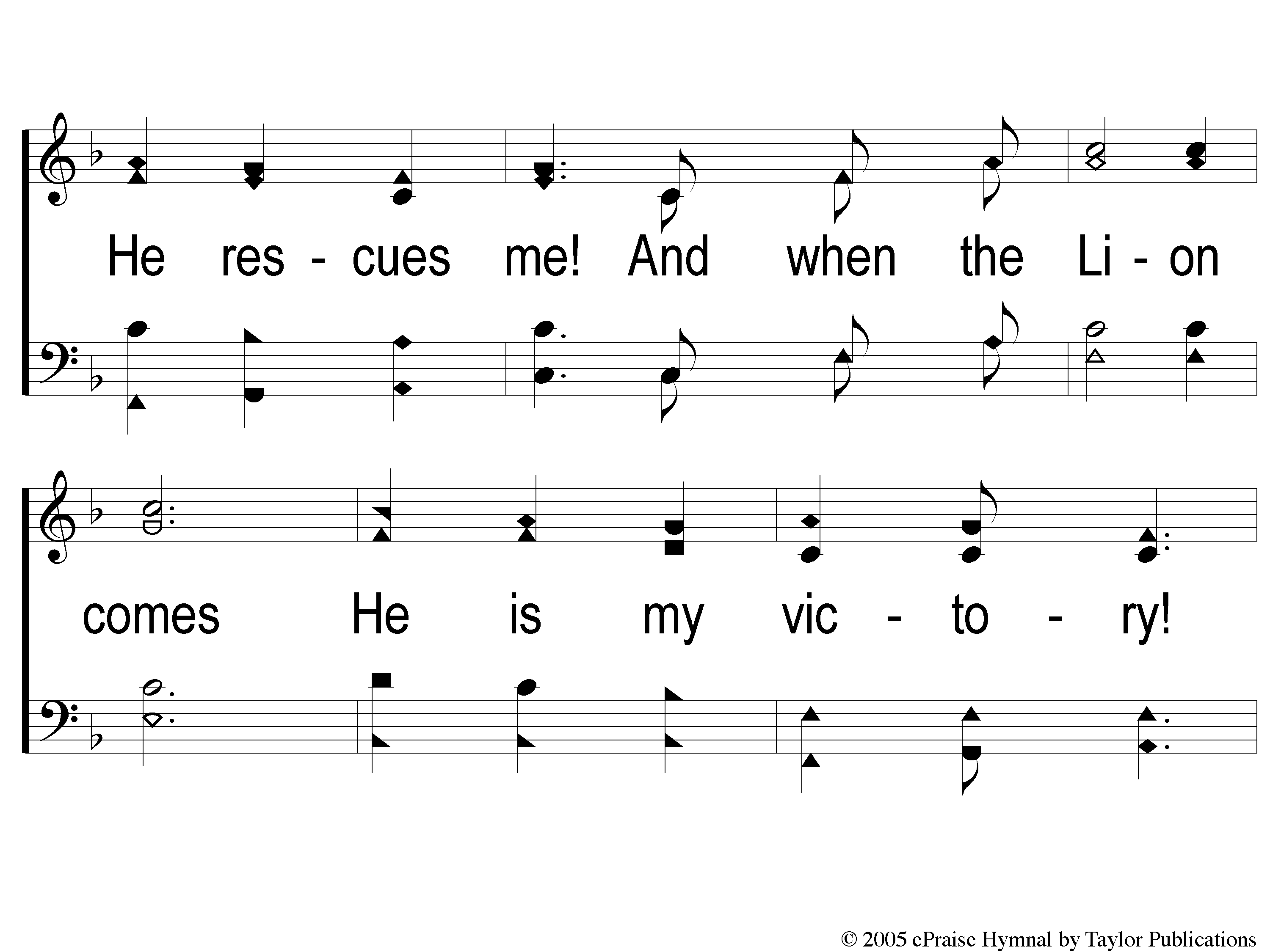 I Am A Sheep
533
C-2 I Am A Sheep
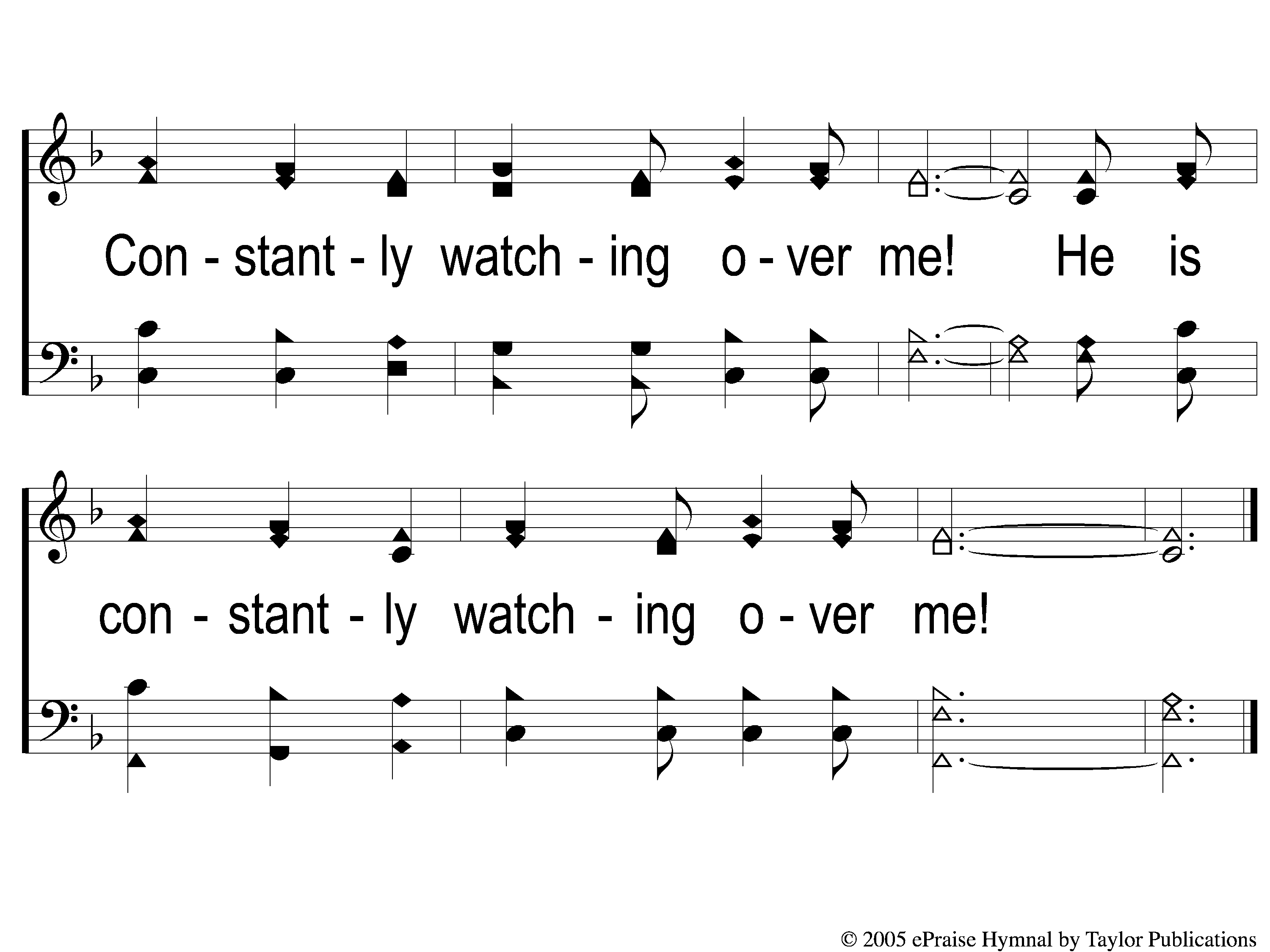 I Am A Sheep
533
C-3 I Am A Sheep
THE STEADFAST LOVE OF THE LORD
#123
SONG
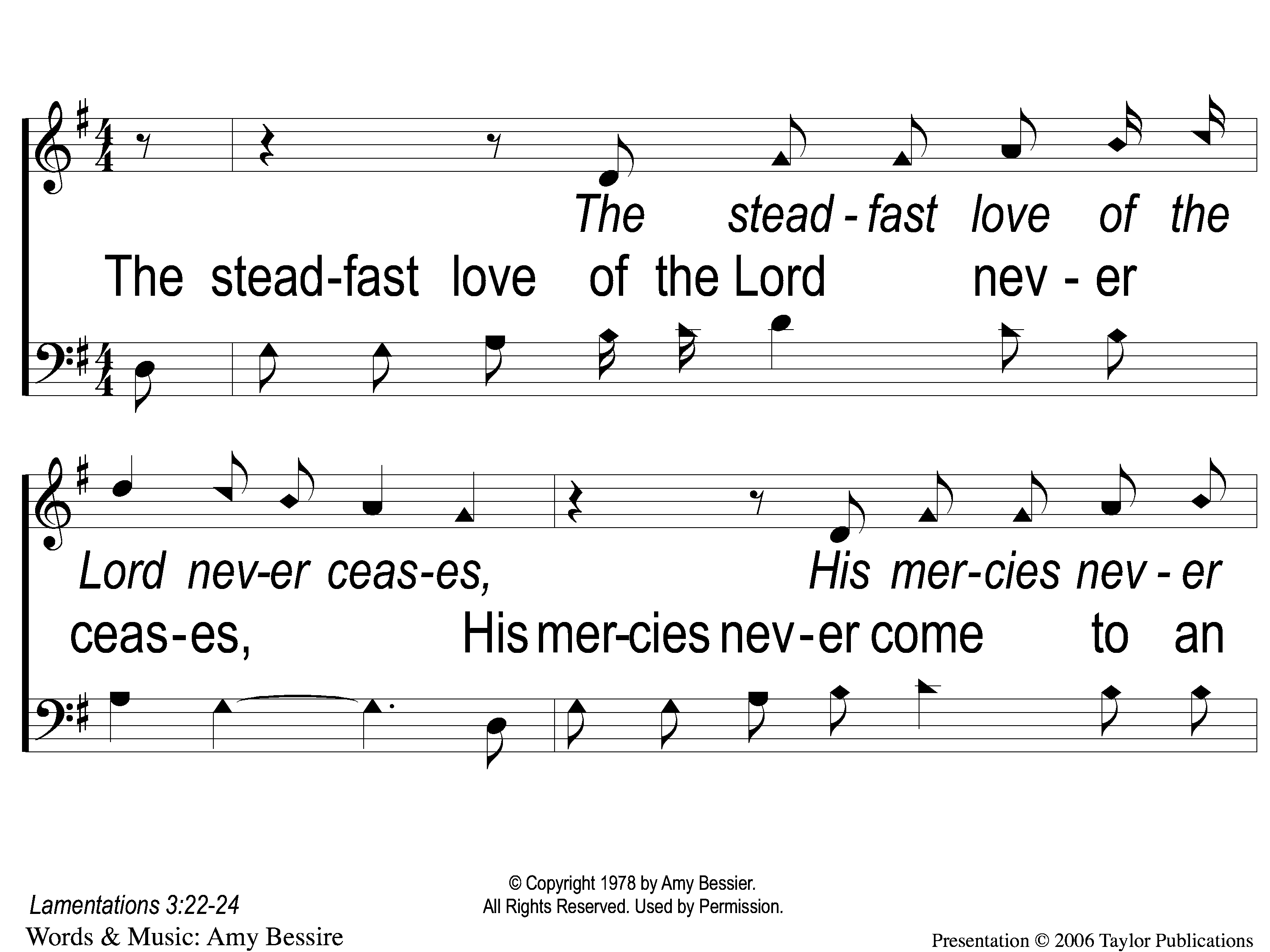 The Steadfast Love of the Lord
123
1 The Steadfast Love of the Lord
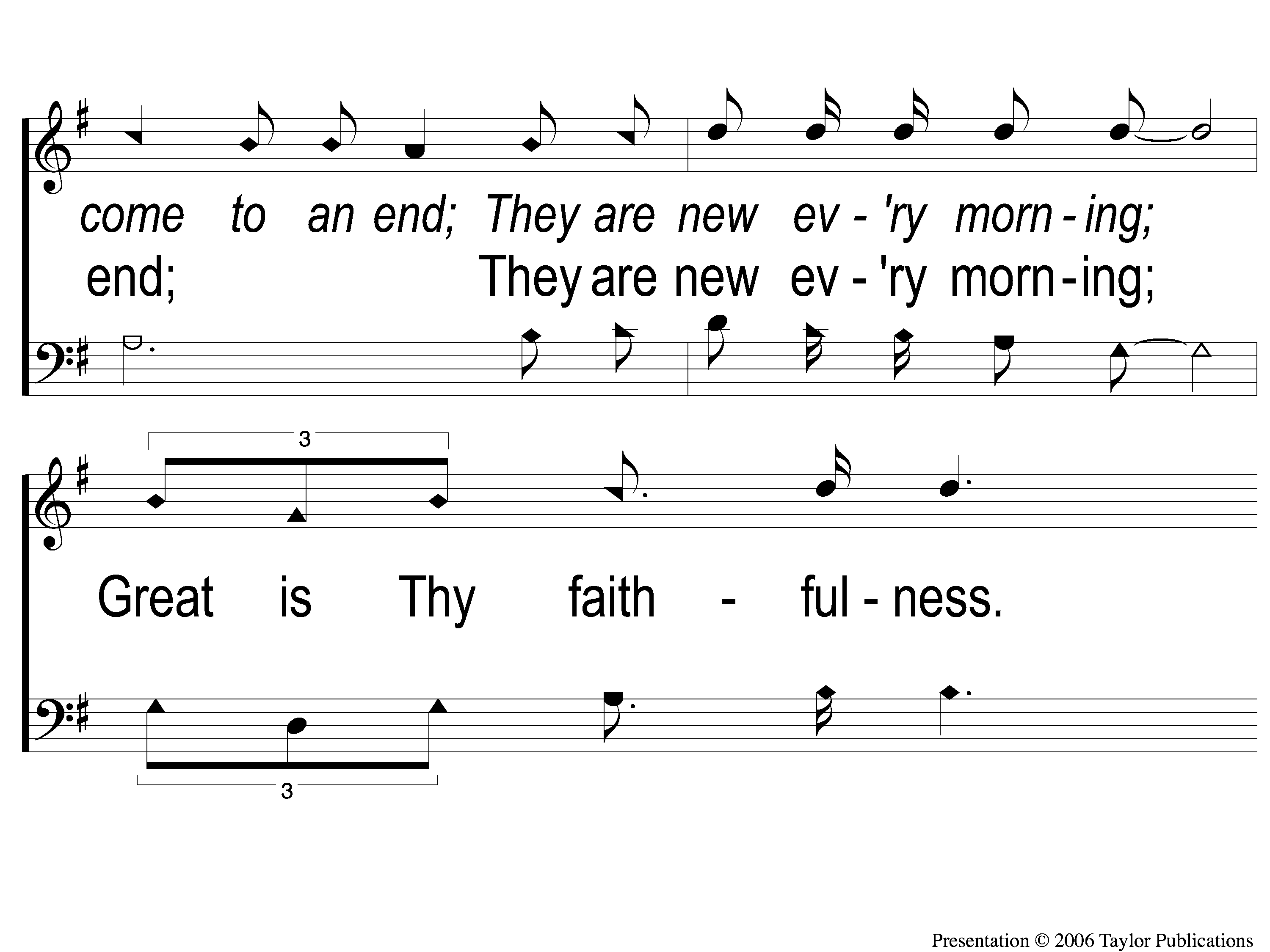 The Steadfast Love of the Lord
123
2 The Steadfast Love of the Lord
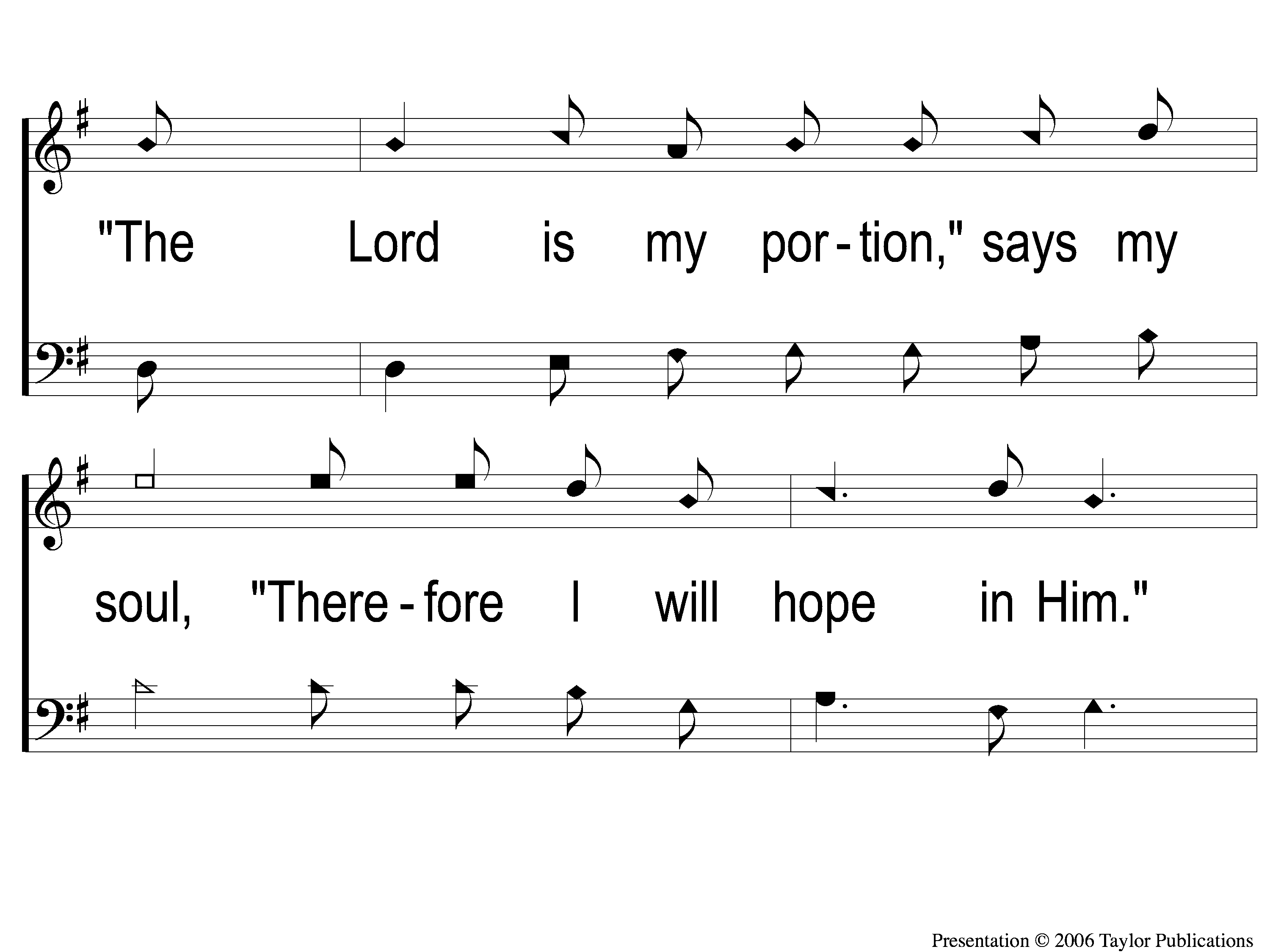 The Steadfast Love of the Lord
123
3 The Steadfast Love of the Lord
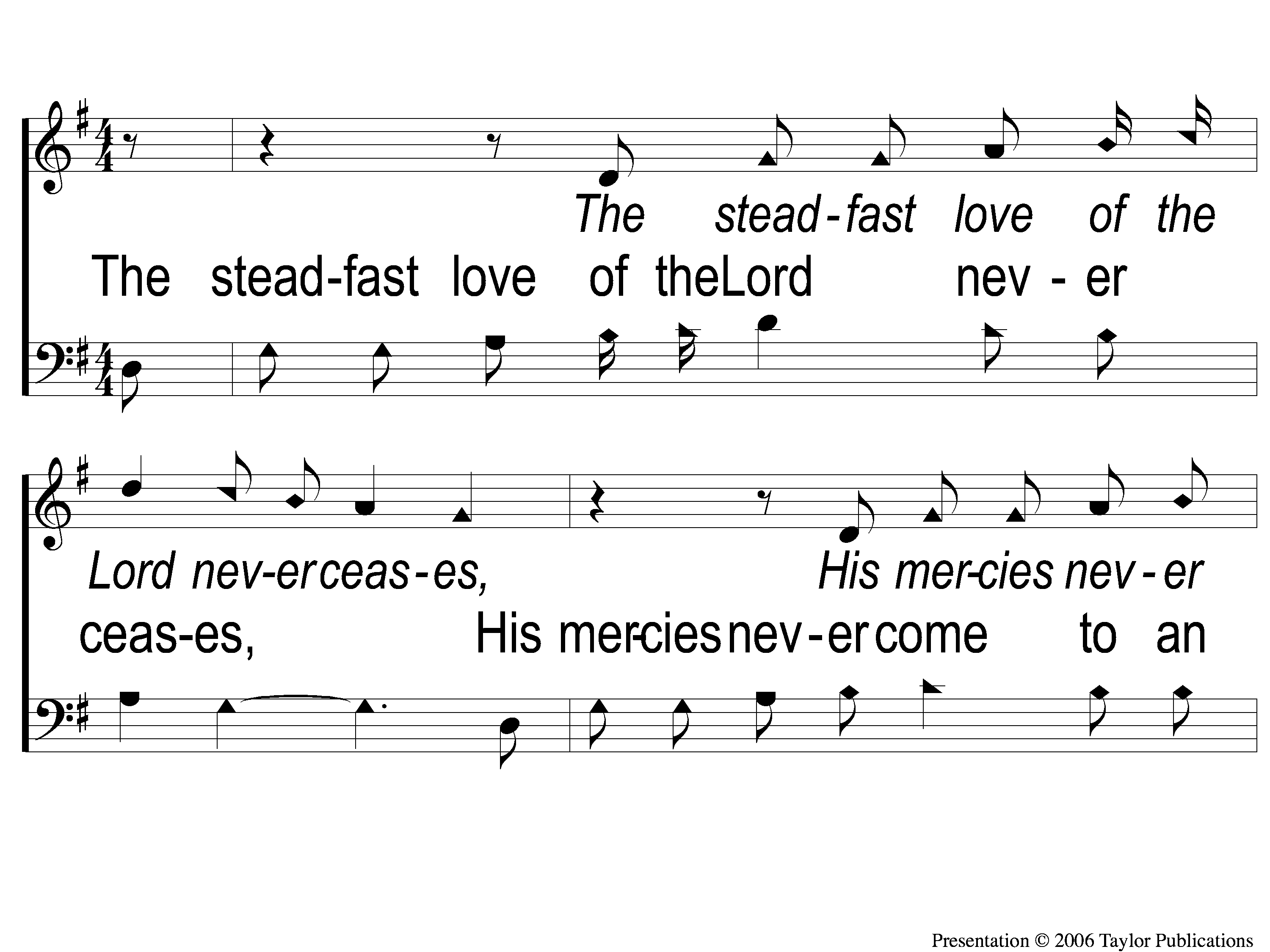 The Steadfast Love of the Lord
123
DC-1 The Steadfast Love of the Lord
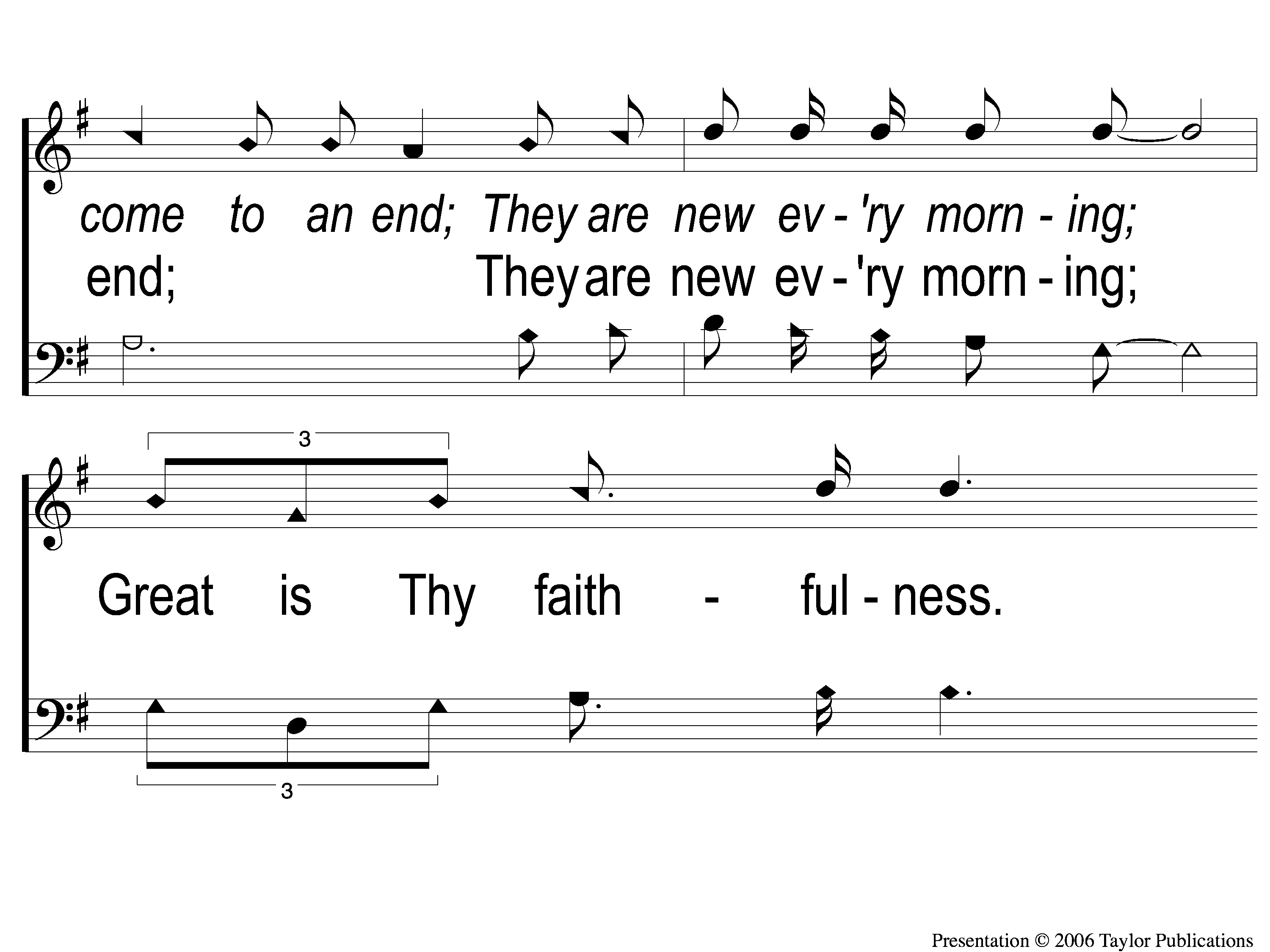 The Steadfast Love of the Lord
123
DC-2 The Steadfast Love of the Lord
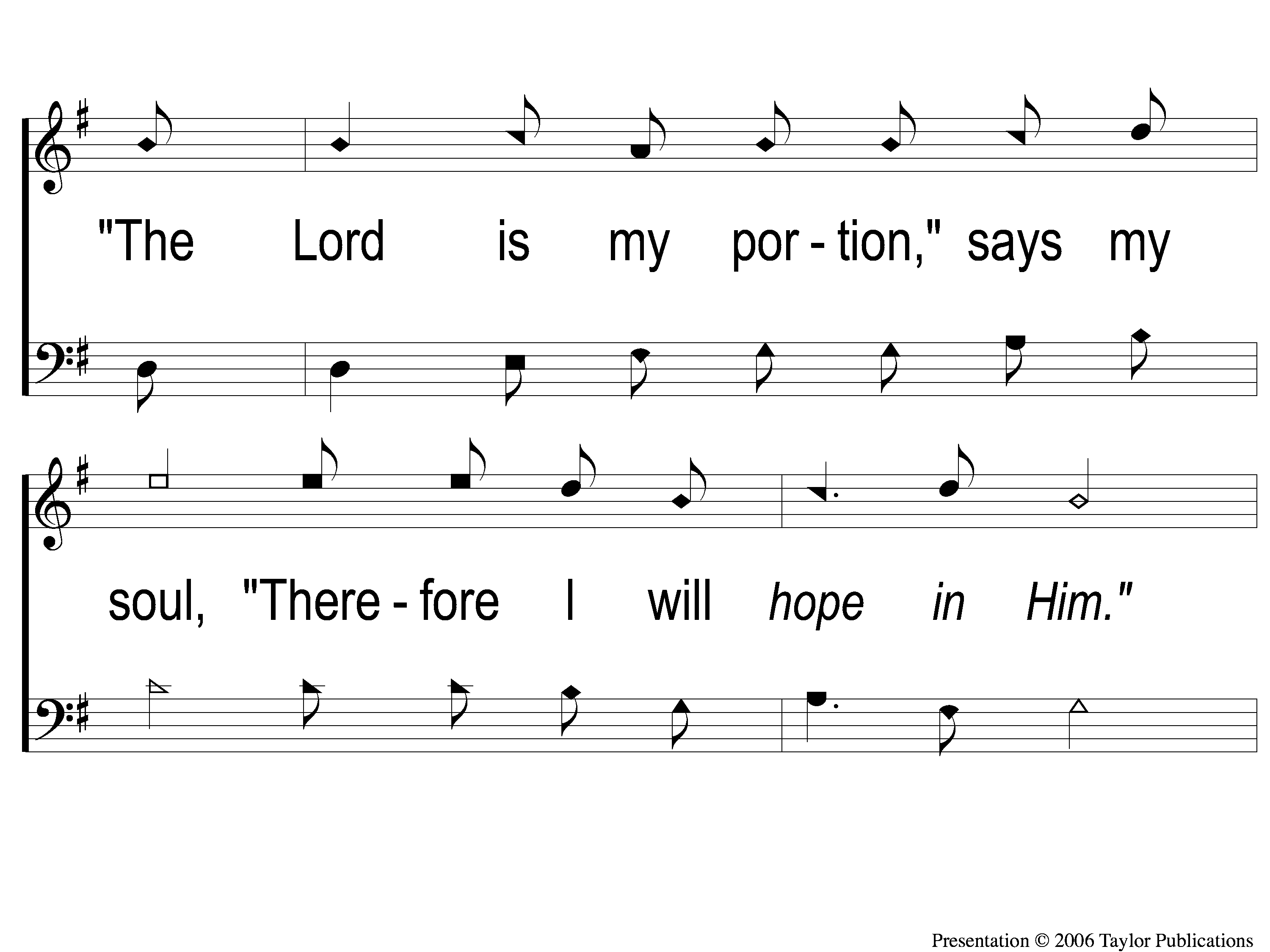 The Steadfast Love of the Lord
123
DC-3 The Steadfast Love of the Lord
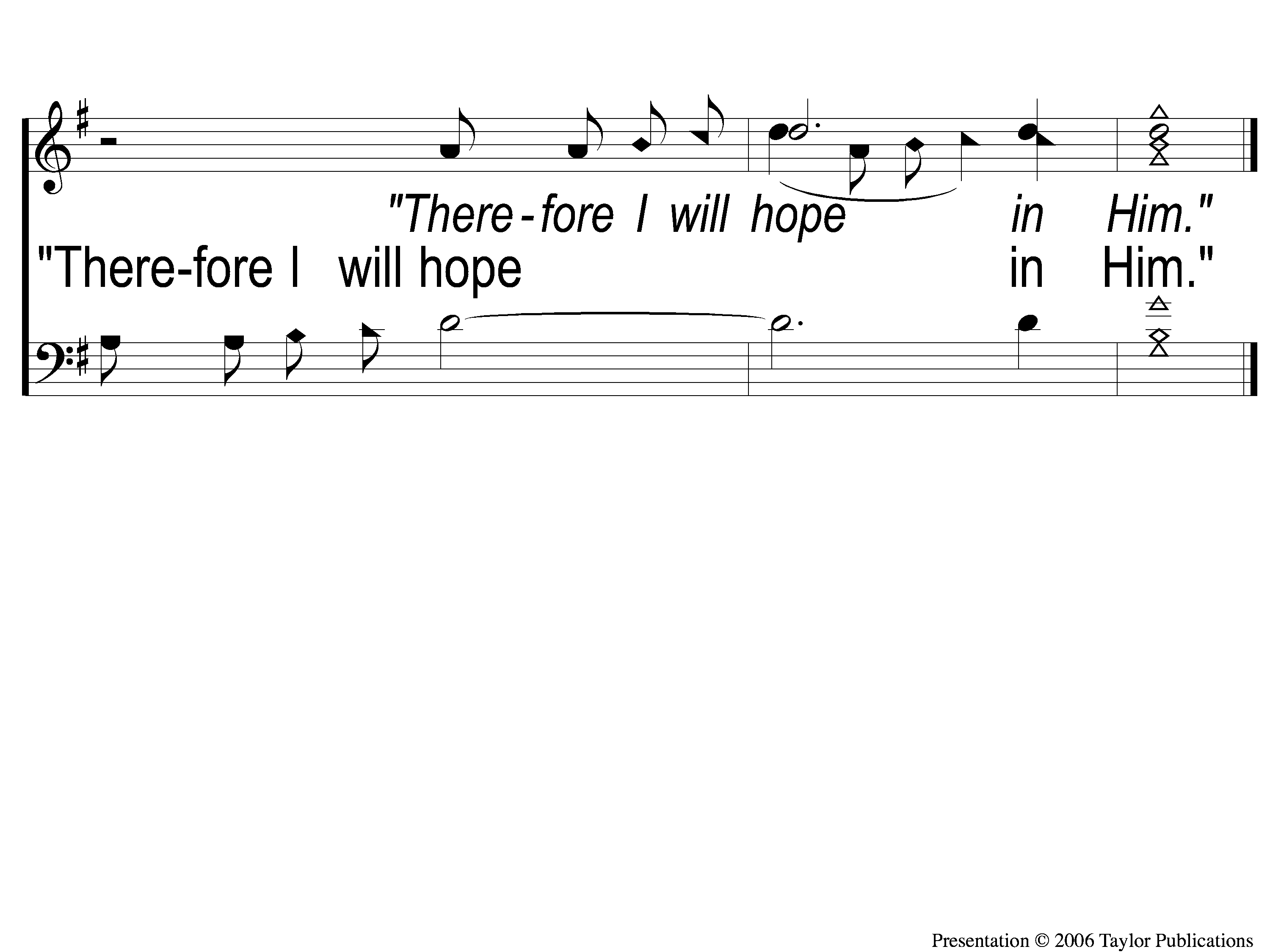 The Steadfast Love of the Lord
123
DC-4 The Steadfast Love of the Lord
SCRIPTURE READING:
1 Corinthians 13:1-7
STAND
IN THE LOVE OF GOD
FOUR WORDS
PHILEO
STORGE
EROS
AGAPE
AGAPE
ἀγάπη
AGAPE LOVE
= selfless, universal love for all
Rom. 5:6-8
1 Jn. 4:9-10, 19
3 Key Facts:
1. It Is NOT An Emotion
2. It Is NOT An Option
3. It Will NOT Occur By Accident
AGAPE LOVE…
…Thinks No Evil
THINKS NO EVIL
Λογίζομαι (LOGIZOMAI)
= “to keep a mental record of events for the sake of some future action”
2 Cor. 5:19 – Matt. 5:39, 18:22
AGAPE LOVE…
…Thinks No Evil
…Does Not Rejoice In Evil
DOES NOT REJOICE IN INIQUITY
Χαίρω (CHAIRO)
= “to enjoy a state of happiness
or well-being”
2 Thess. 2:12, Rom. 1:32
AGAPE LOVE…
…Thinks No Evil
…Does Not Rejoice In Evil
…Rejoices In Truth
REJOICES IN TRUTH
Χαίρω (CHAIRO)
Phili. 4:8
John 1:17, 8:32, 14:17,
16:13, 18:38
AM I SHOWING
AGAPE LOVE
TO ALL?
I LOVE THE LORD
#359
INVITATIONSONG
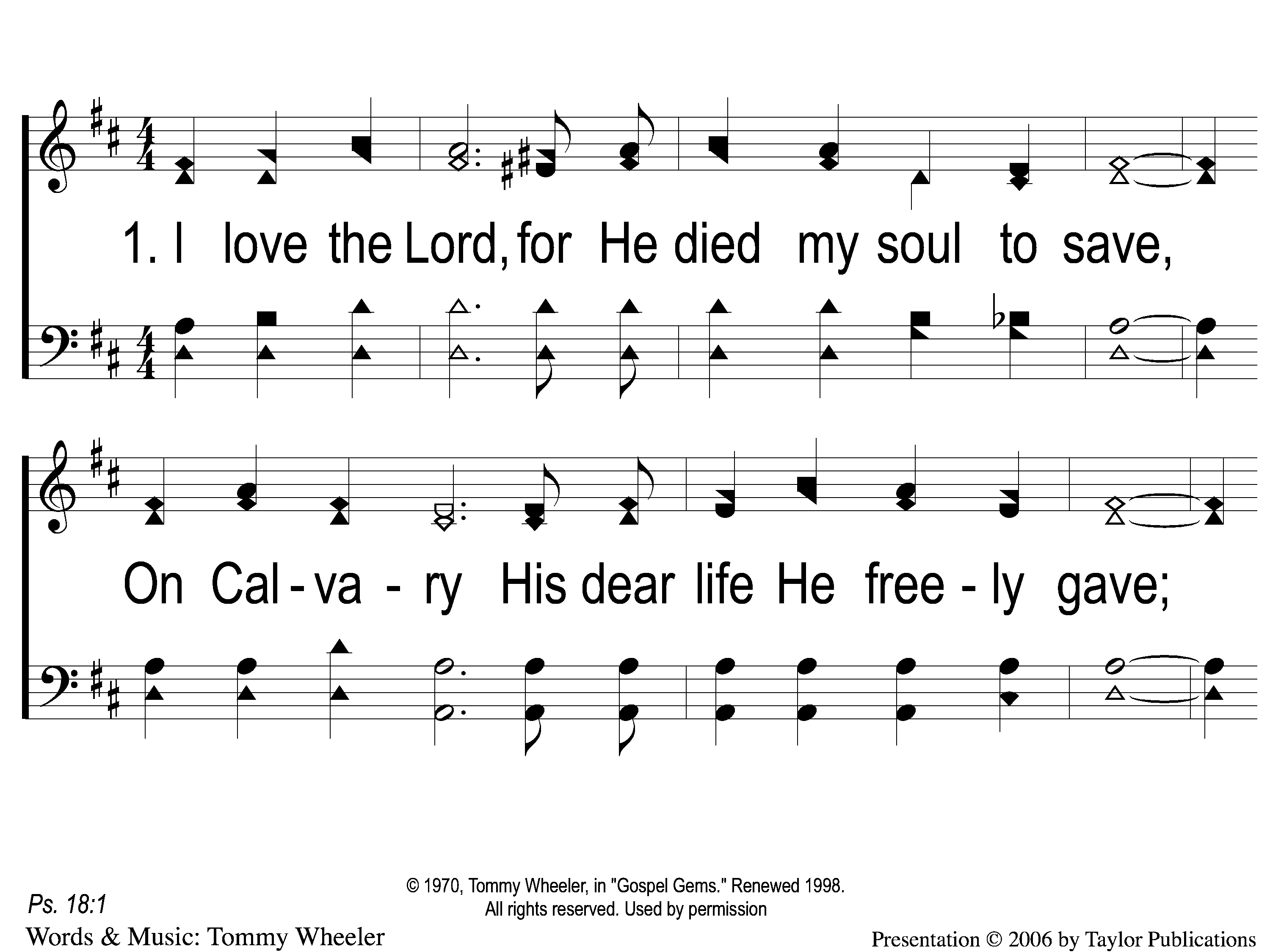 I Love The Lord
359
1-1 I Love the Lord
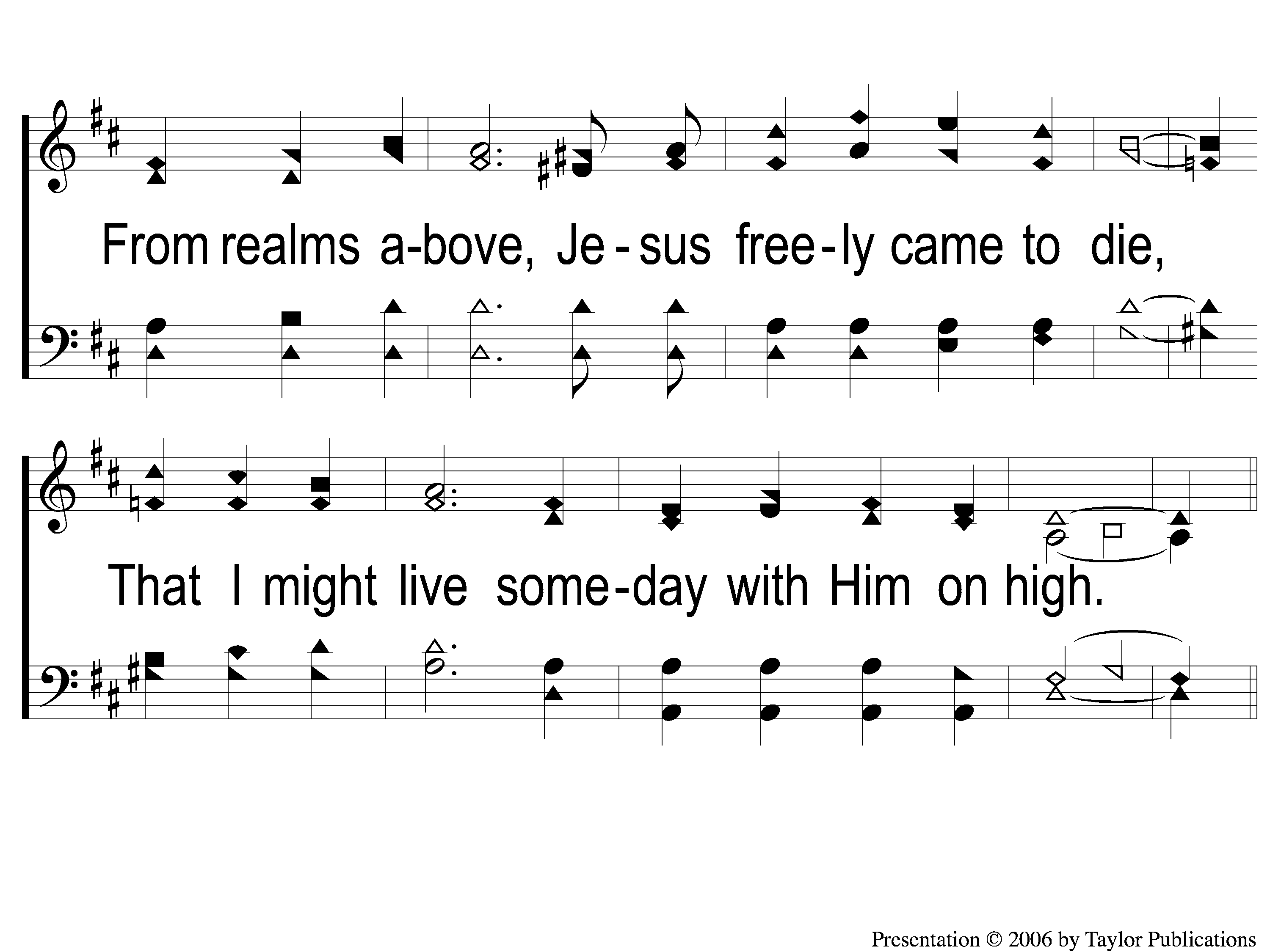 I Love The Lord
359
1-2 I Love the Lord
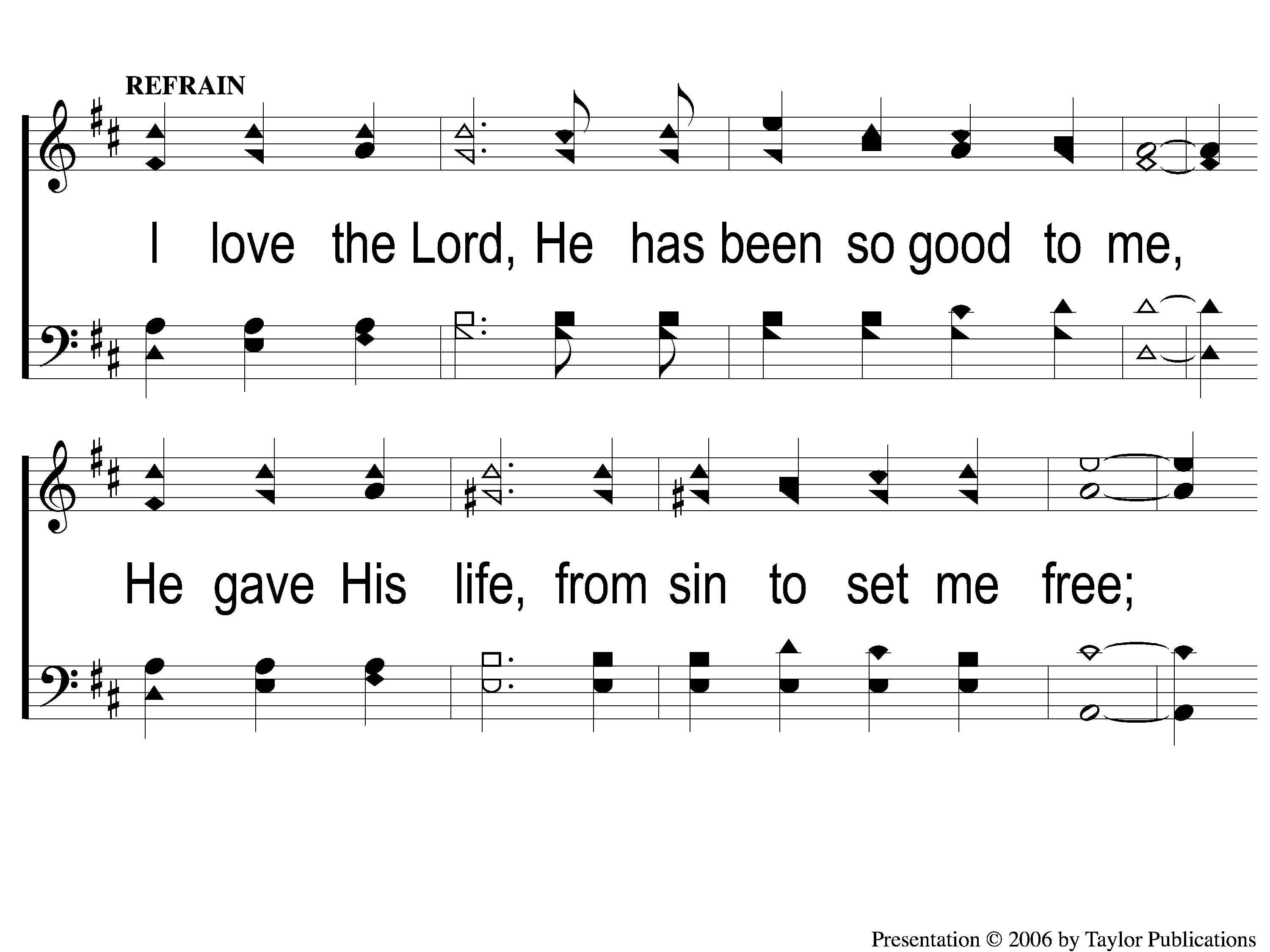 I Love The Lord
359
C-1 I Love the Lord
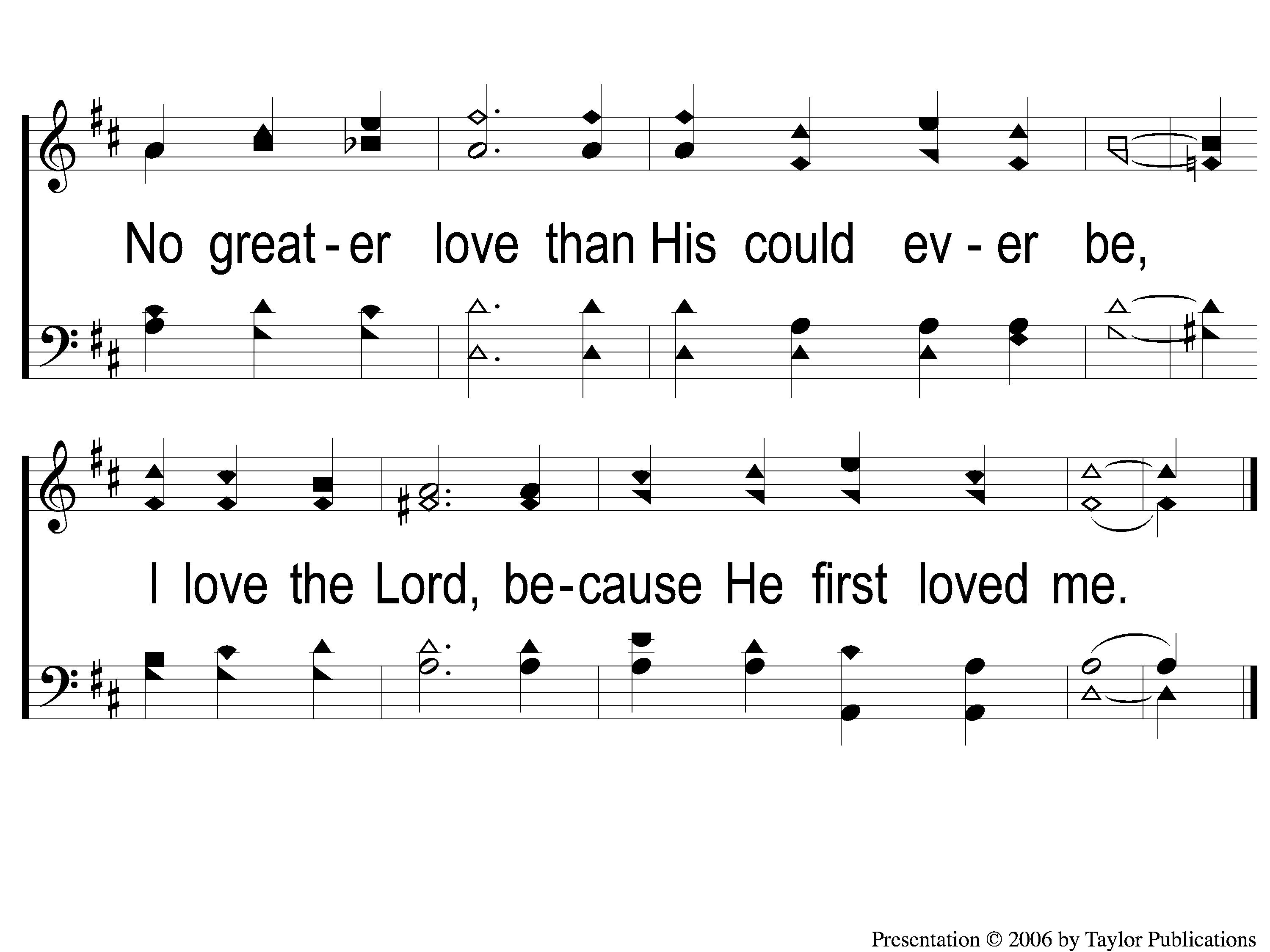 I Love The Lord
359
C-2 I Love the Lord
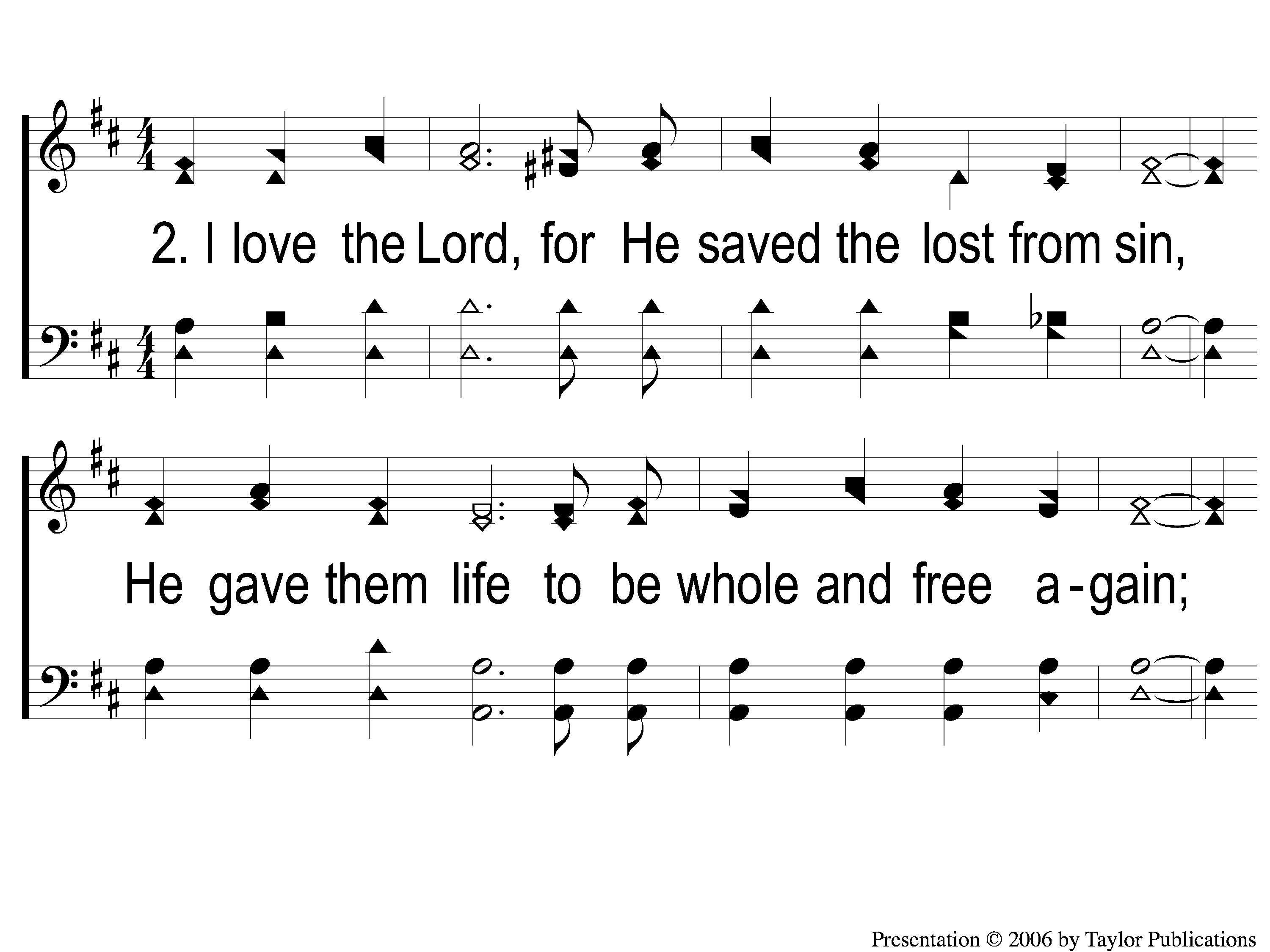 I Love The Lord
359
2-1 I Love the Lord
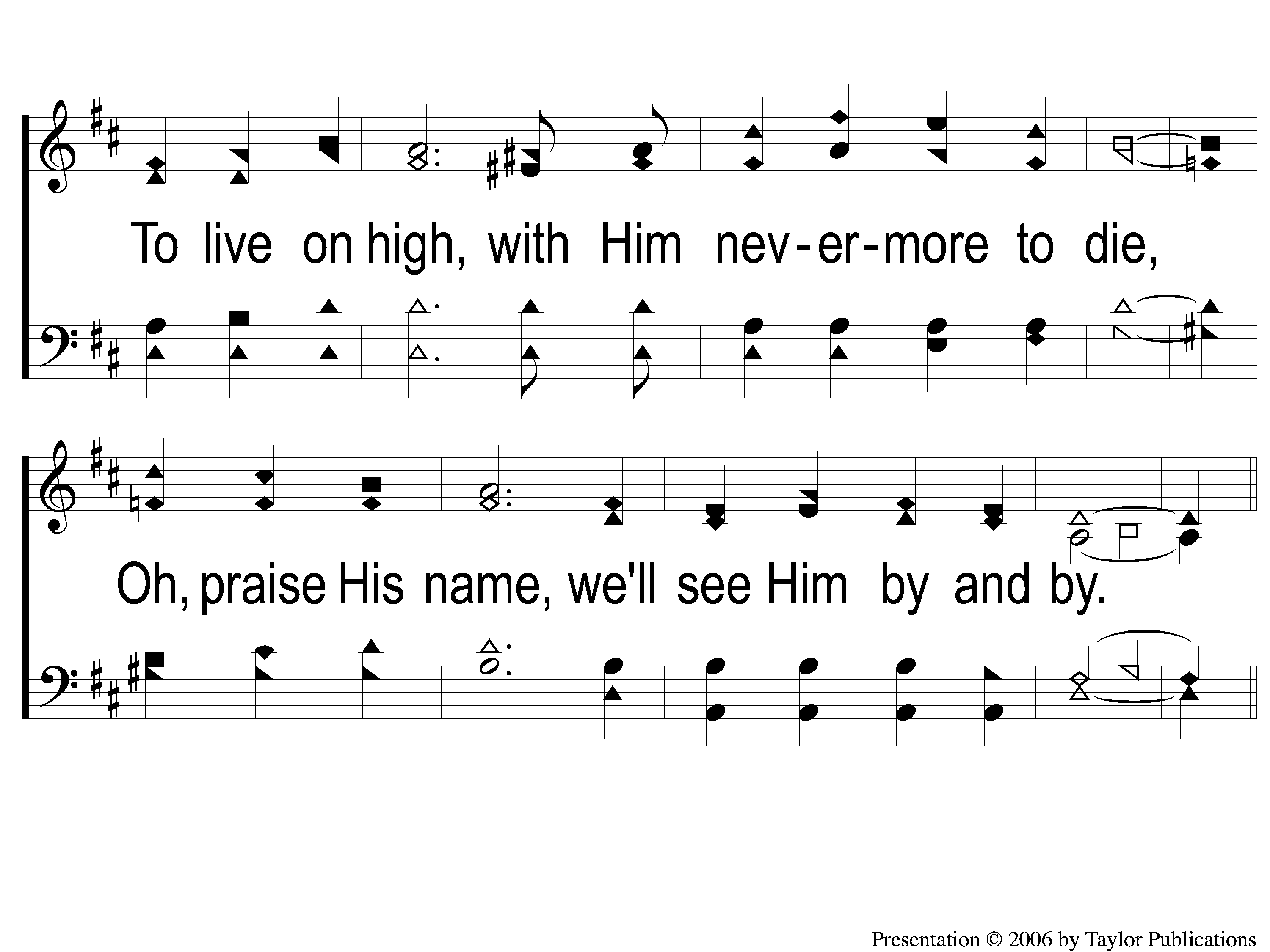 I Love The Lord
359
2-2 I Love the Lord
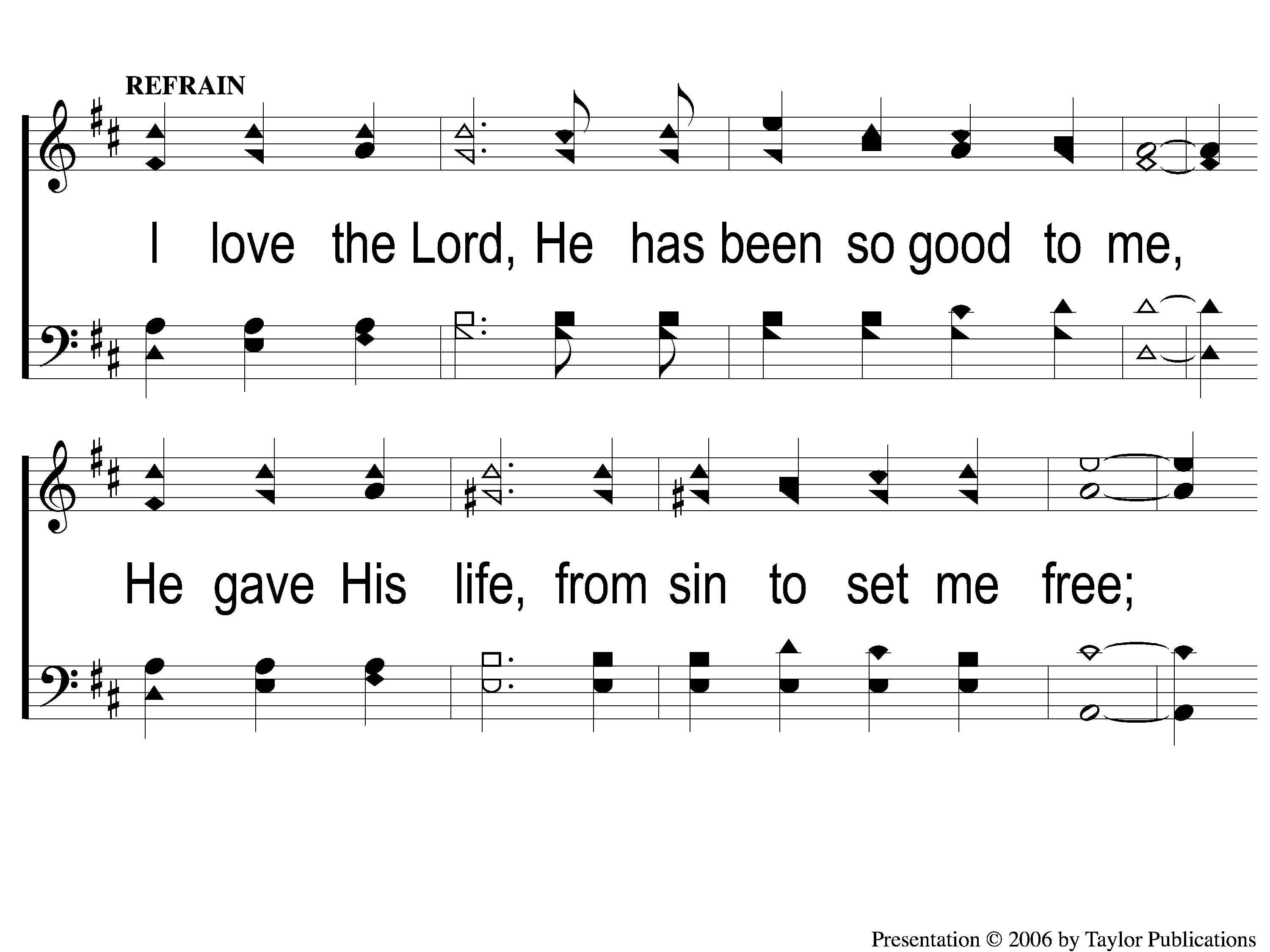 I Love The Lord
359
C-1 I Love the Lord
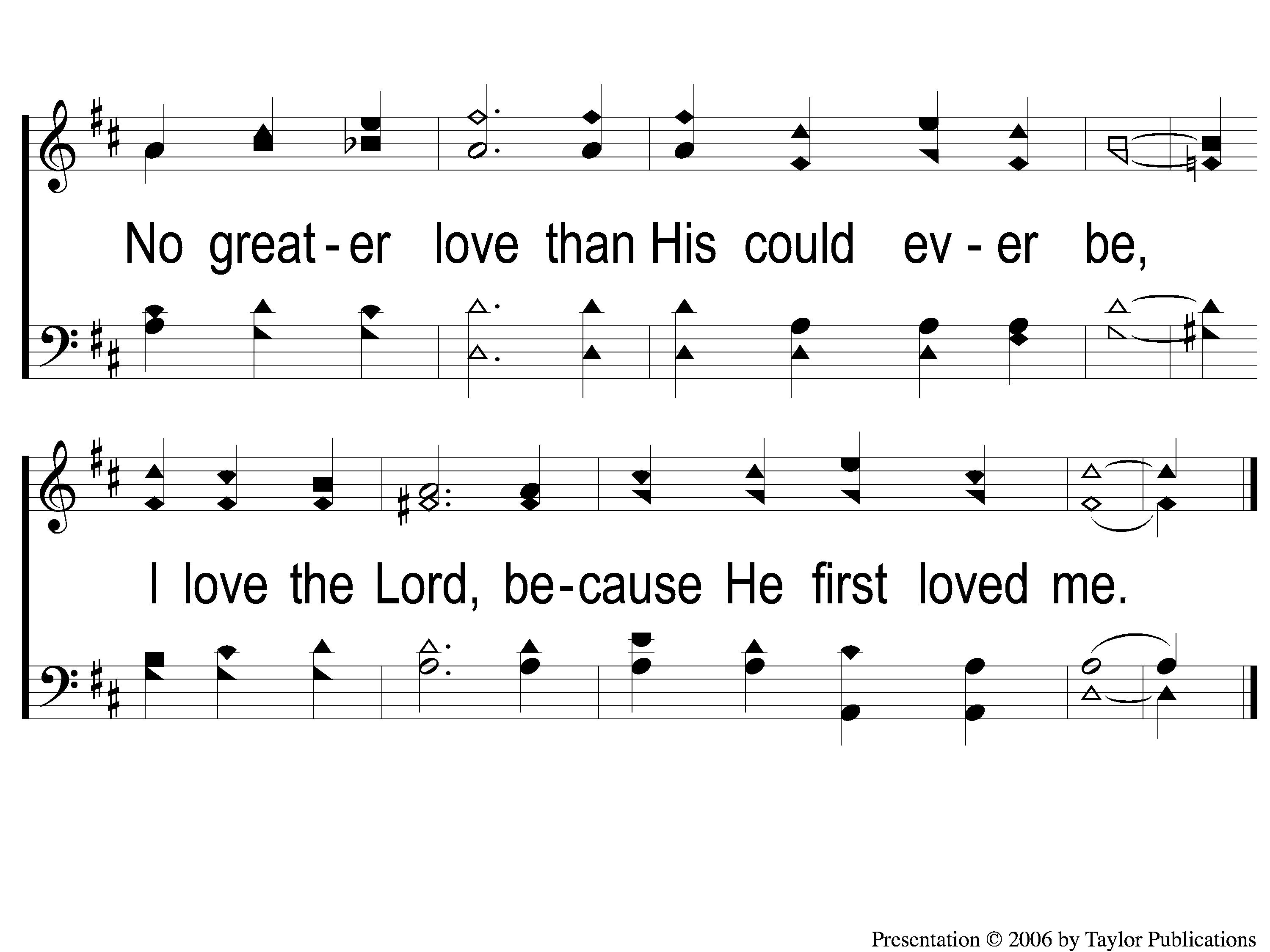 I Love The Lord
359
C-2 I Love the Lord
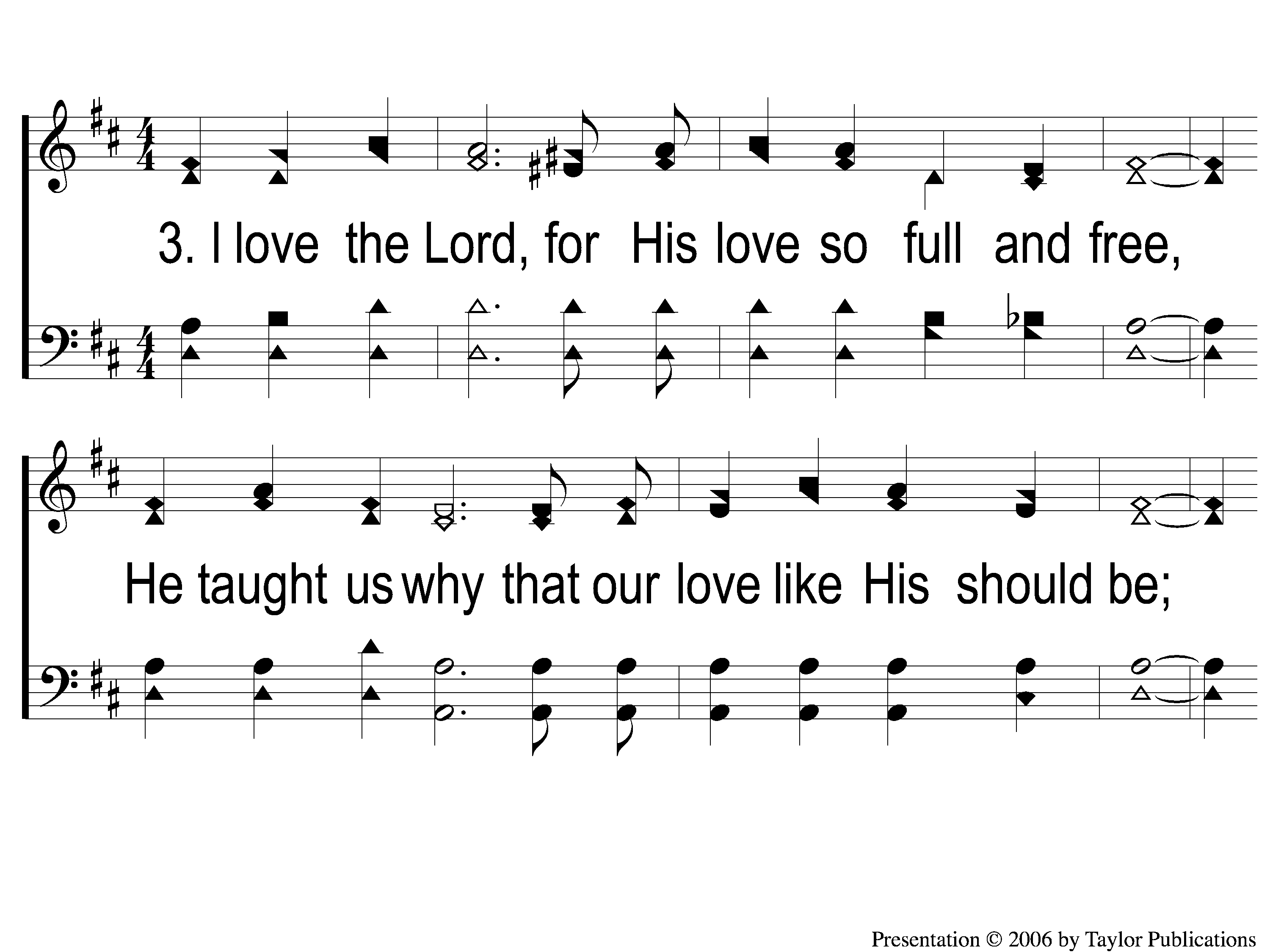 I Love The Lord
359
3-1 I Love the Lord
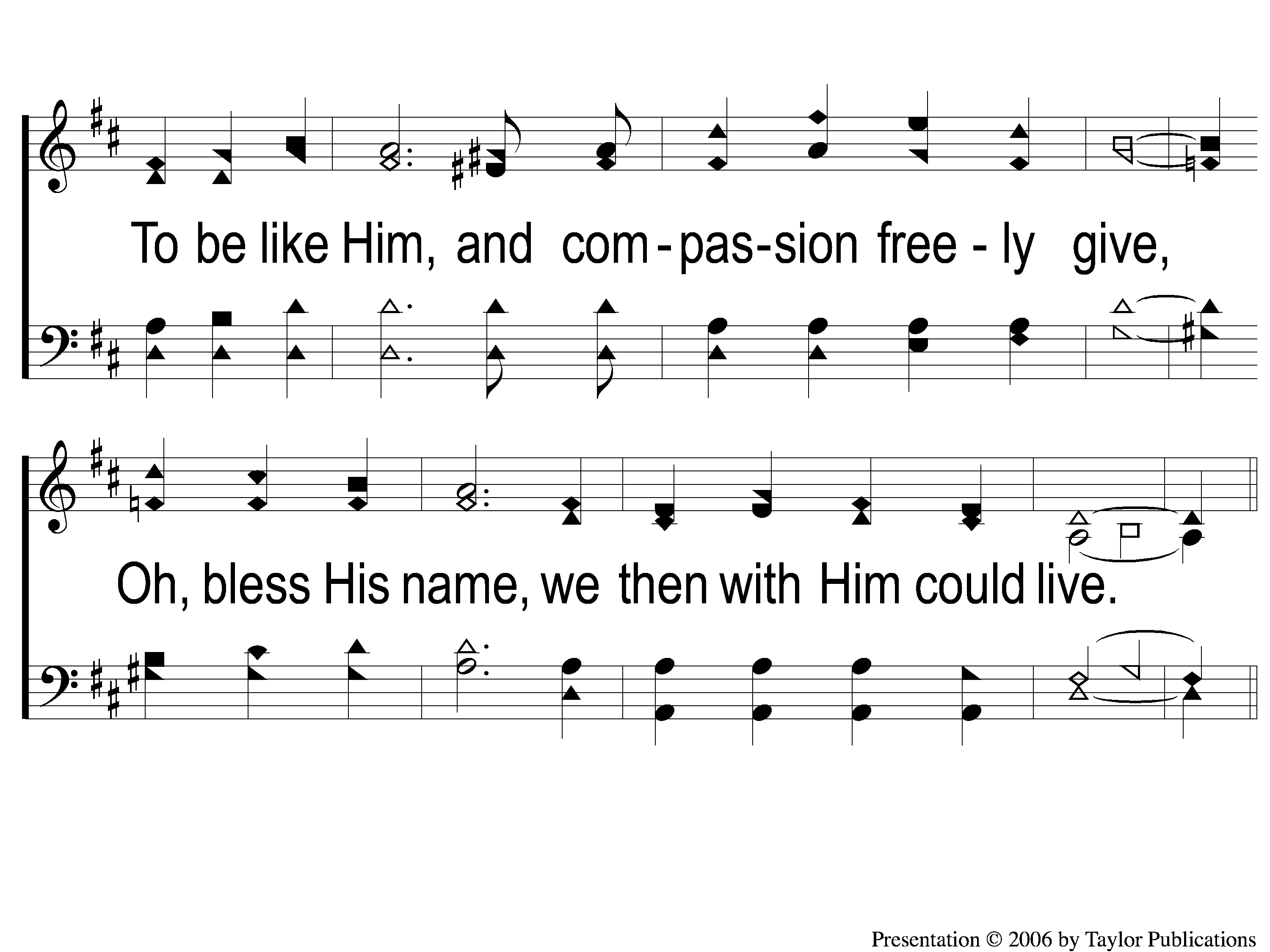 I Love The Lord
359
3-2 I Love the Lord
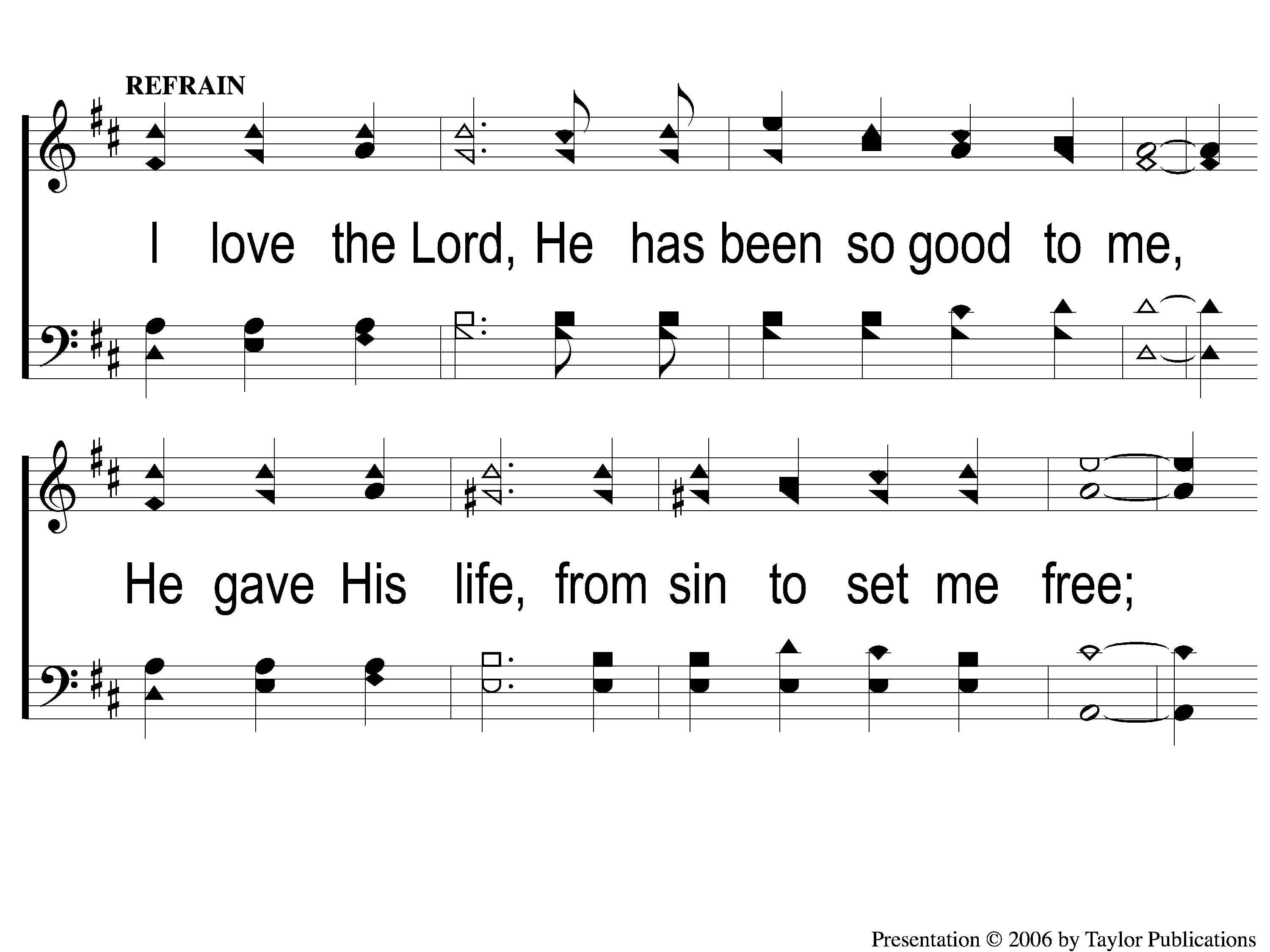 I Love The Lord
359
C-1 I Love the Lord
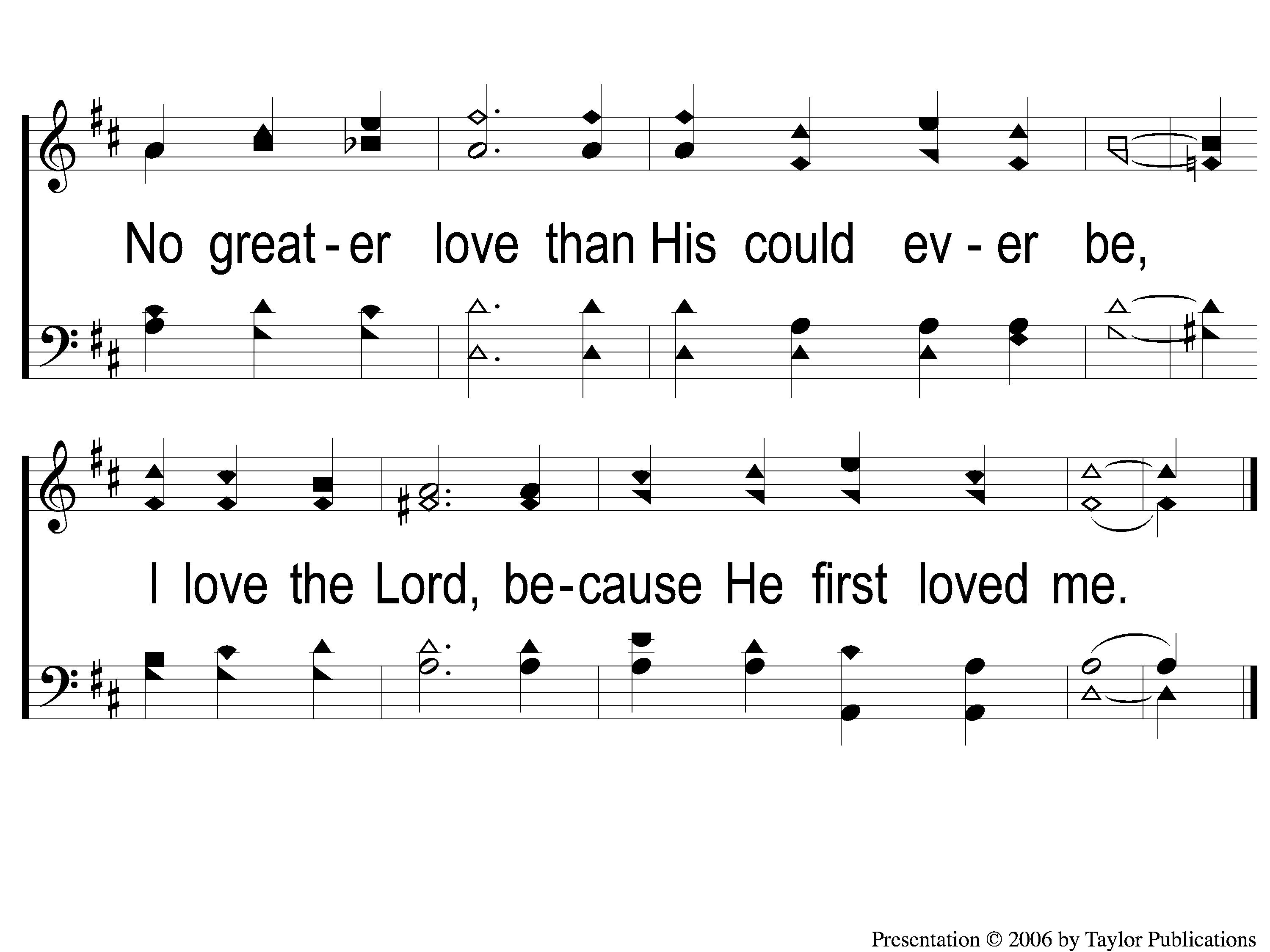 I Love The Lord
359
C-2 I Love the Lord
2 CORINTHIANS 9:7-8
“So let each one give as he purposes in his heart, not grudgingly or of necessity; for God loves a cheerful giver. And God is able to make all grace abound toward you, that you, always having all sufficiency in all things, may have an abundance for every good work.”
THE OFFERING
COME, SHARE
THE LORD
#364
SONG
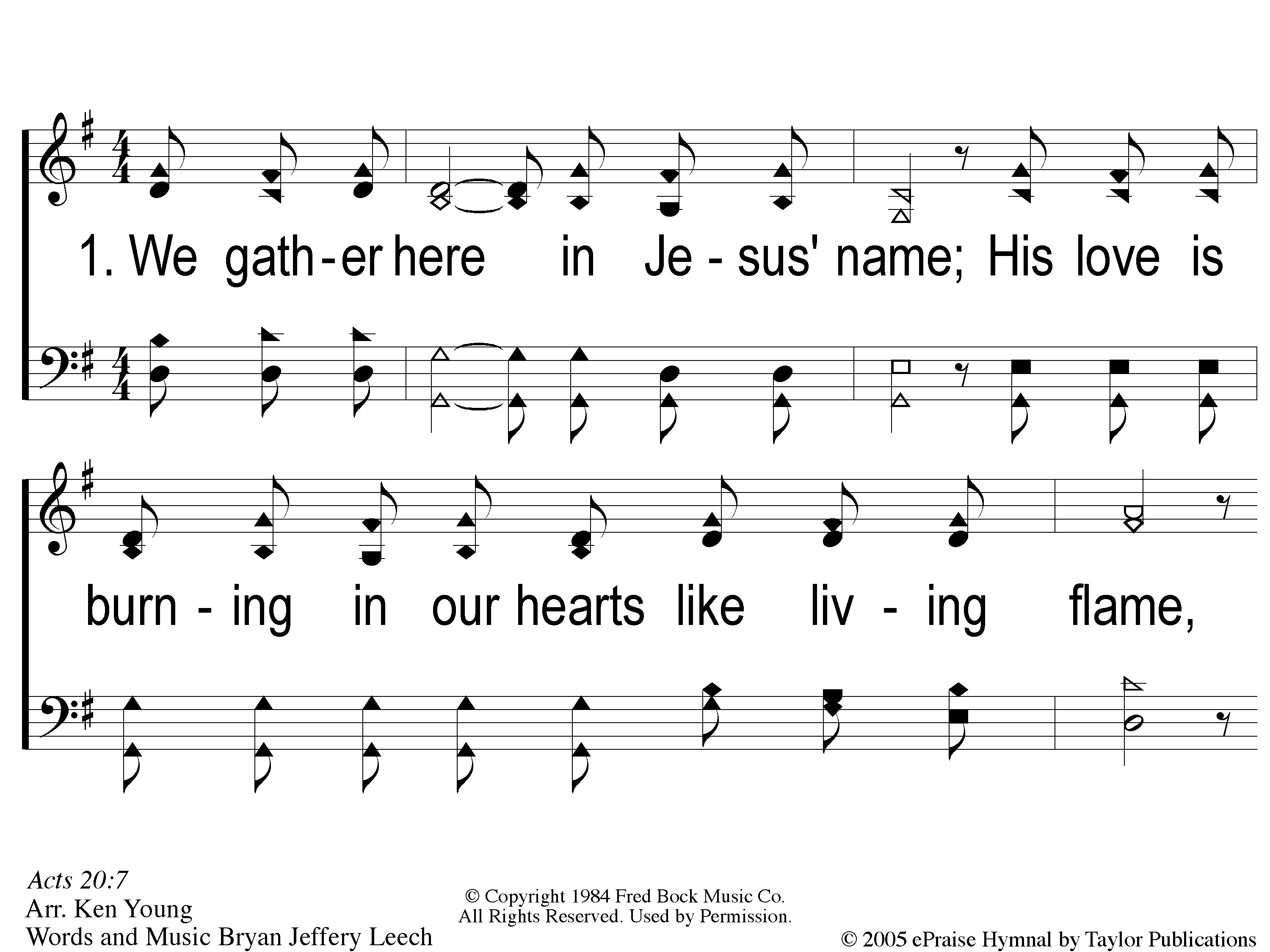 Come, Share The Lord
364
1-1 Come Share the Lord
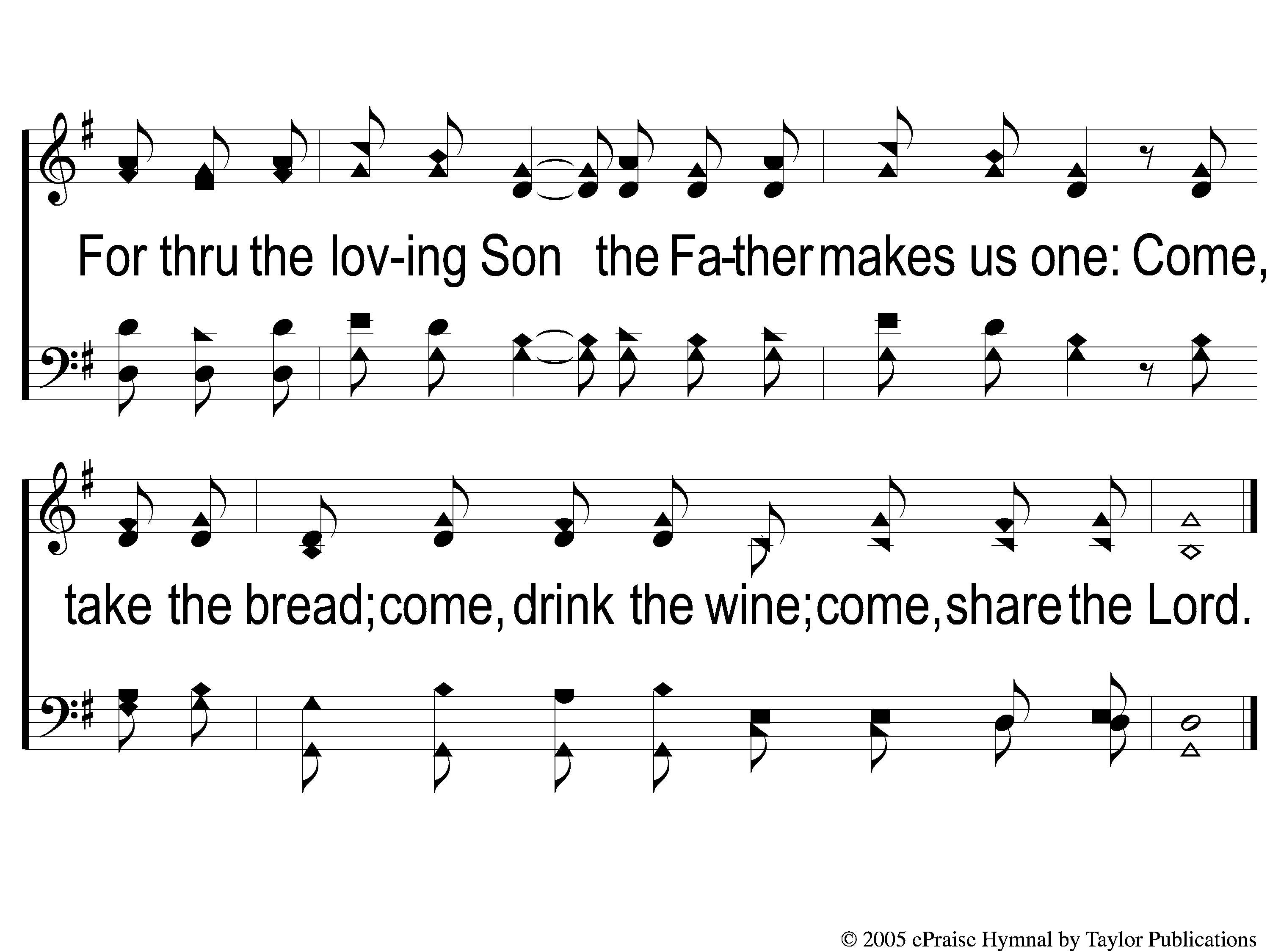 Come, Share The Lord
364
1-2 Come Share the Lord
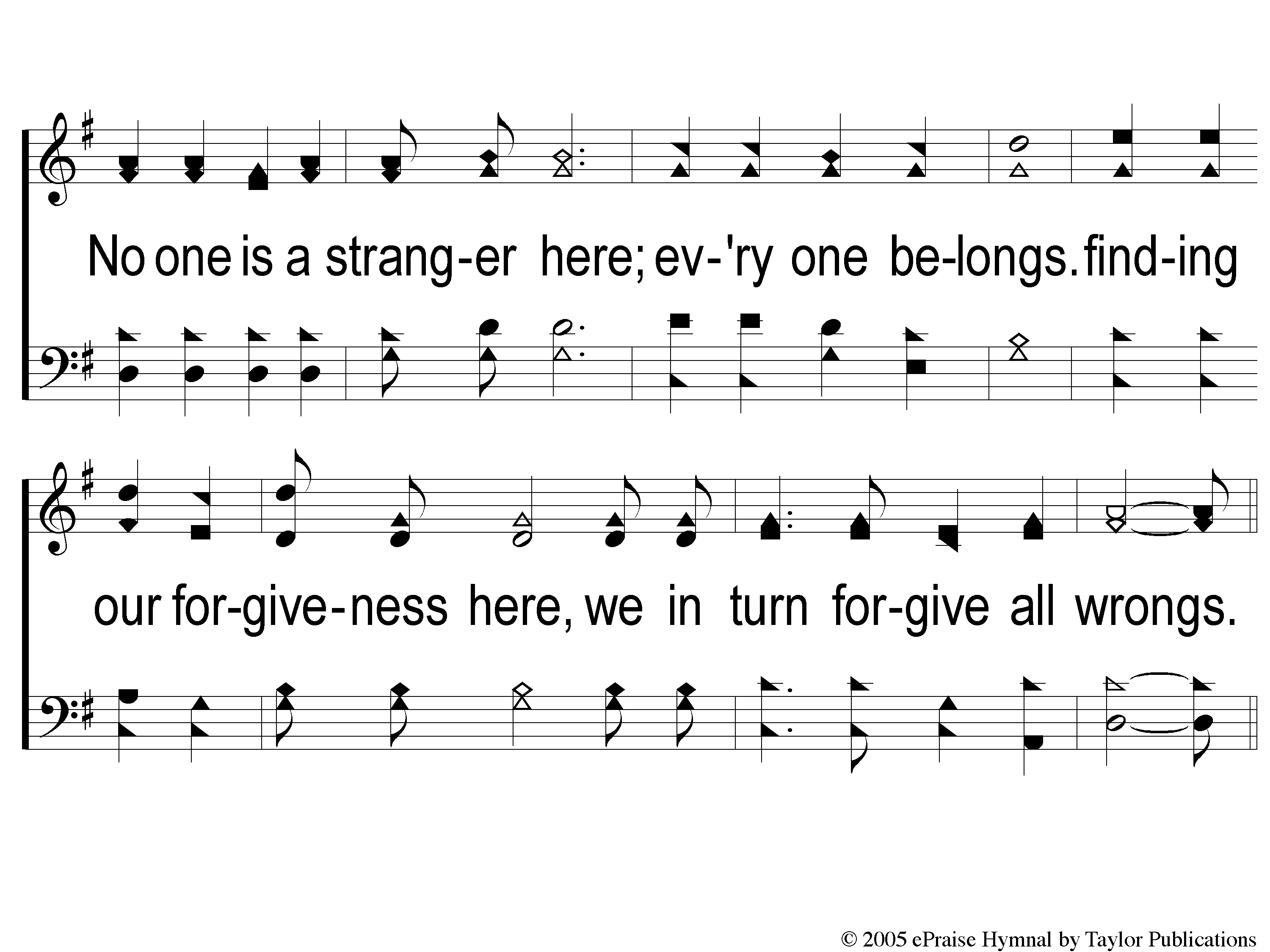 Come, Share The Lord
364
C-1 Come Share the Lord
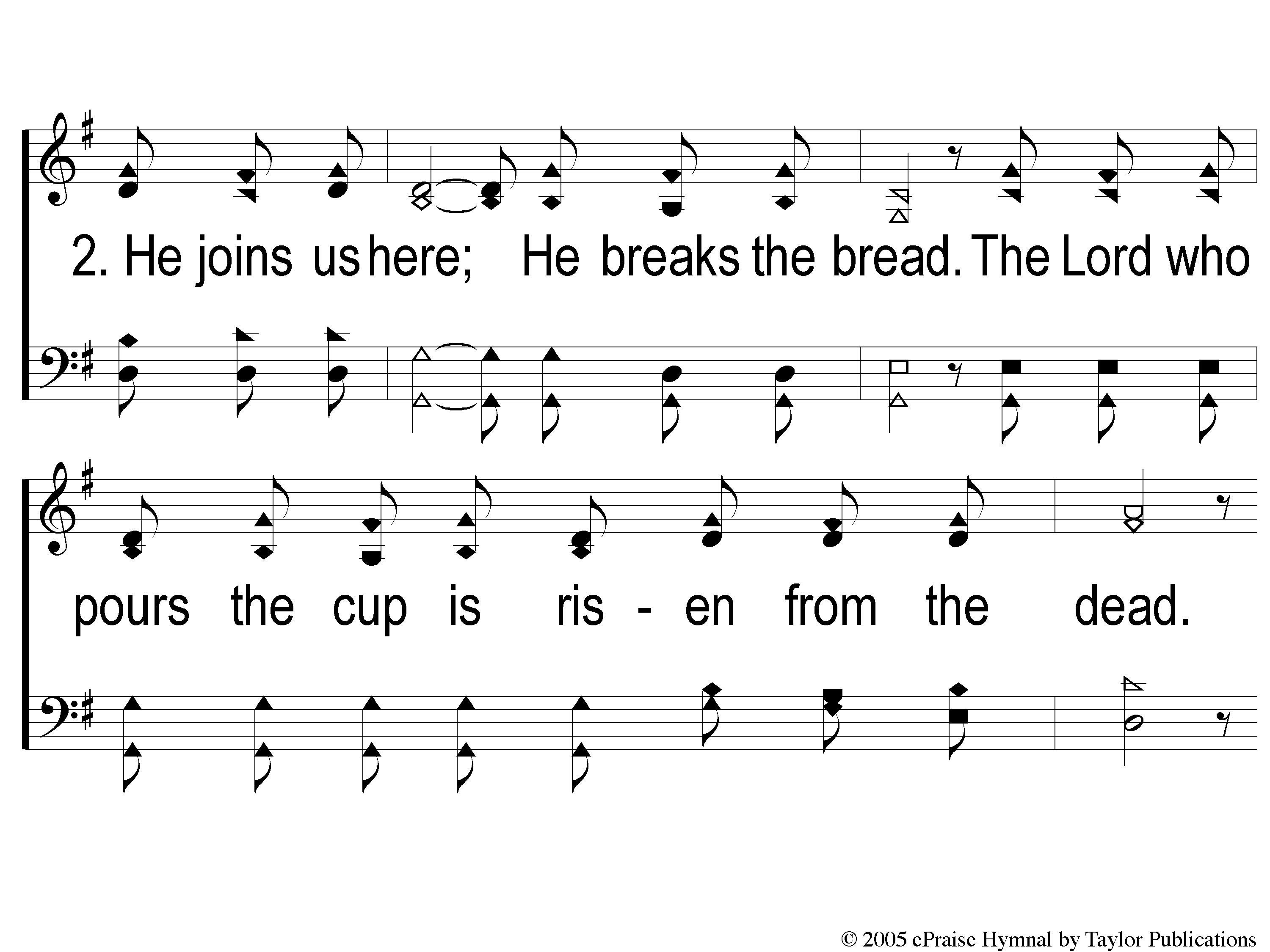 Come, Share The Lord
364
2-1 Come Share the Lord
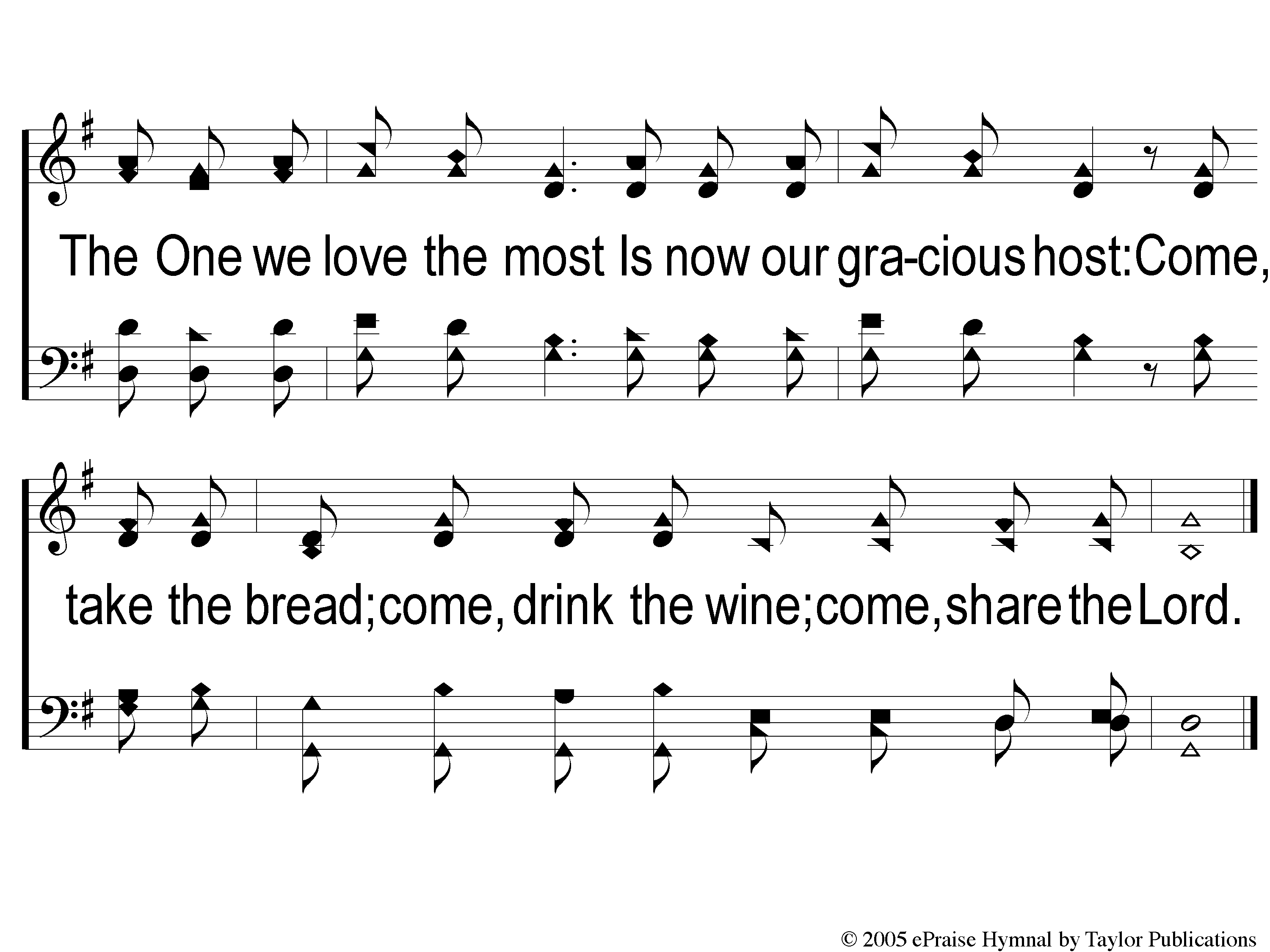 Come, Share The Lord
364
2-2 Come Share the Lord
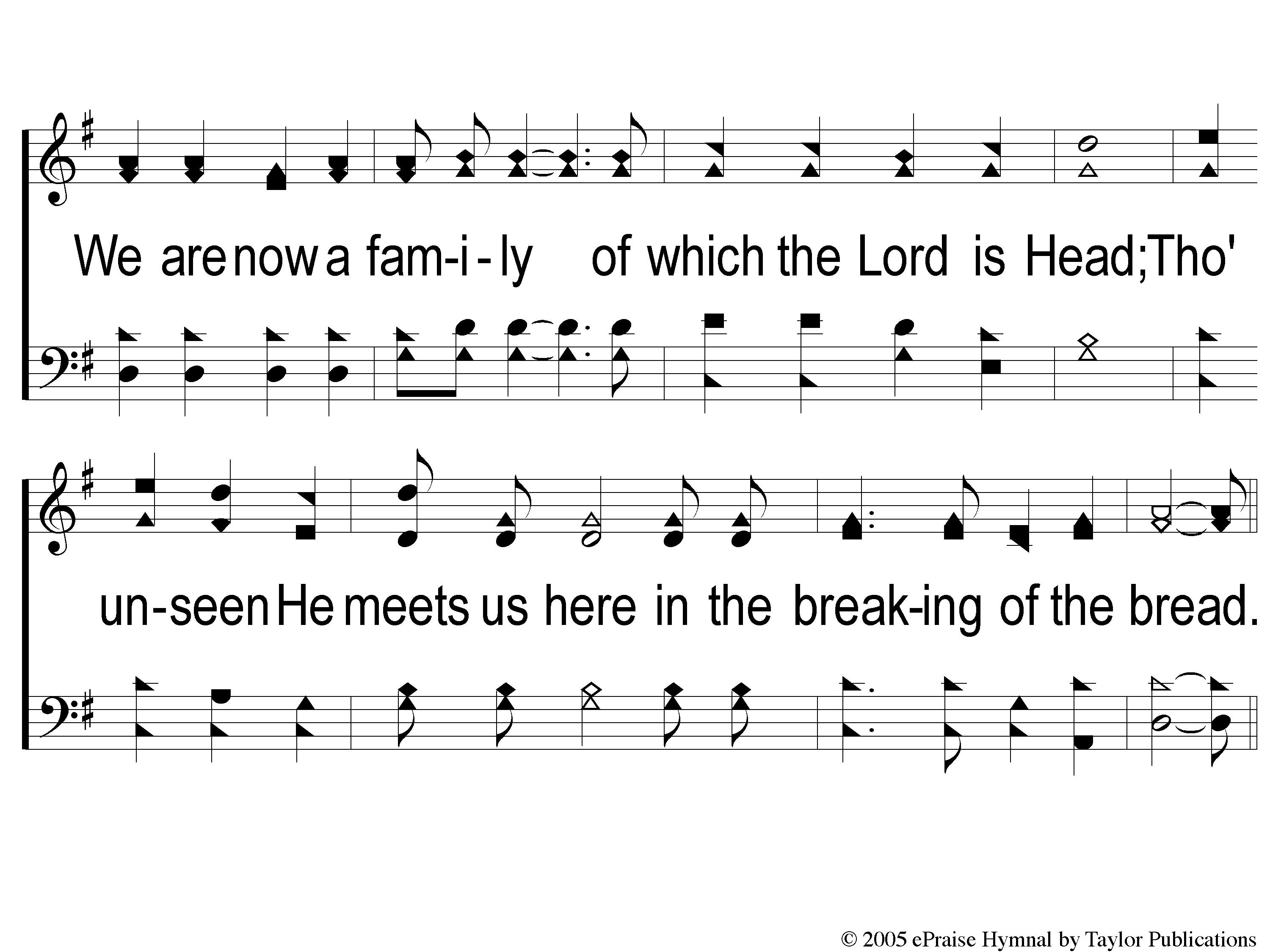 Come, Share The Lord
364
C-2 Come Share the Lord
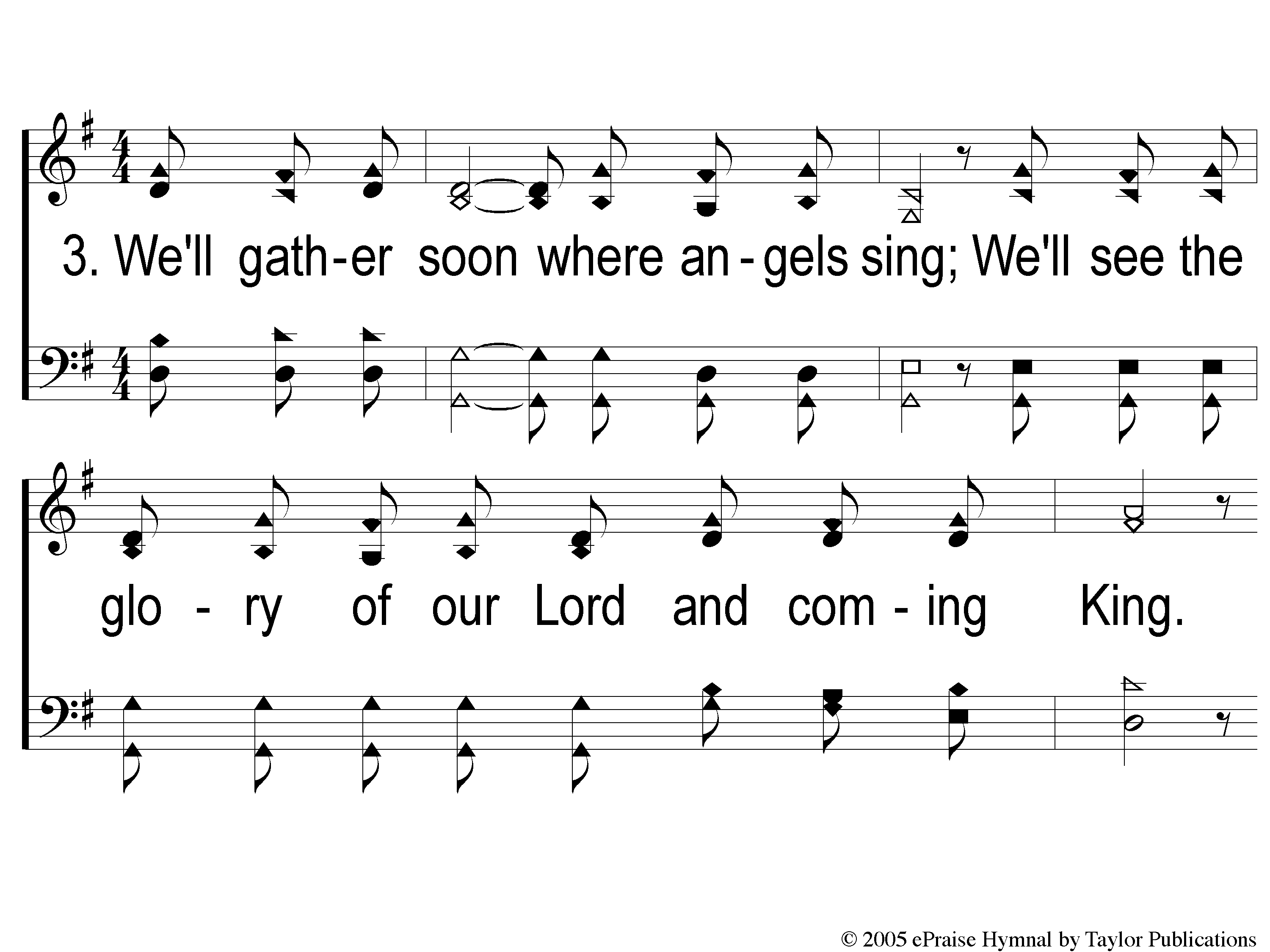 Come, Share The Lord
364
3-1 Come Share the Lord
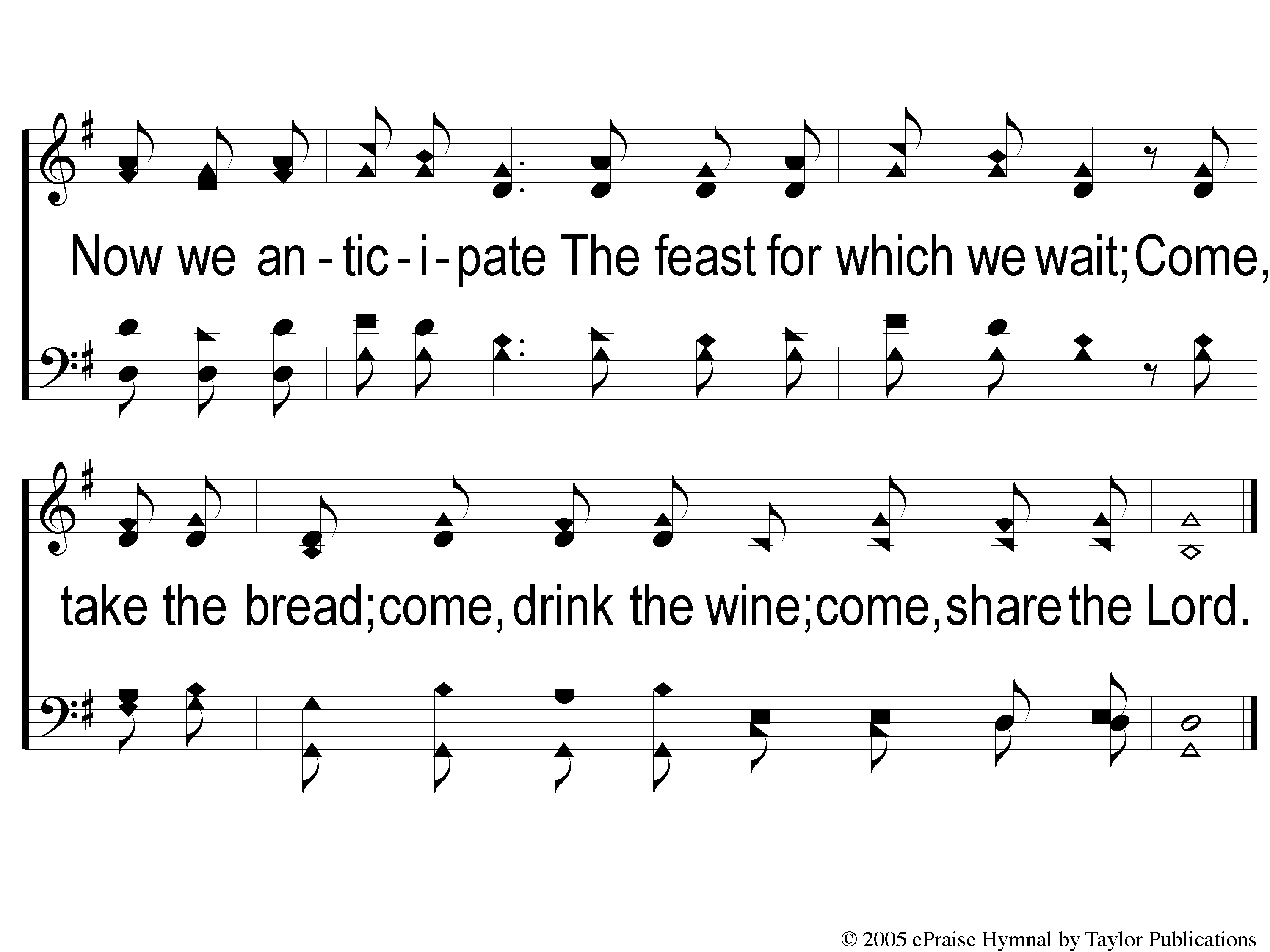 Come, Share The Lord
364
3-2 Come Share the Lord
THE LORD’S SUPPER
ACTS 20:7
1 PETER 4:1-2
“Therefore, since Christ suffered for us in the flesh, arm yourselves also with the same mind, for he who has suffered in the flesh has ceased from sin, 2 that he no longer should live the rest of his time in the flesh for the lusts of men, but for the will of God.”
THE UNLEAVENED BREAD
1 PETER 1:17-19
“And if you call on the Father, who without partiality judges according to each one’s work, conduct yourselves throughout the time of your stay here in fear; knowing that you were not redeemed with corruptible things, like silver or gold, from your aimless conduct received by tradition from your fathers, but with the precious blood of Christ, as of a lamb without blemish and without spot.”
THE FRUITOF THE VINE
CLOSING
PRAYER
ANYWHERE WITH JESUS
#414
SONG
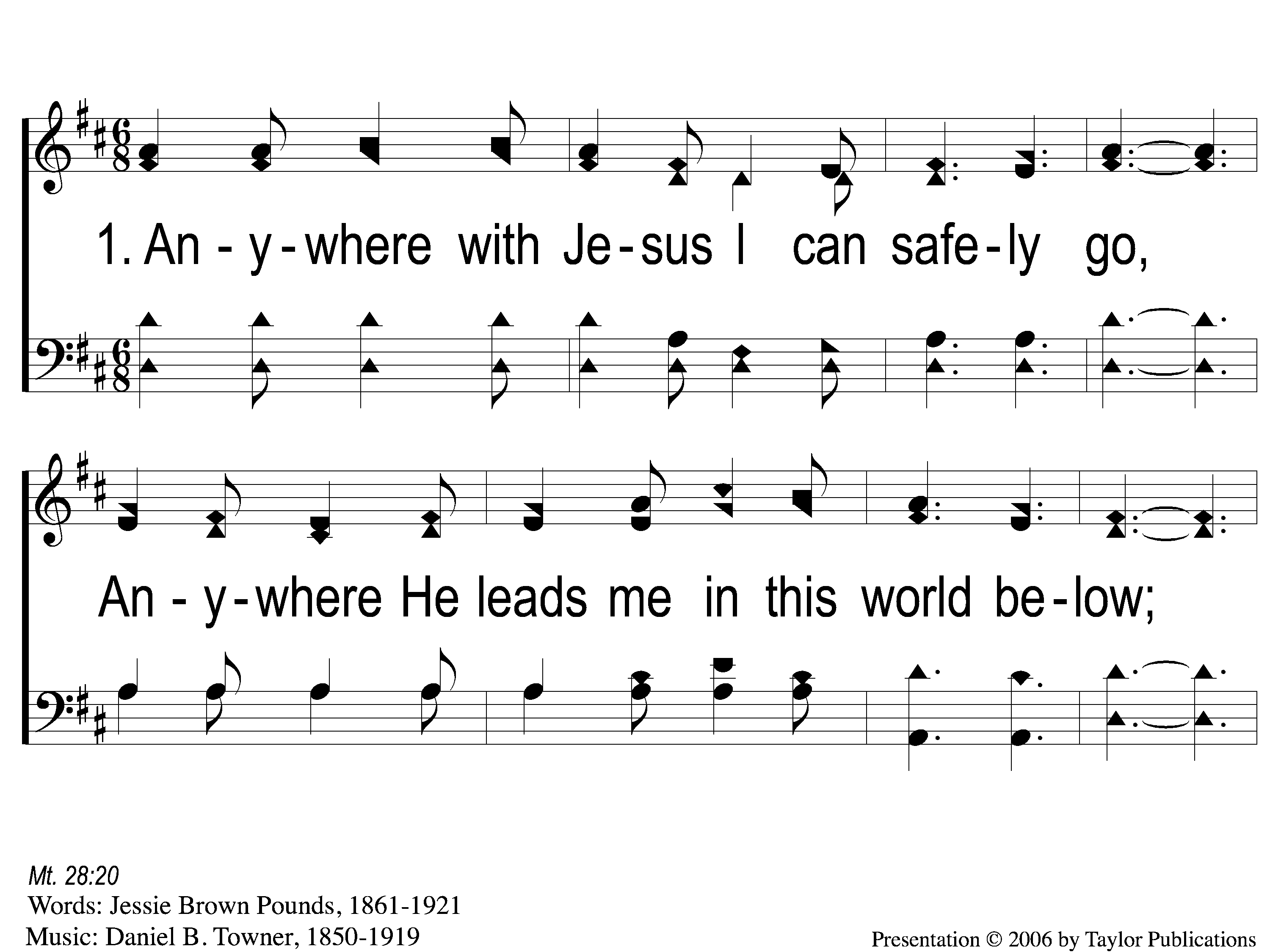 Anywhere With Jesus
414
1-1 Anywhere with Jesus
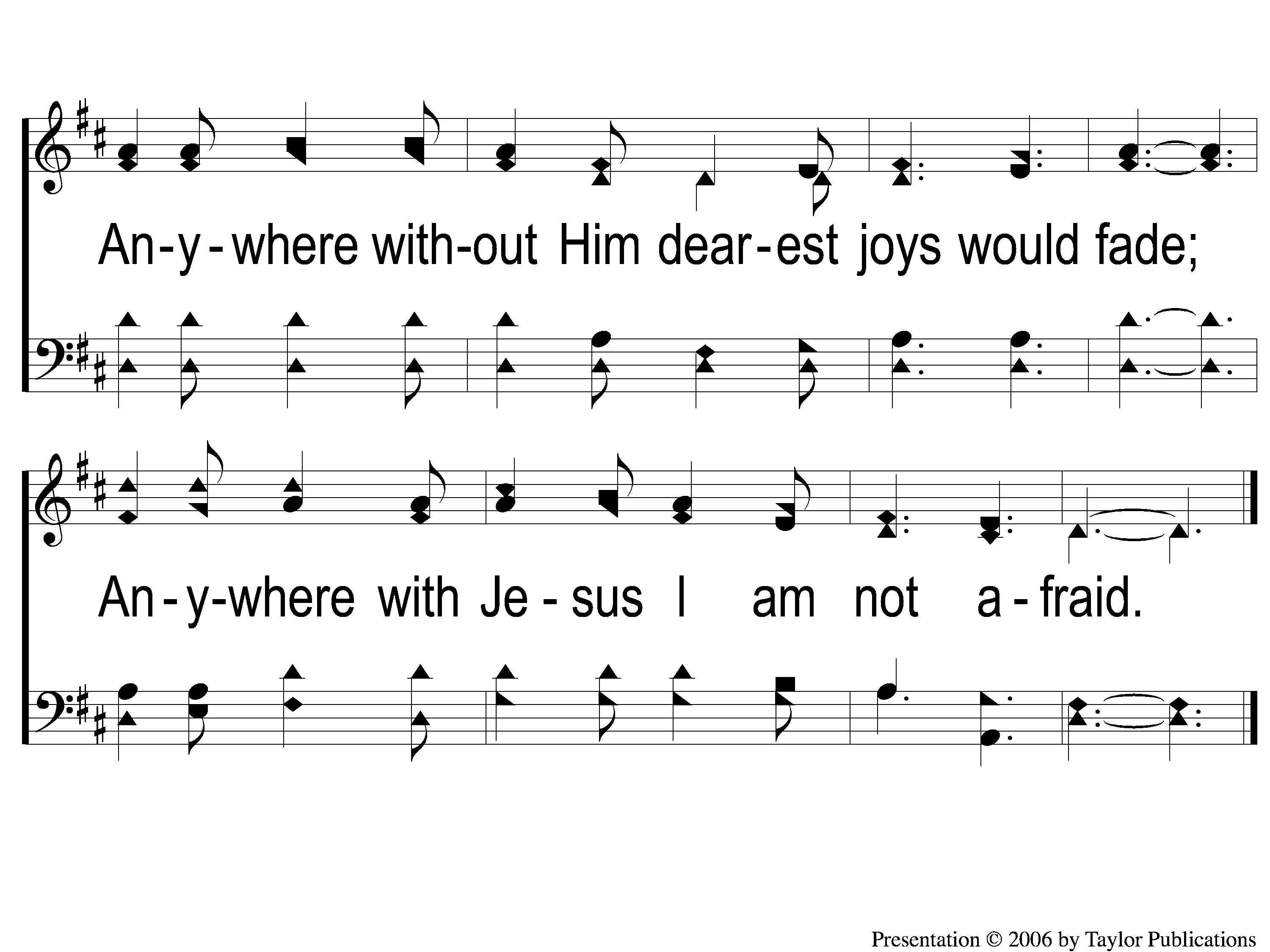 Anywhere With Jesus
414
1-2 Anywhere with Jesus
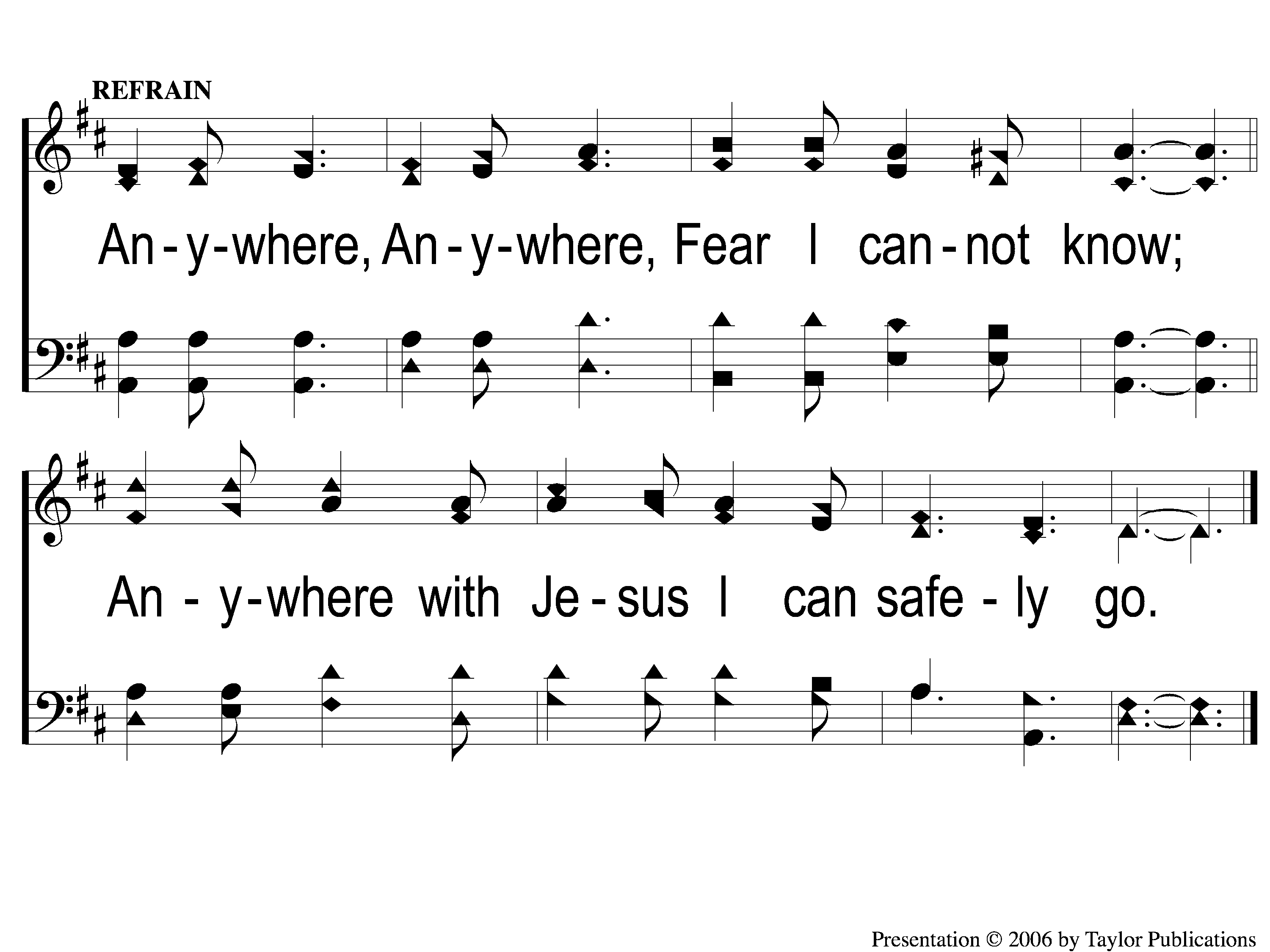 Anywhere With Jesus
414
C-1 Anywhere with Jesus
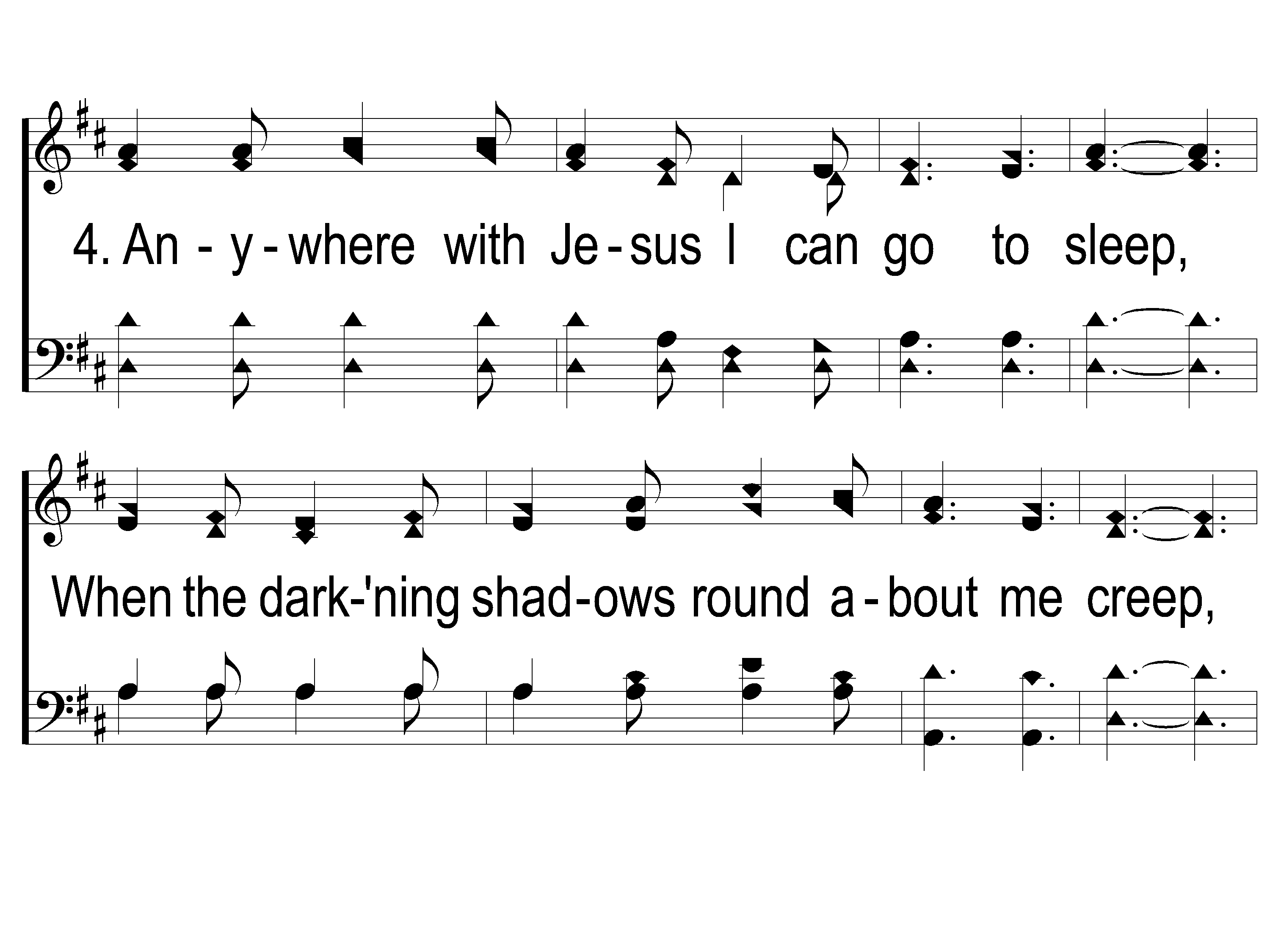 Anywhere With Jesus
414
4-1 Anywhere with Jesus
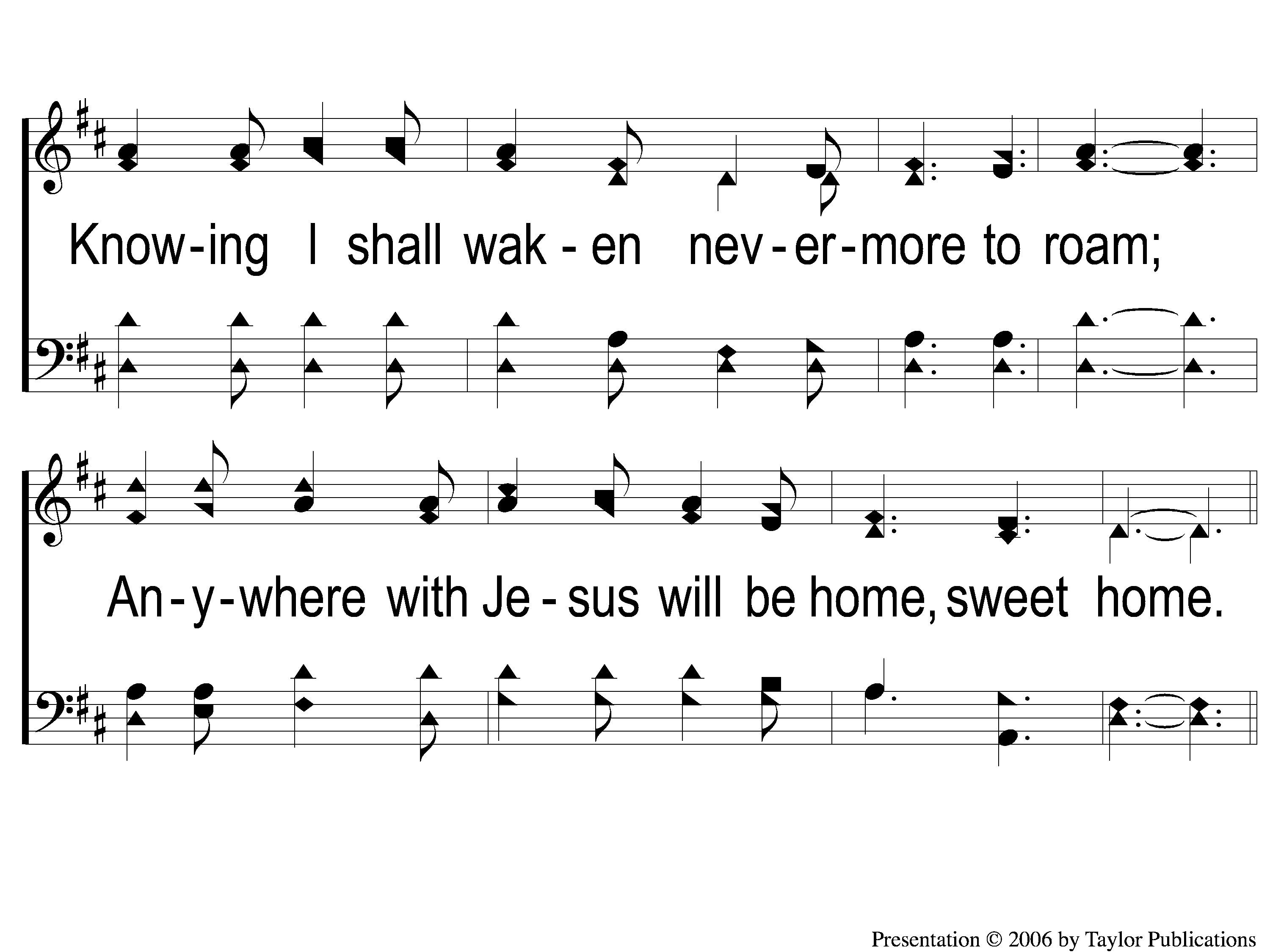 Anywhere With Jesus
414
4-2 Anywhere with Jesus
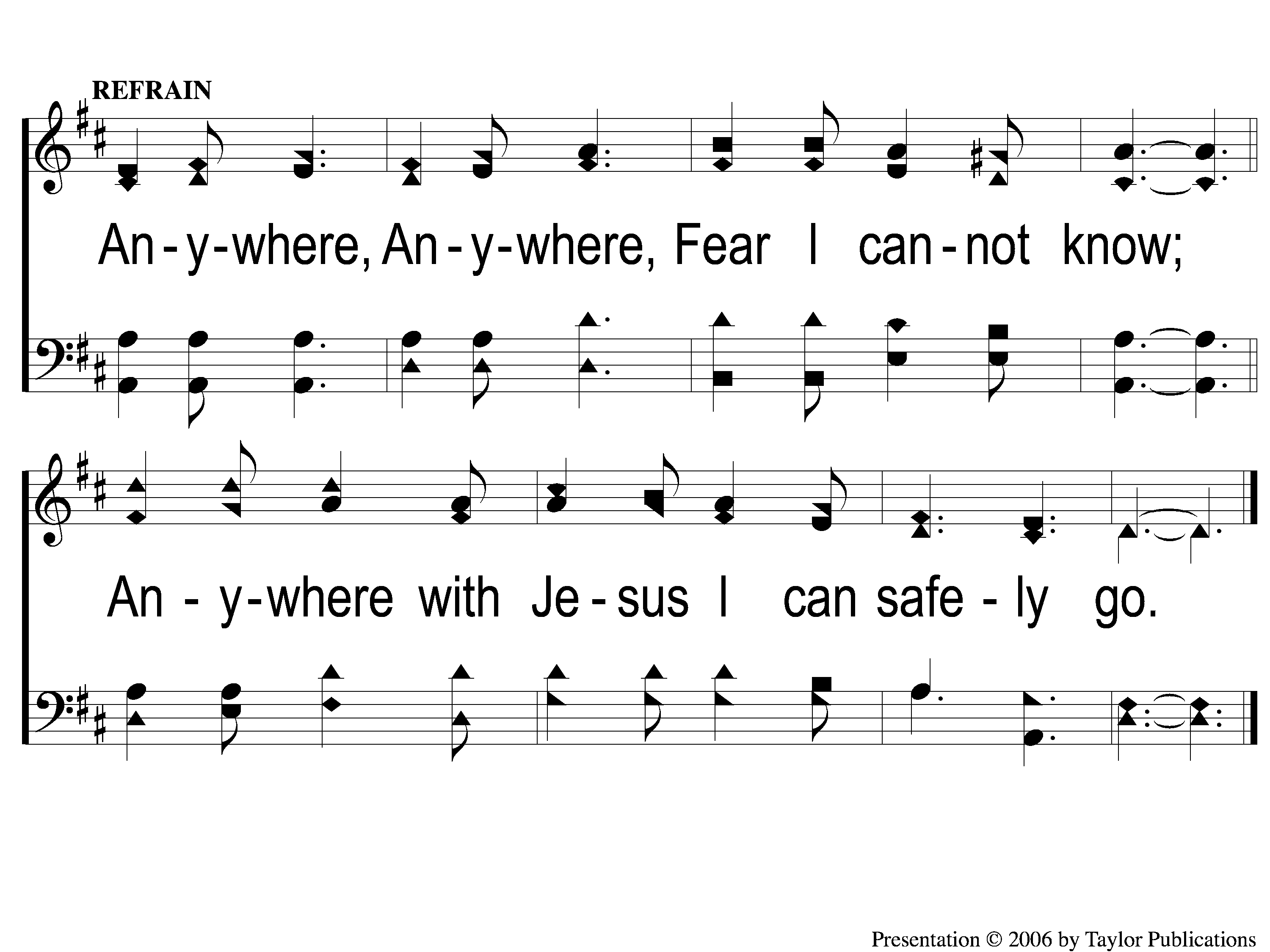 Anywhere With Jesus
414
C-1 Anywhere with Jesus
TONIGHT’S LESSON:
DEFINING AGAPE (PART 4)
@ 6:00 PM